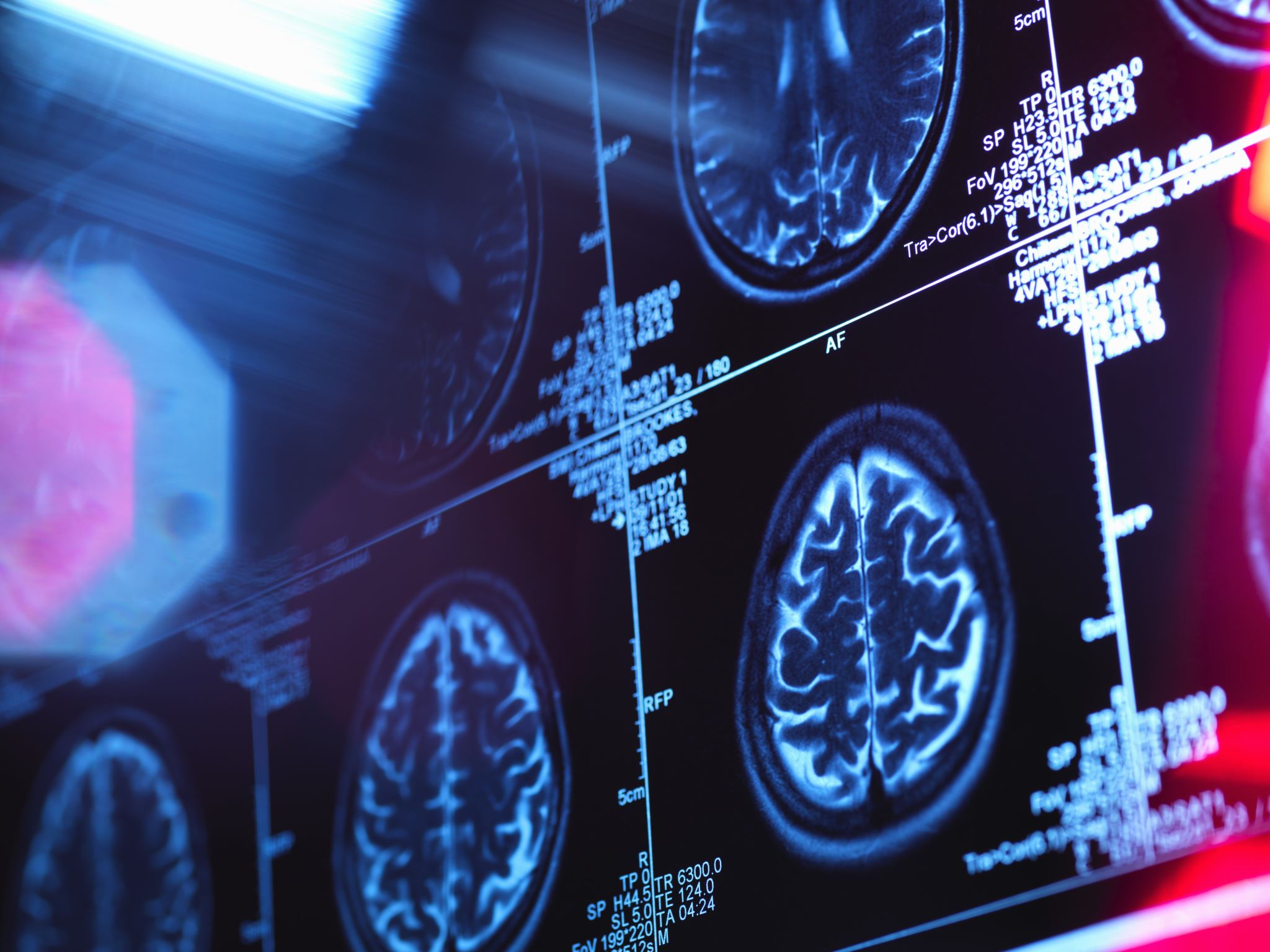 Clinical anatomy of cranial nerves
MUDr. Erik Kročka
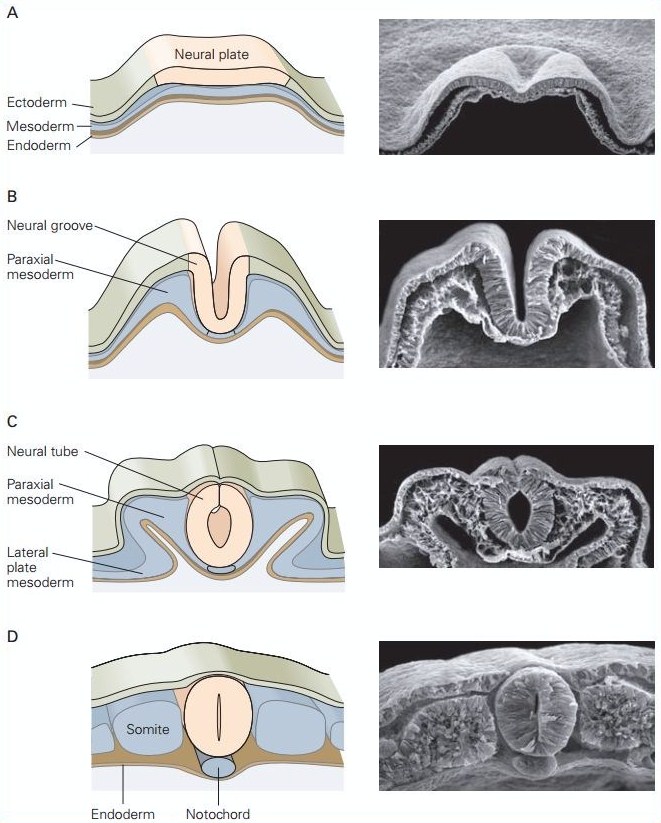 Development of the CNS – neural tube
Neural plate
Neural groove
Neural tube
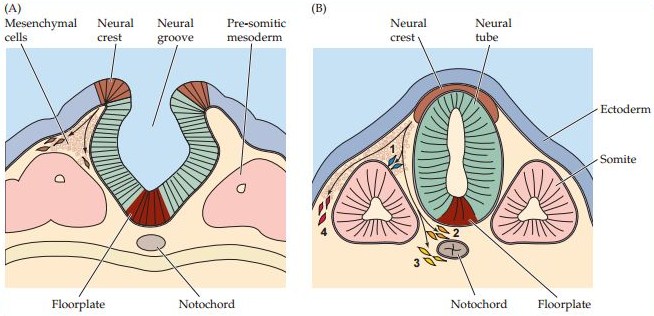 Development of the CNS – neural tube
Basal plate (roof plate)
Alar plate (floor plate)
Sulcus limitans 
Neural crest
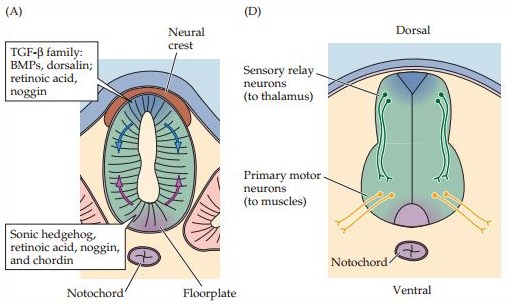 Ventricular (ependymal) layer
Intermediate (mantle) layer
Marginal layer
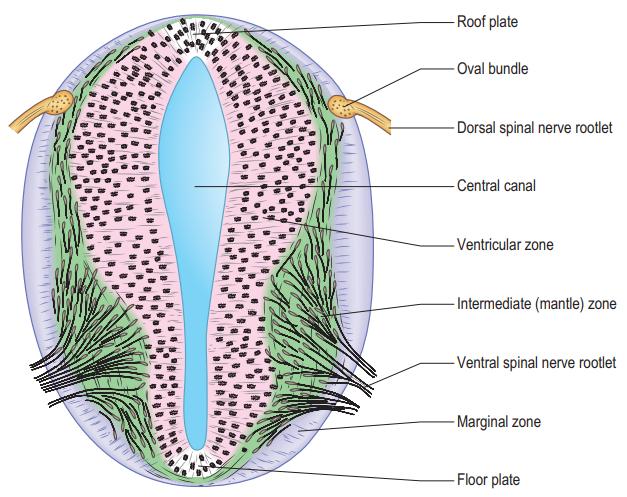 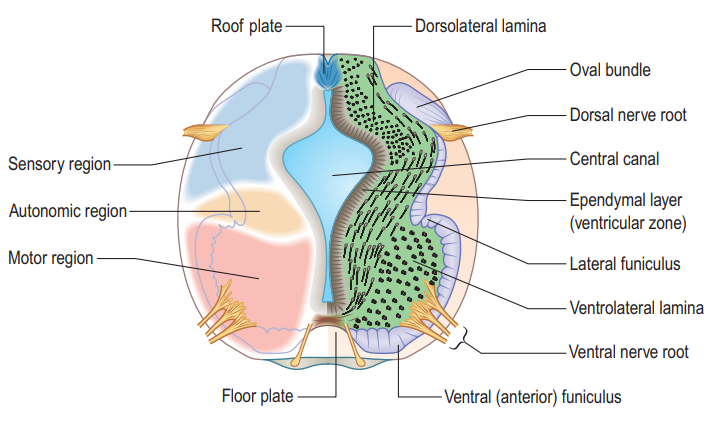 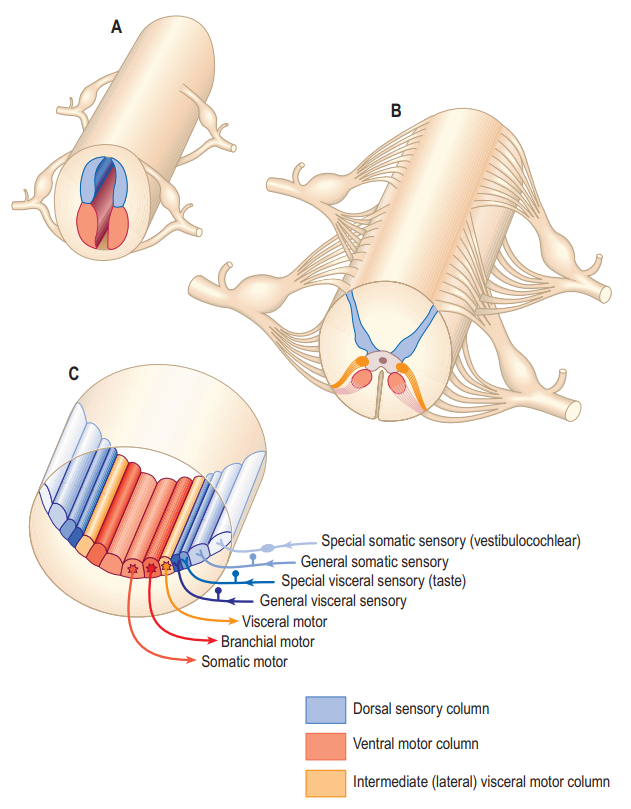 General visceral afferent column
Special visceral afferent column
Dorsal column
(Alar plate)
General somatic afferent column
Special somatic afferent column
General somatic efferent column
Ventral column
(Basal plate)
Branchial efferent column
General visceral efferent column
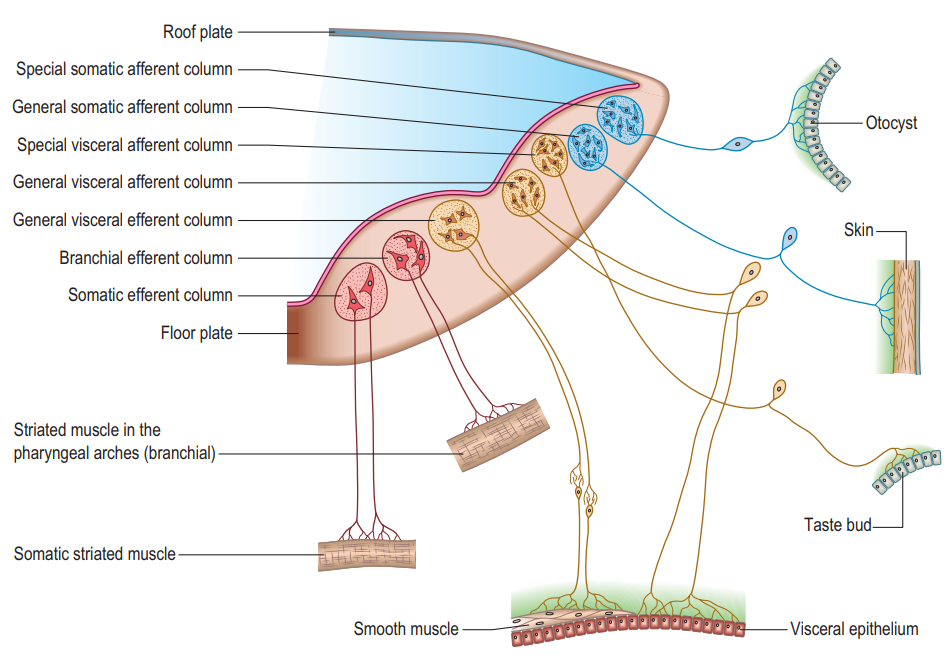 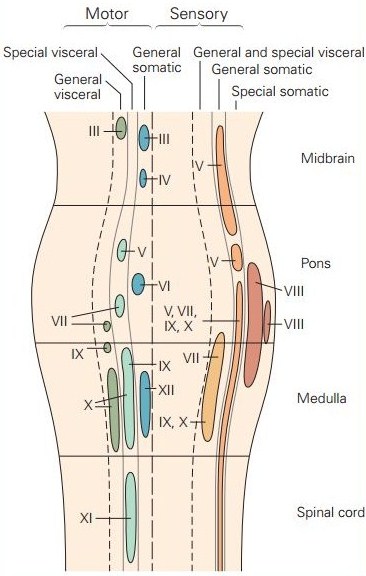 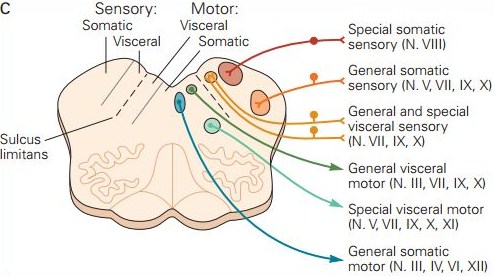 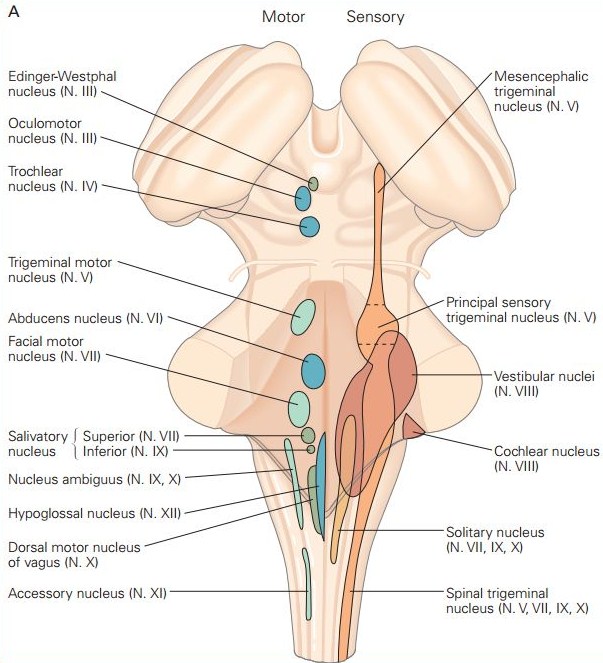 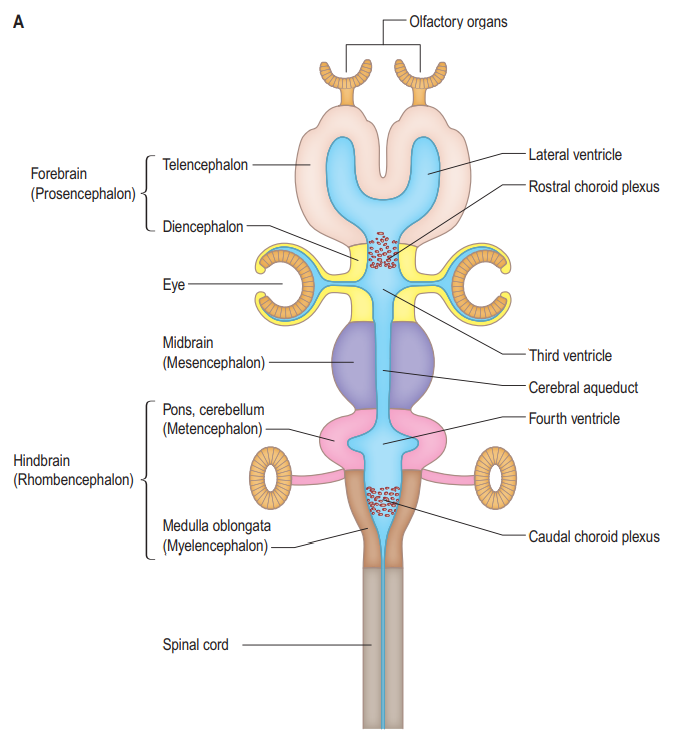 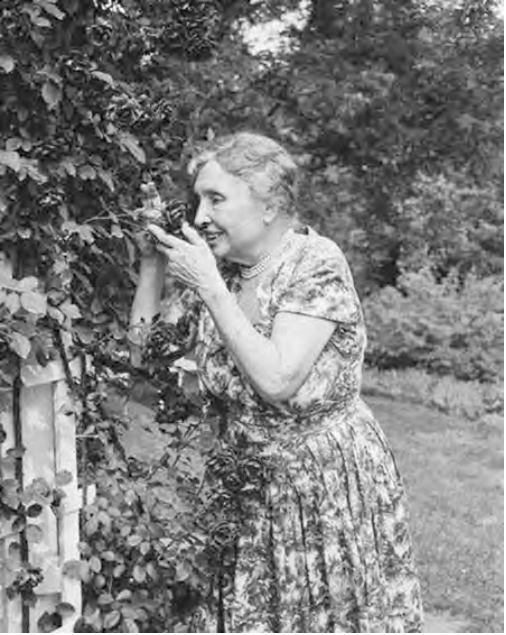 Olfactory nerve (n. I)
part of the telencephalon, not really a cranial nerve in the conventional sense
humans belong to microsmatic vertebrates → a poor sense of smell
olfactory area is approximately 5 cm2 (107 olfactory cells)
humans can distinguish ca. 10 000 smells
the olfactory neurons can regenerate
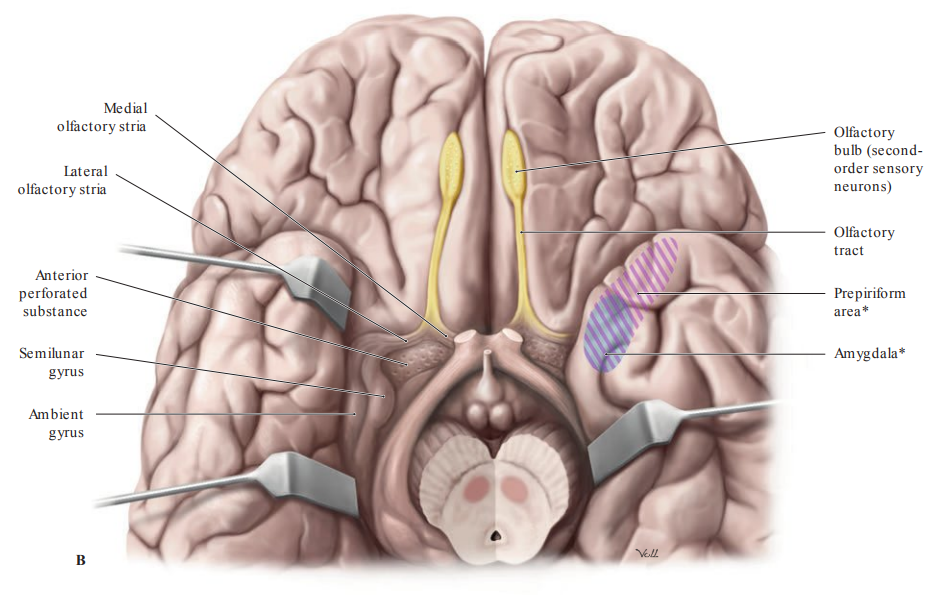 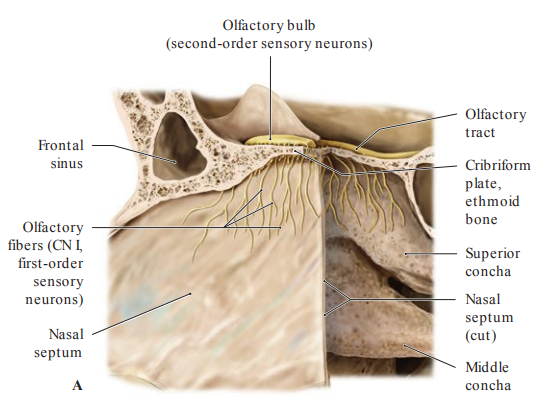 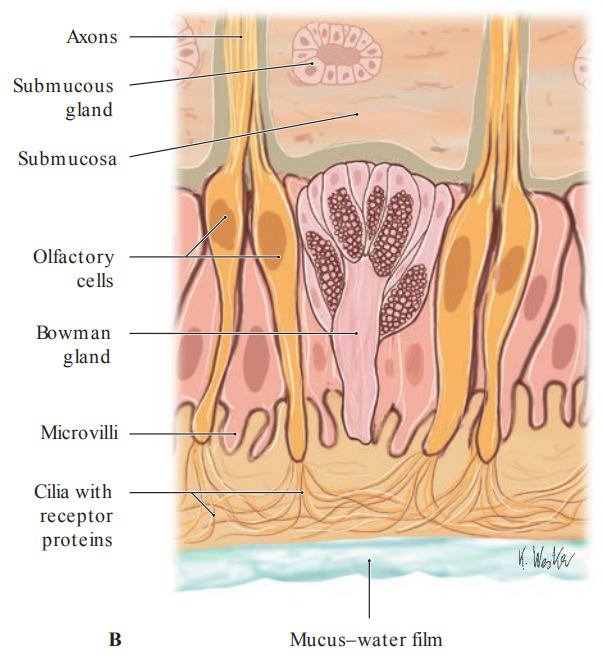 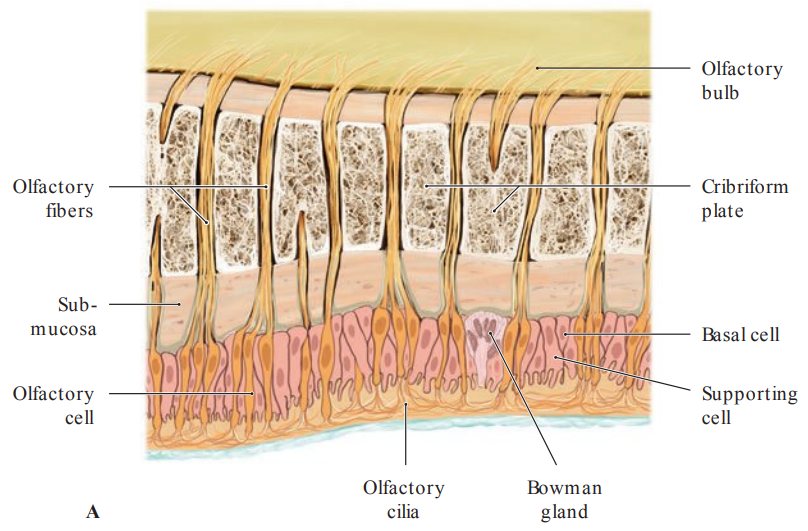 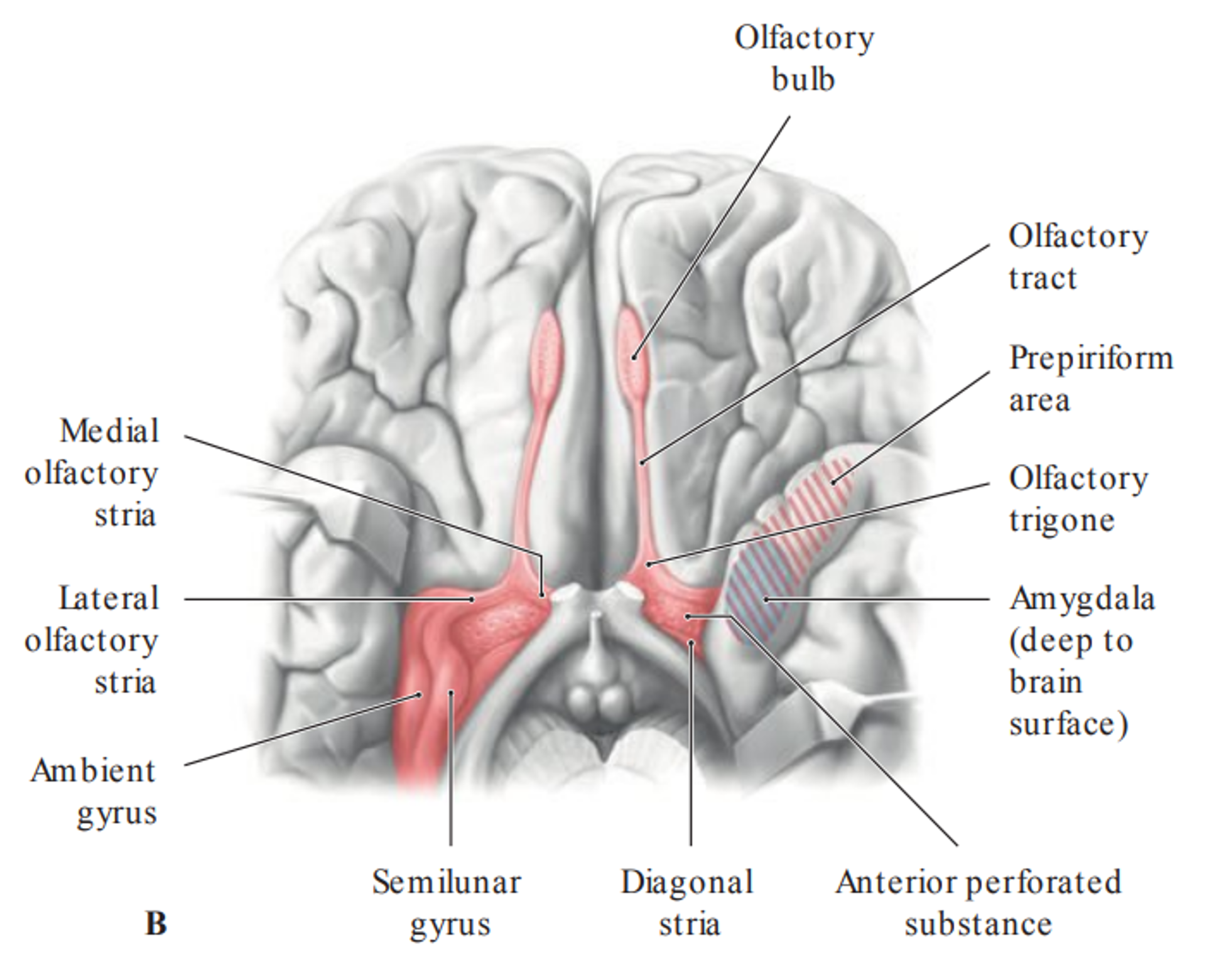 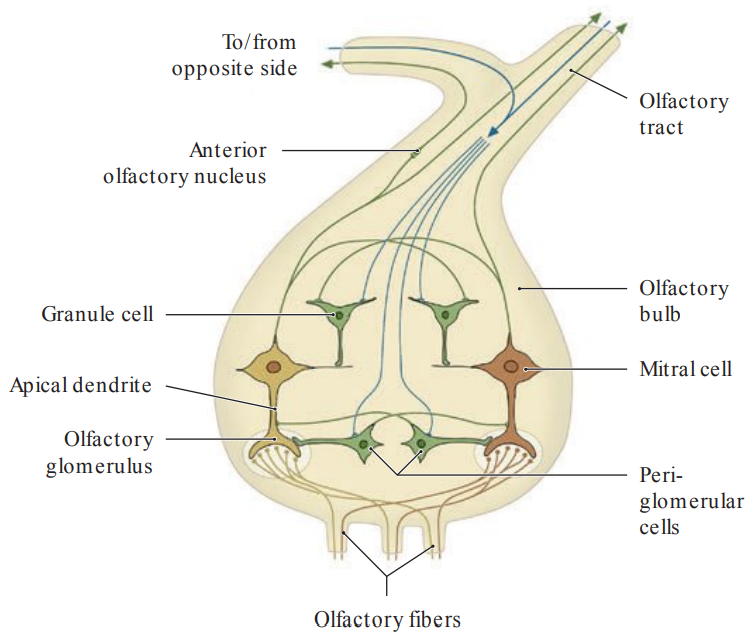 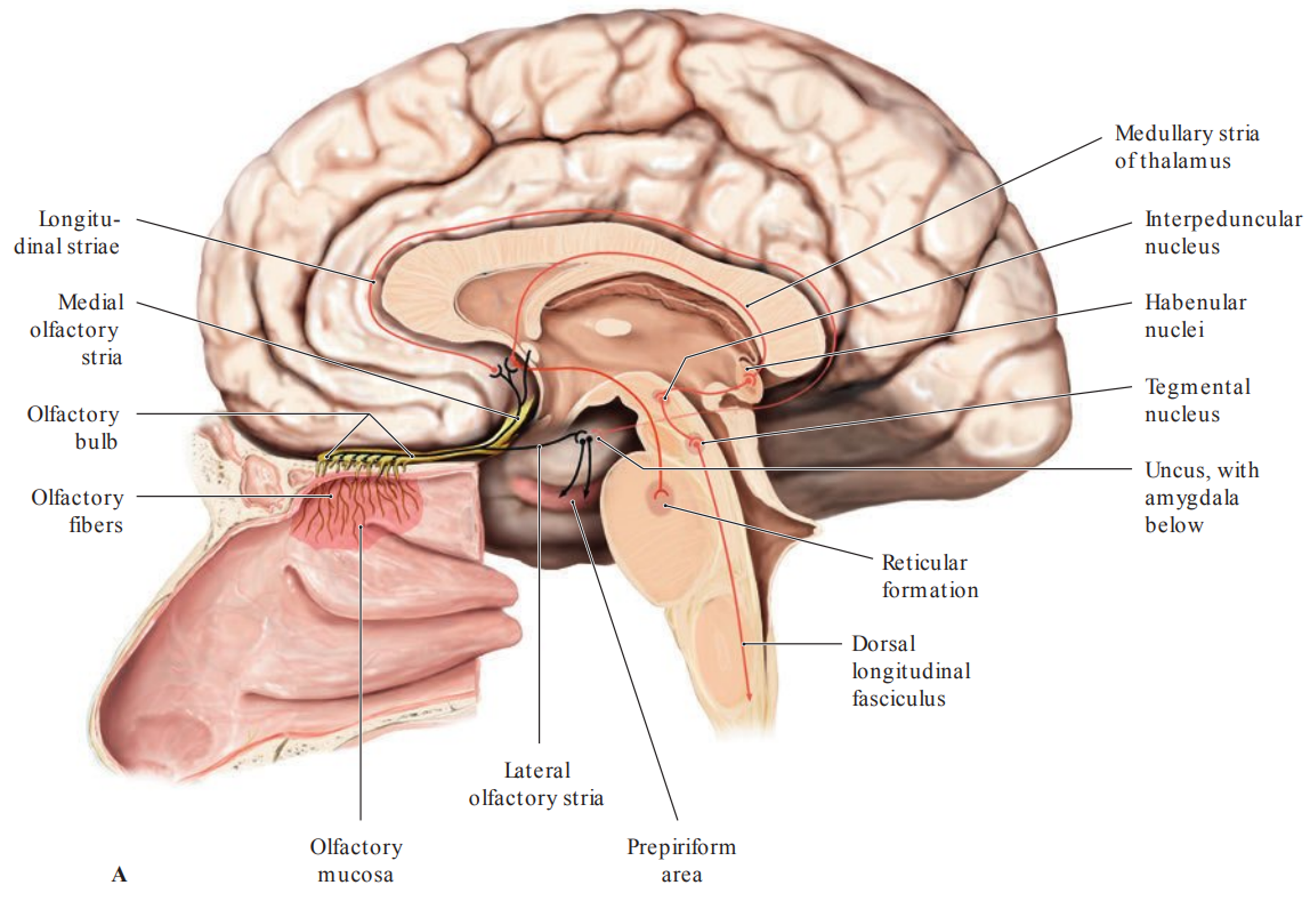 SYMPTOMS OF OLFACTORY NERVE 
LESION
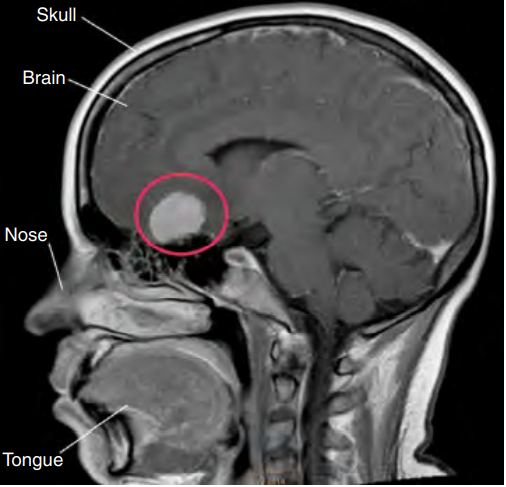 hyposmia/mikrosmia
anosmia
parosmia (cacosmia)
uncinate seizure
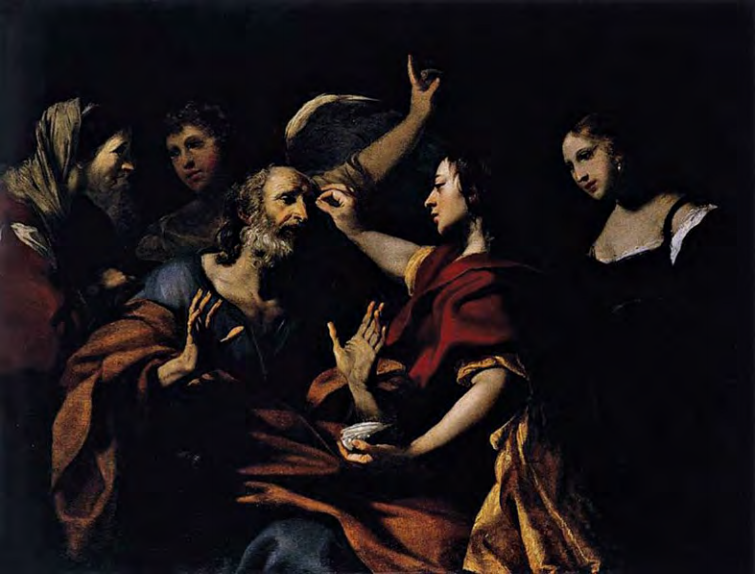 Optic nerve (n. II)
part of the diencephalon, not really a cranial nerve in the conventional sense 
doesn´t regenerate after injury
is formed from the central processes of the ganglionic cells (3th neuron of the optic pathway) 
contains approximately 1,2 milions of the afferent fibers (1/3 come from central 5° of the retina)
80% fibers ends in the lateral geniculate nucleus, remain fibers leads to the mesencephalon and hypothalamus
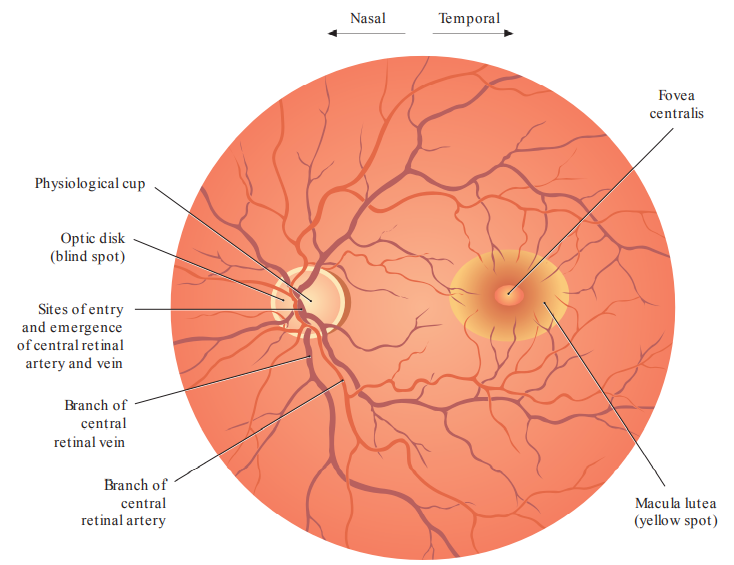 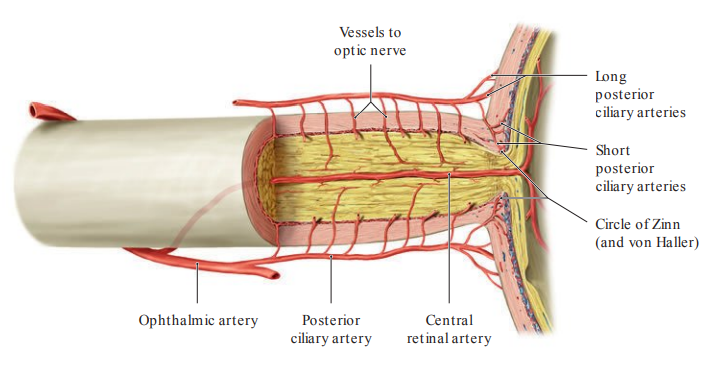 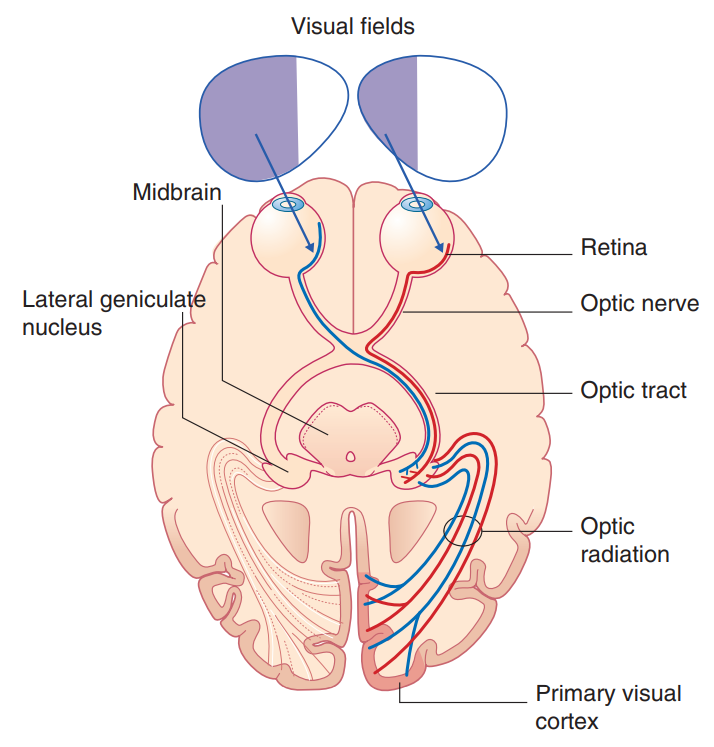 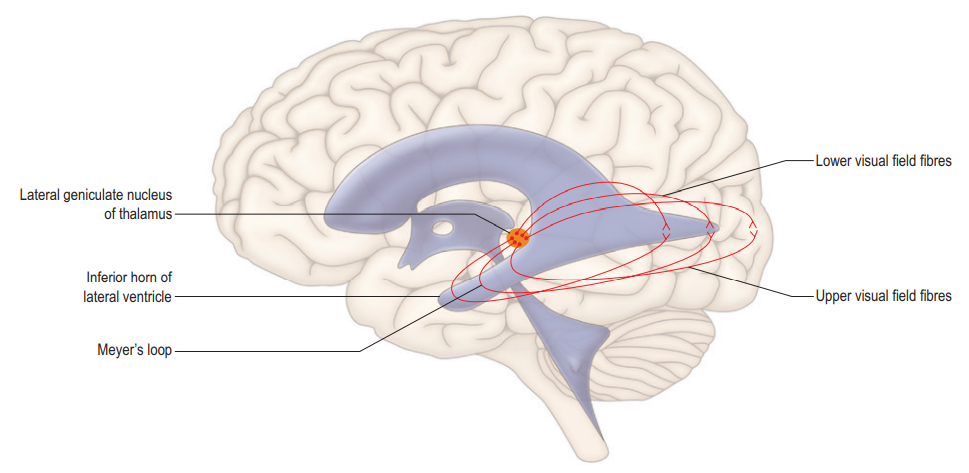 The extrageniculate visual pathway
10-20% fibers
radix optica mesencephalica
radix optica hypothalamica 
- retinohypothalamic tract
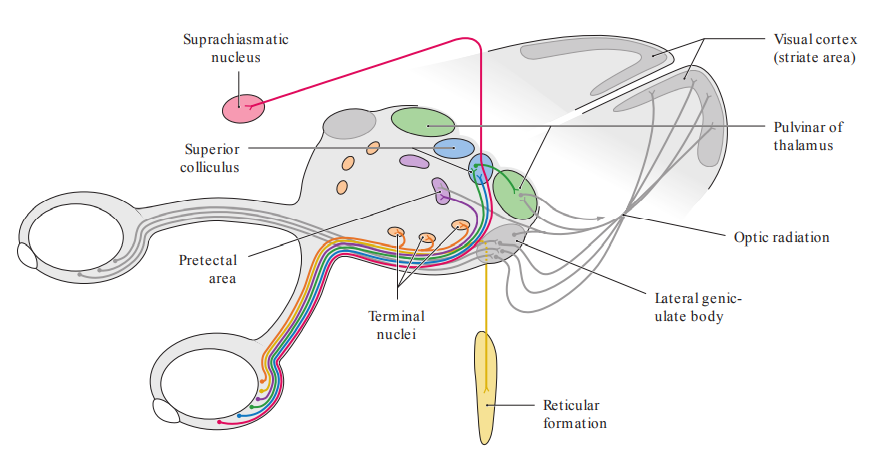 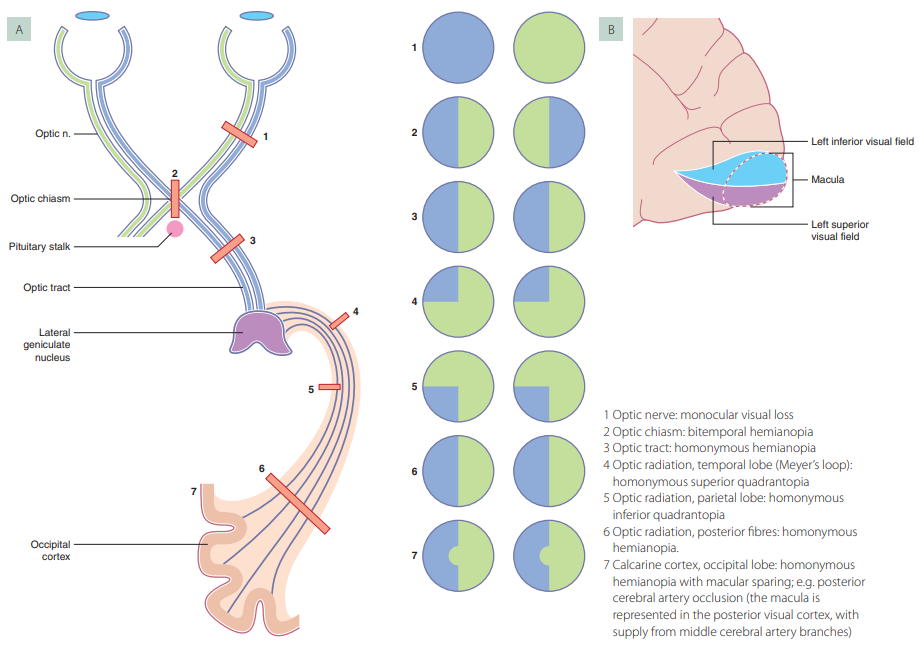 SYMPTOMS OF OPTIC 
NERVE LESION
amaurosis 
heteronymous hemianopsia
homonymous hemianopsia 
quadrantopsia
scotoma
phosphene
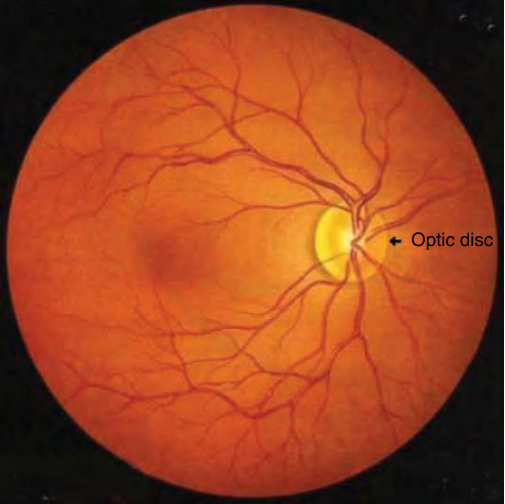 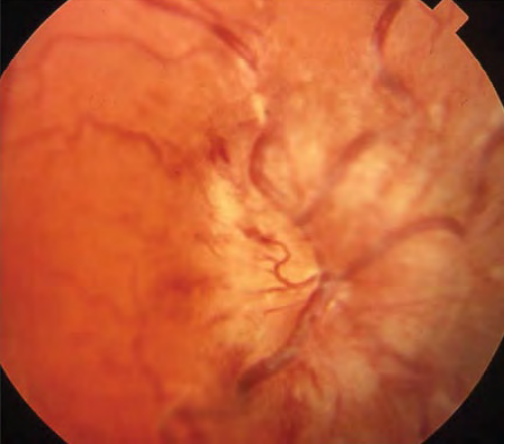 Physiological finding
Papilledema (optic disc swelling)
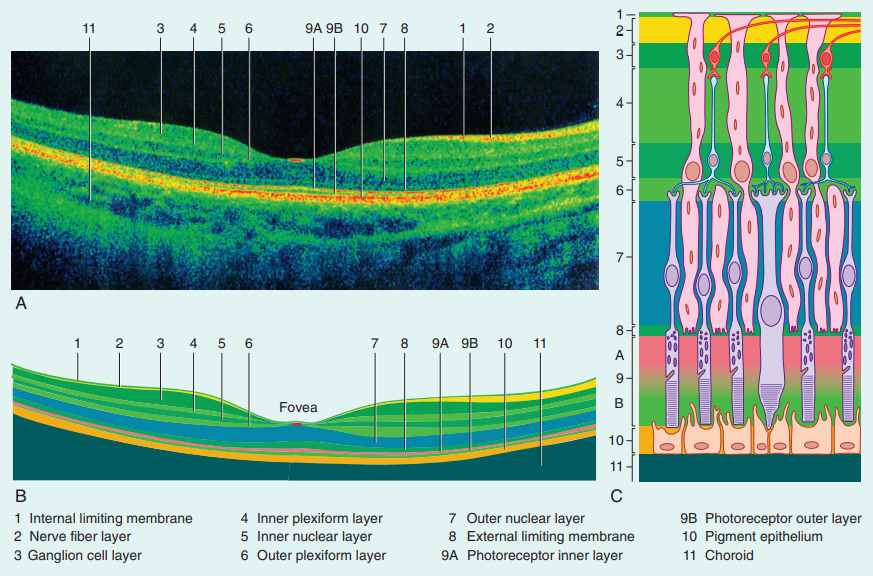 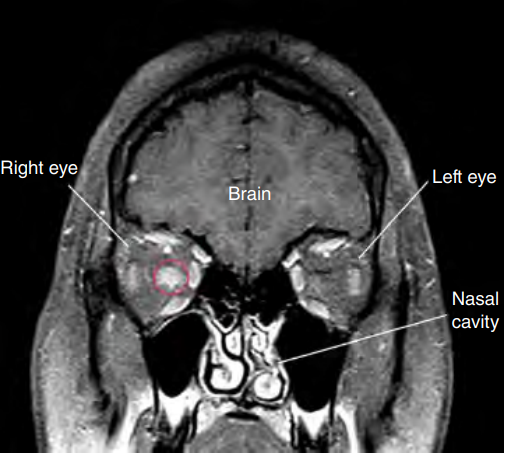 Optic coherence tomography – physiological finding
INTRODUCTION TO EYE MOVEMENT I
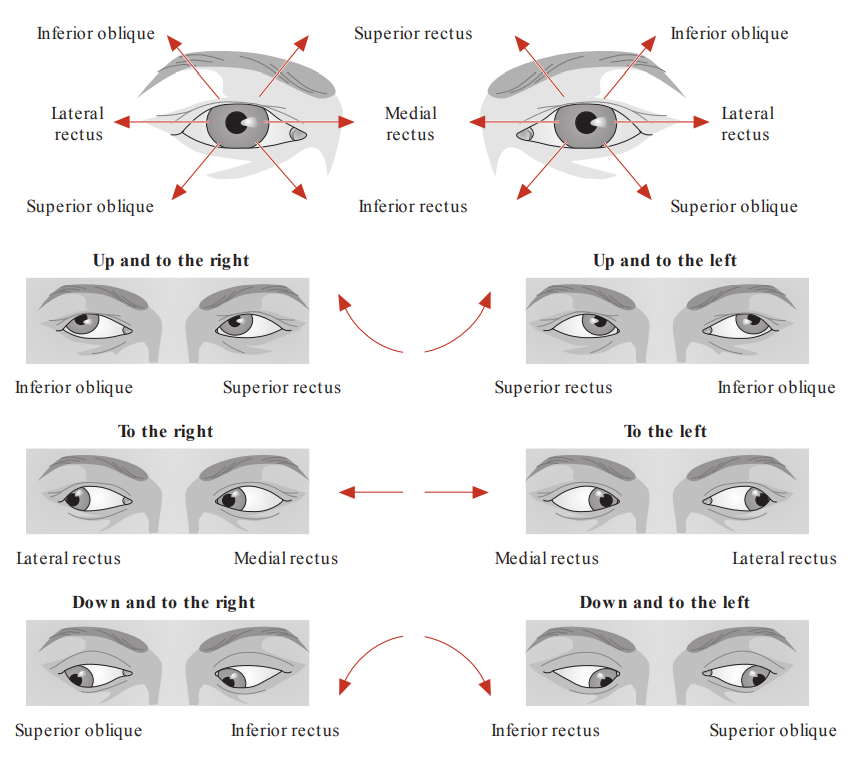 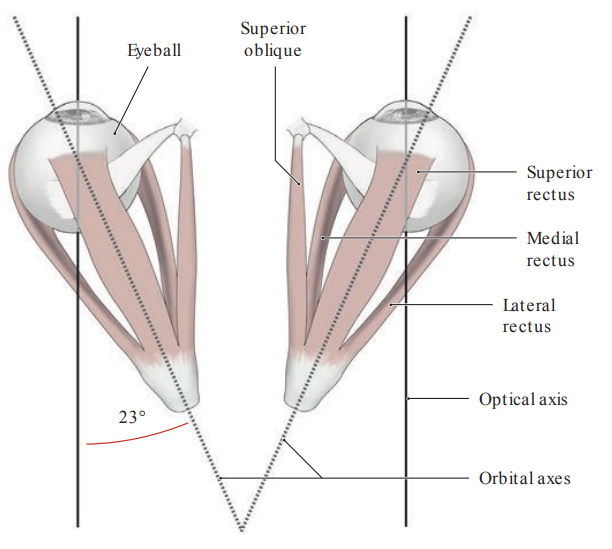 INTRODUCTION TO EYE MOVEMENT II
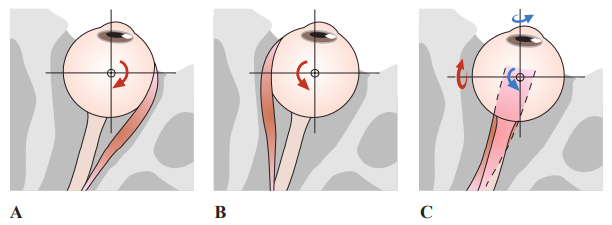 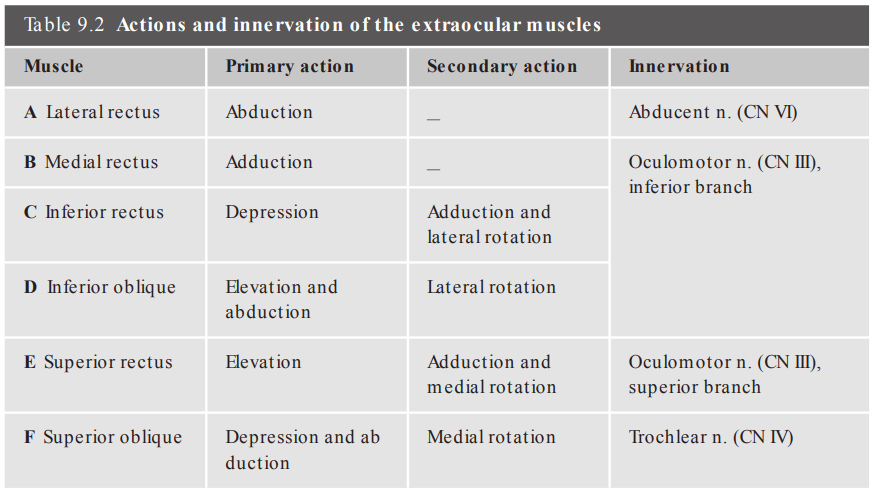 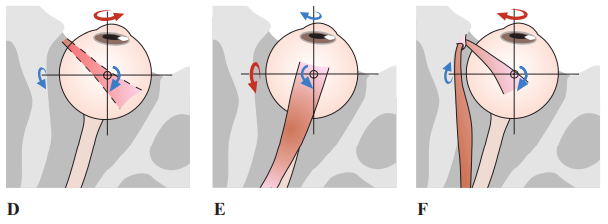 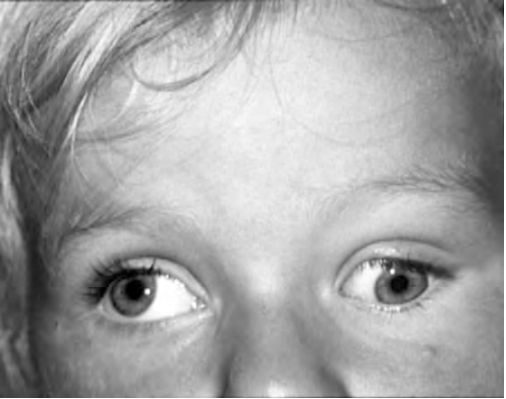 Oculomotor nerve
(n. III)
arises from the interpeduncular fossa (sulcus nervi oculomotorii) of the midbrain
innervates all of the extraocular muscules except superior obliquus muscle and lateral rectus muscle
preganglionic parasympathetic fibers from the accessory nucleus of n. III (Edinger-Westphali) synapse 
in the cilliary ganglion and supply sphincter pupillae muscle (miosis) a ciliary muscle (accommodation)
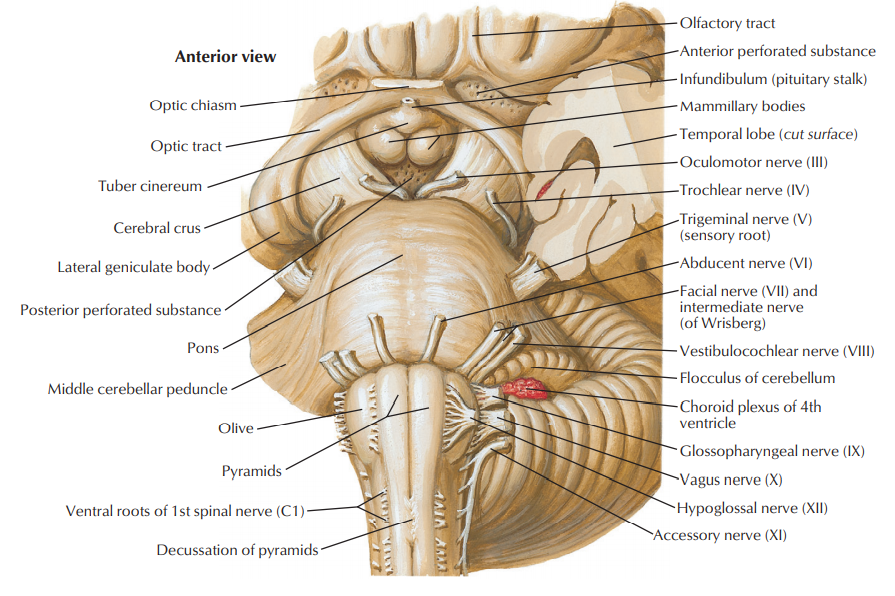 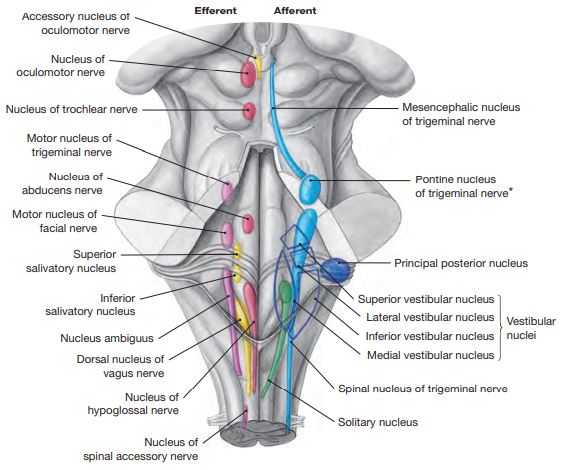 passes through subarachnoid space (interpeduncular cistern) lateral to the posterior communicating artery
pierces dura mater lateral from the posterior clinoid process a enters the cavernous sinus
CAVE: oculomotor nerve palsy caused by posterior communicating artery aneurysm!
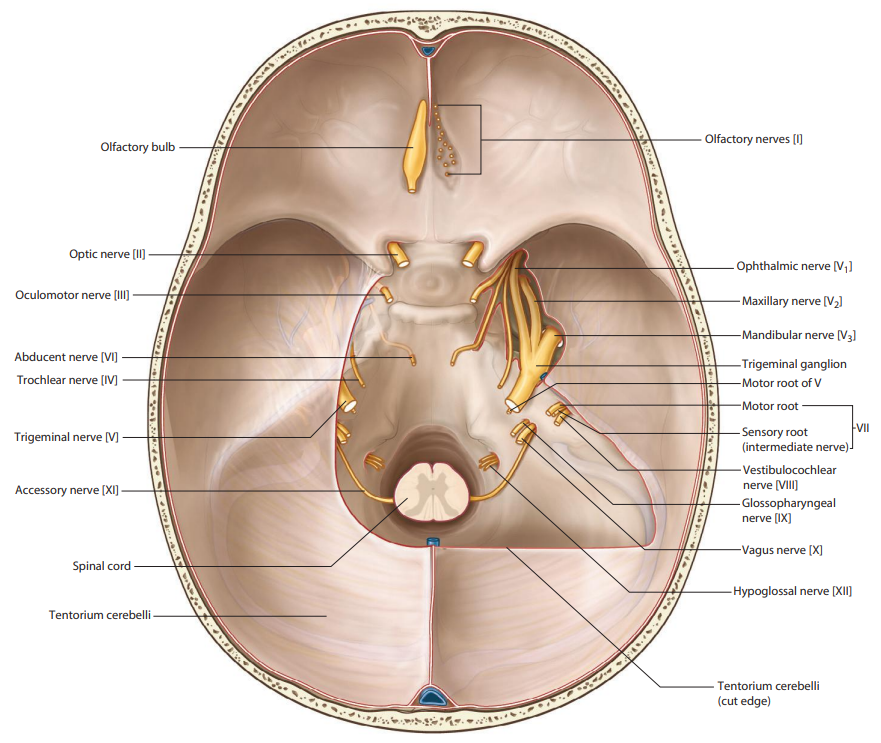 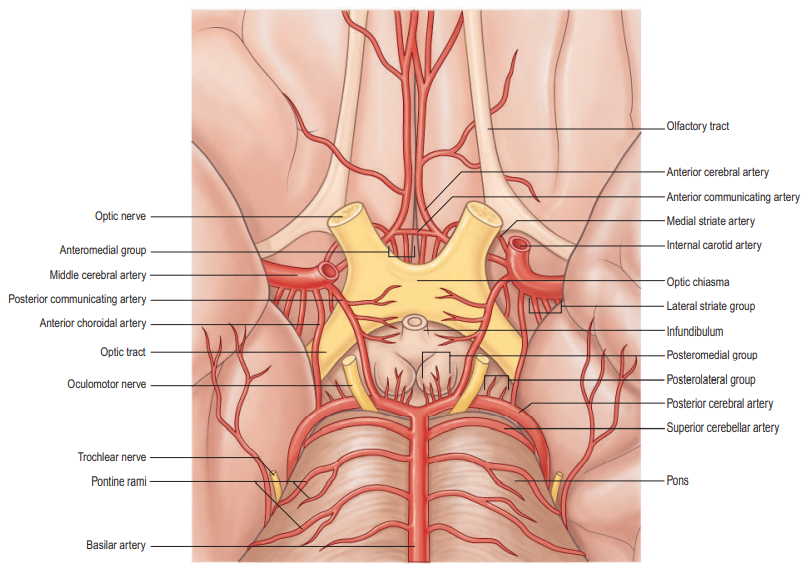 In the cavernous sinus: 
receives sympathetic branches from internal carotid plexus for innervation of superior tarsal muscle
(ncl. intermediolateralis Th1-Th5 → ganglion cervicale superius → n. caroticus internus → plexus caroticus internus) 
proprioceptive fibers hitchhike along the ophthalmic nerve to the mesencephalic trigeminal nucleus
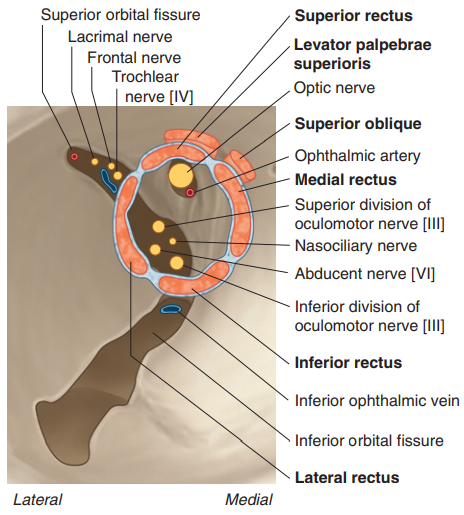 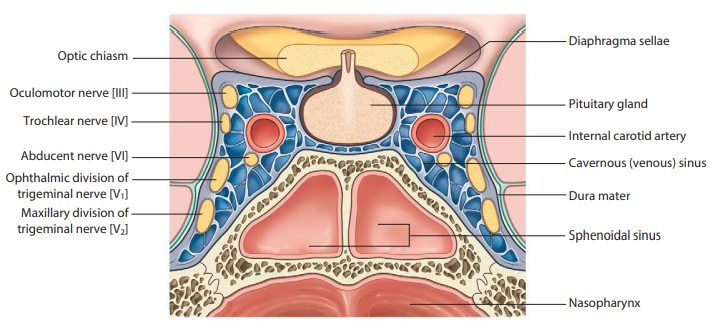 SYMPTOMS OF OCULOMOTOR NERVE LESION
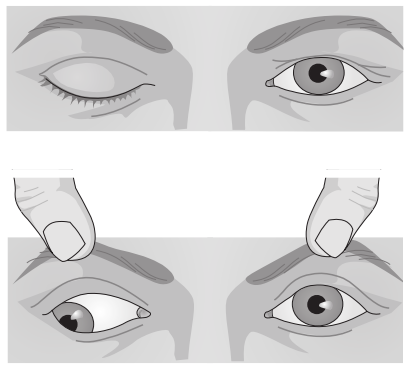 ptosis
exotropia (outward) and hypotropia (downward)
limitations of eye movements 
diplopia 
mydriasis
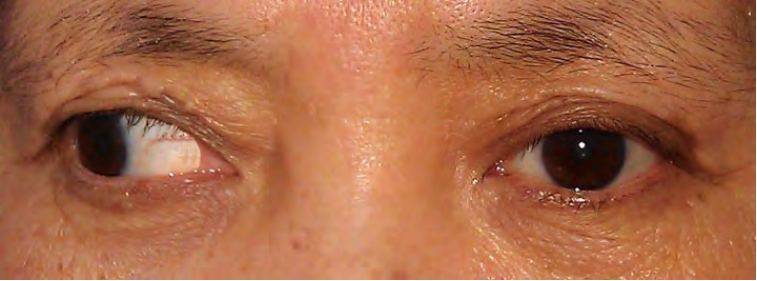 OVERVIEW OF THE OCULOMOTOR NERVE BRANCHES
1.  Ramus superior (innervation of m. levator palpebrae superioris a m. rectus superior) 
rr. orbitales
2.  Ramus inferior (innervation of m. rectus medialis, m. rectus inferior a m. obliquus inferior)
ramus ad ganglion ciliare / radix parasympathica (oculomotoria) ganglii ciliaris
nn. ciliares breves
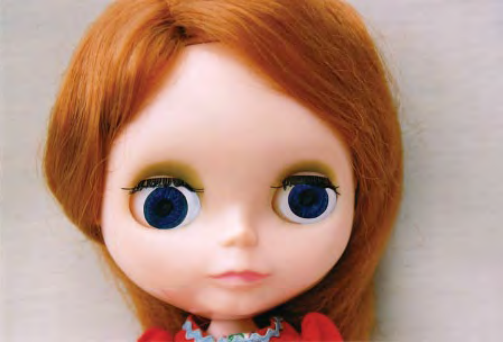 Trochlear nerve (n. IV)
the trochlear motor nucleus in the midbrain
fibers decussate within the brainstem
arises as only cranial nerve from the dorsal aspect of the brainstem
innervates the superior oblique muscle
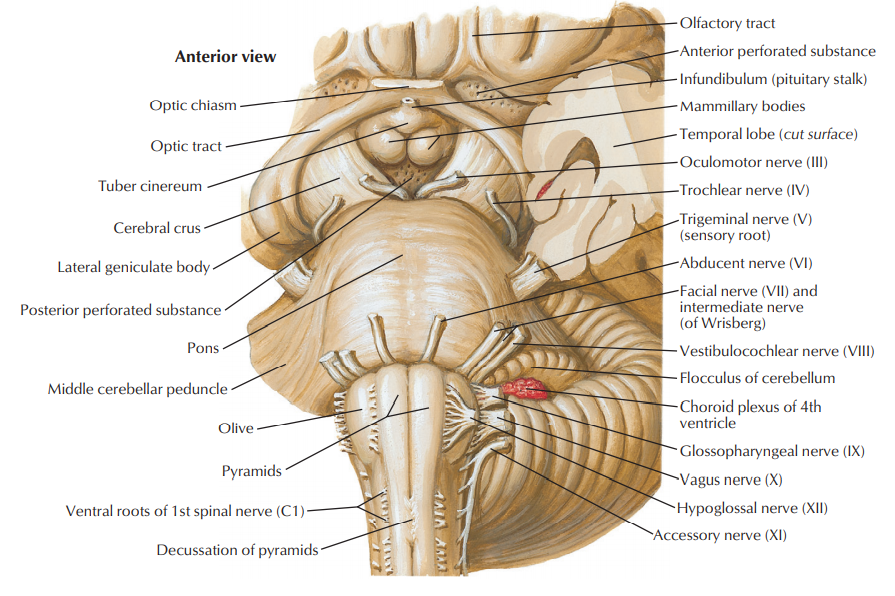 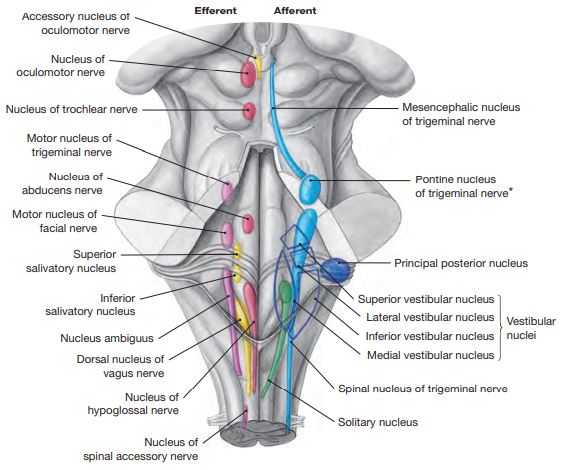 SYMPTOMS OF TROCHLEAR NERVE LESION
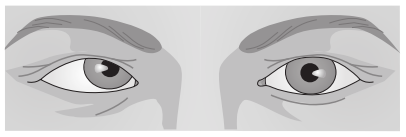 central (contralateral) x periferal (ipsilateral) palsy
endotropia (inward) and hypertropia (upward)
mediocaudal limitation of eye movement
diplopia
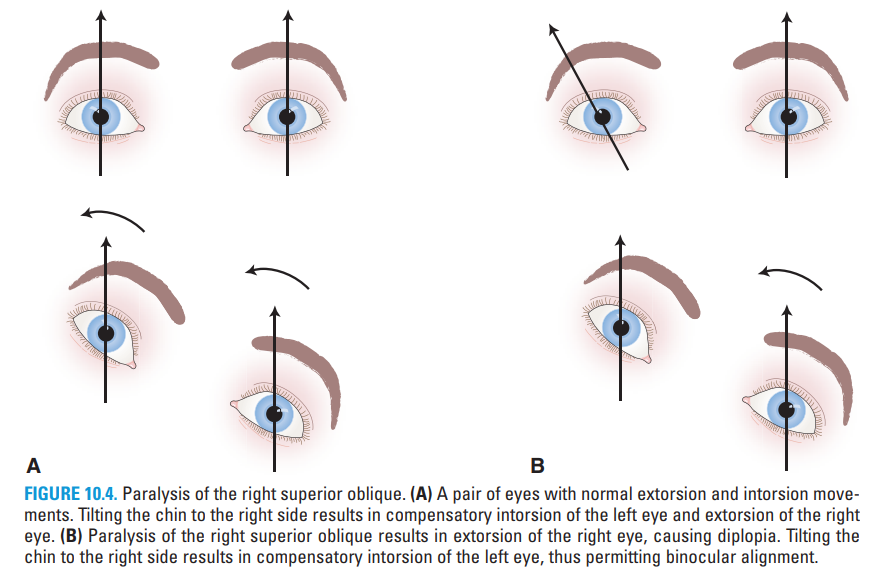 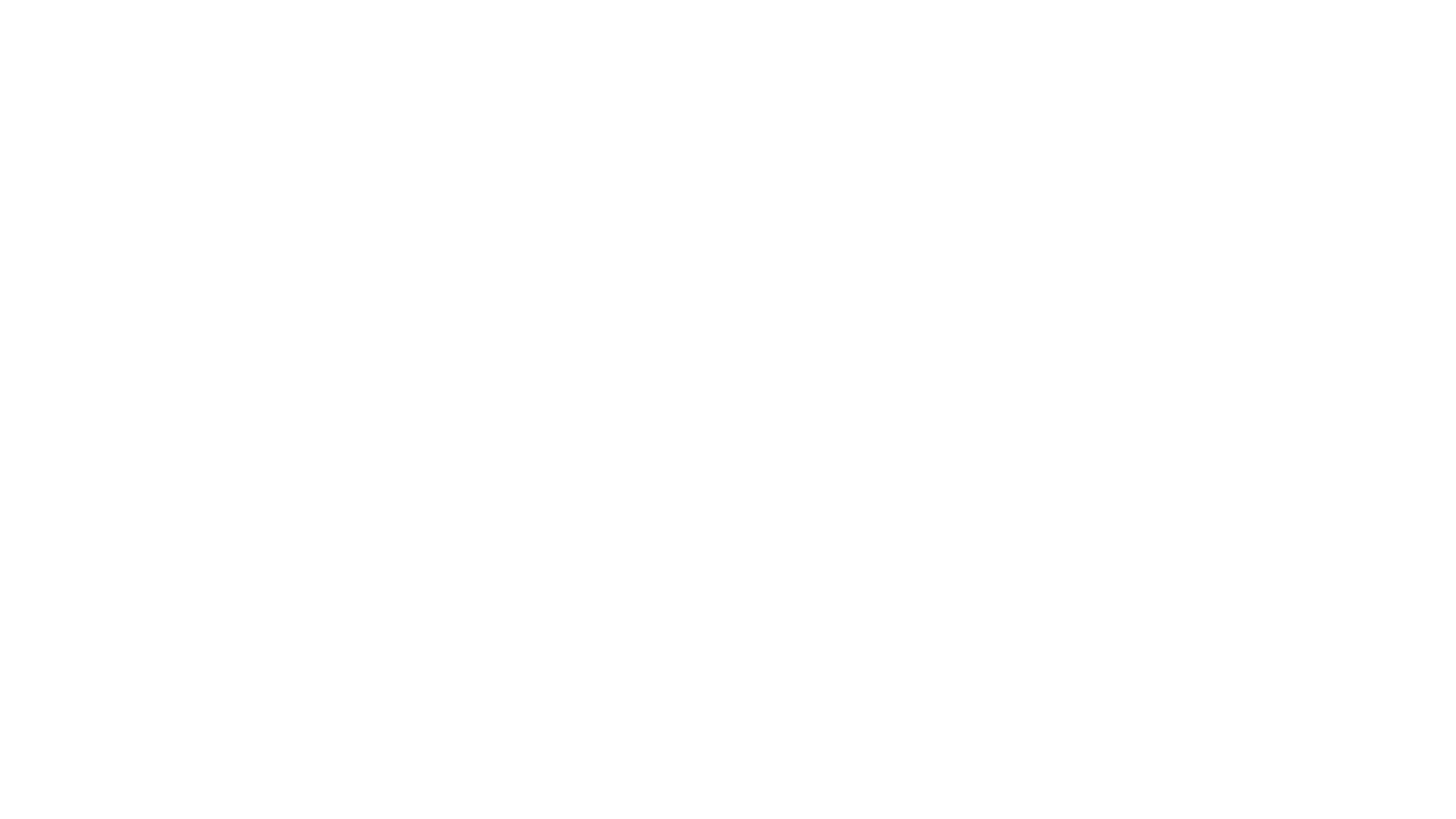 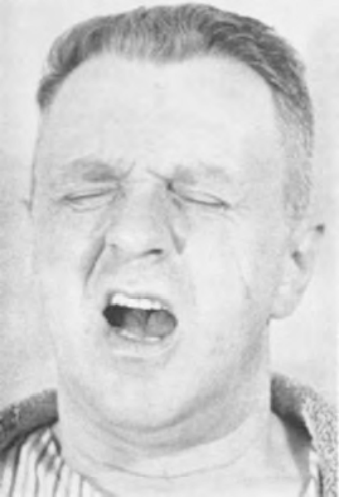 Trigeminal nerve  (n. V)
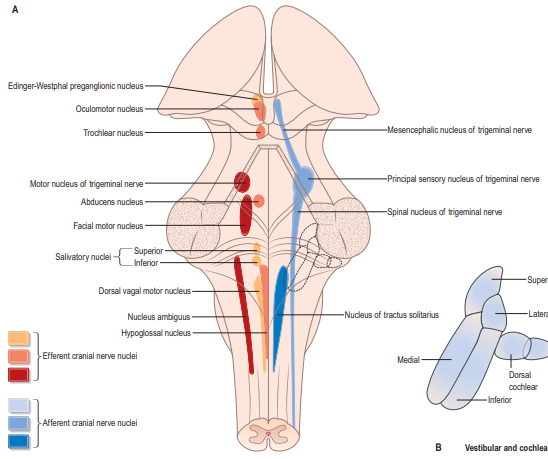 the biggest cranial nerve
mixed nerve with large nuclear complex
1. Motor nucleus of trigeminal nerve (masticatory)
branchiomotor nucleus supplies muscules derived 
from 1th pharyngeal arch (muscles of mastication, 
m. mylohyoideus, venter anterior m. digastrici, 
m. tensor tympani, m. tensor veli palatini)

2. Principal sensory nucleus of trigeminal nerve (pontine)
somatosensory nucleus, receives discriminative sensations, 
proprioception, light touch and vibration

3. Spinal nucleus of trigeminal nerve
somatosensory nucleus for perception of cold, heat, pain 
    and partial proprioception from n. V, VII, IX, X 

4. Mesencephalic nucleus of trigeminal nerve
ganglion with pseudounipolar neurons, receives proprioception
    from periodontium, hard palate, temporomandibular joint and 
from extraocular, masticatory, mimic and lingual muscles too
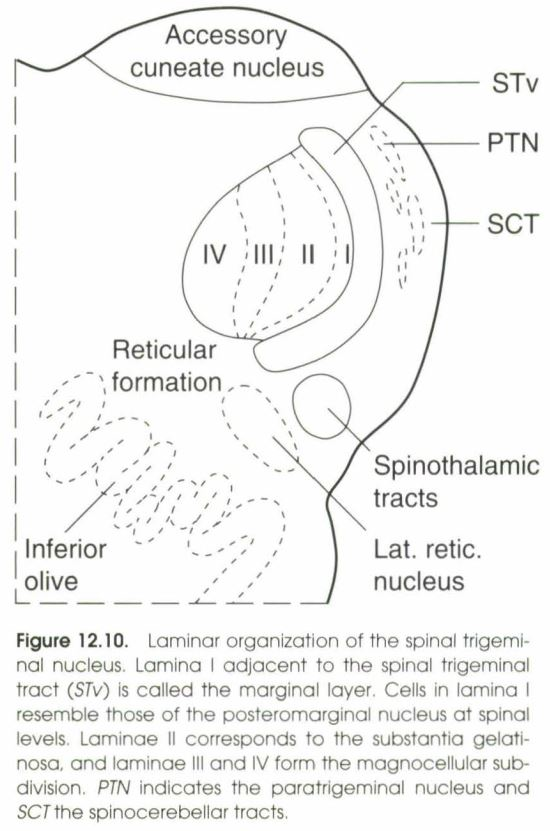 Spinal nucleus of the trigeminal nerve
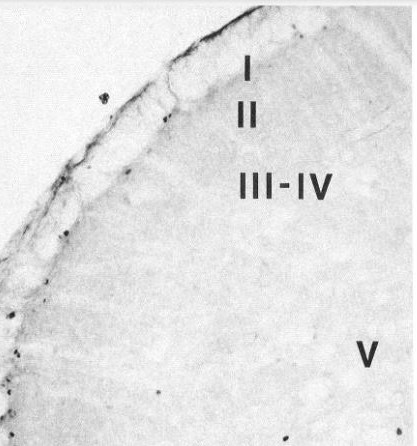 Somatotopic arrangement of spinal nucleus of n. V
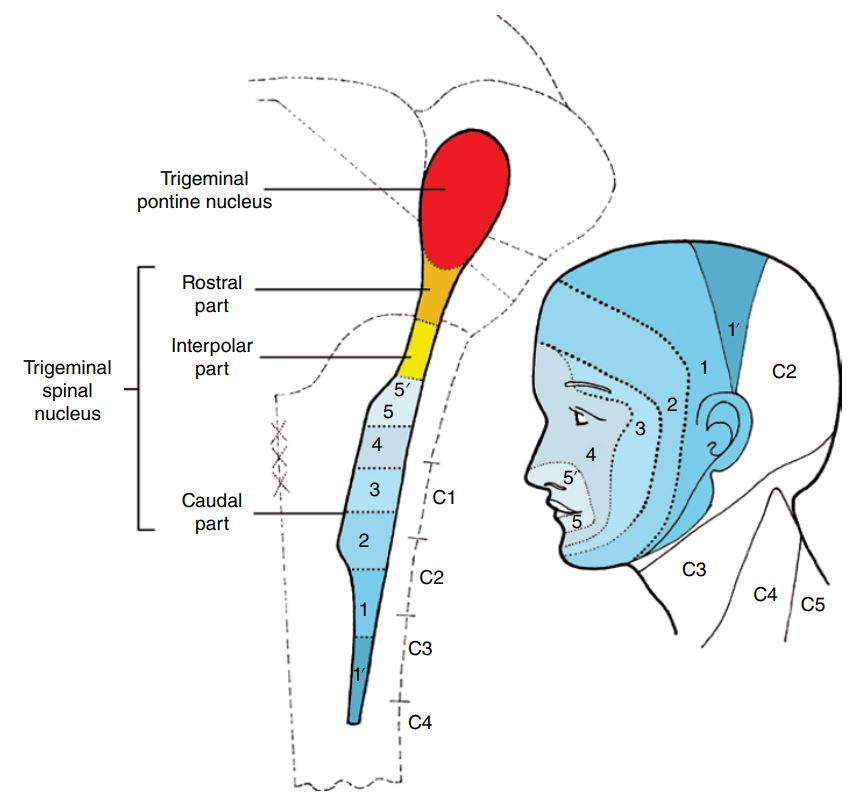 termination of the Aδ and C fibers
Subnucleus (pars) oralis 
Subnucleus (pars) interpolaris 
Subnucleus (pars) caudalis
arises from the middle part of pons
enters the trigeminal cave (Meckel´s cave), a dura mater 
pouch containing trigeminal ganglion (semilunare, Gasseri)
motor root (portio minor trigemini) underruns the ganglion
and joins the mandibular nerve directly
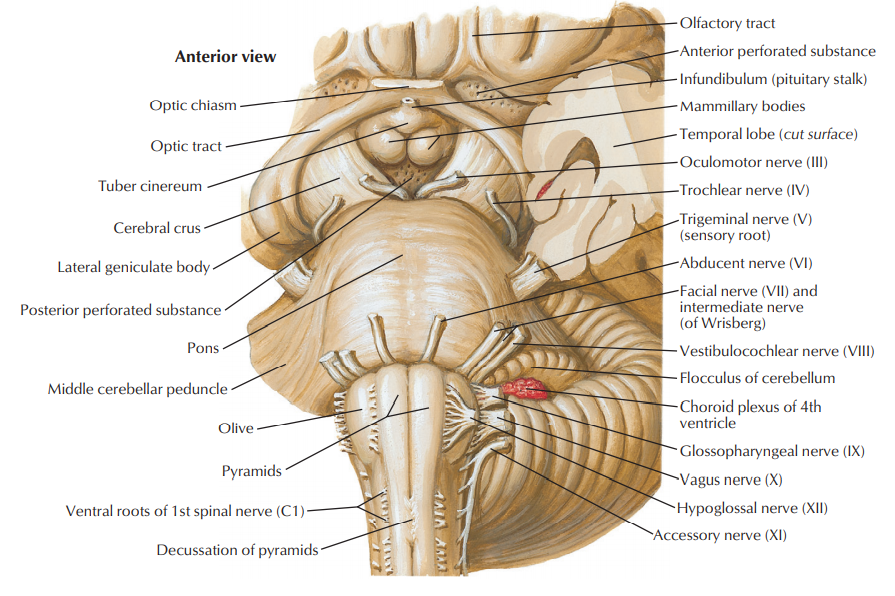 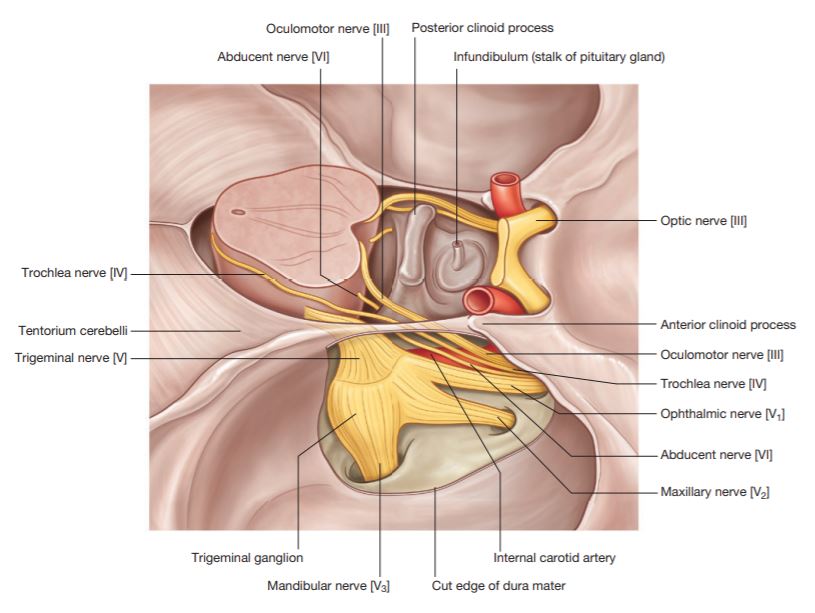 Ophthalmic nerve
1th branch of the trigeminal nerve
counts approx. 26 000 myelinated fibers
the most medial branch of the trigeminal ganglion
passes through the lateral wall of cavernous sinus 
supplies (somatosensory): 
orbit with periosteum, ocular bulb, lacrimal gland 
conjunctiva of the upper eyelid
skin of nasal dorsum and tip, upper eyelid and
     forehead to the interauricular line
ethmoidal cells mucosa, sphenoid sinus 
and ventral part of nasal cavity
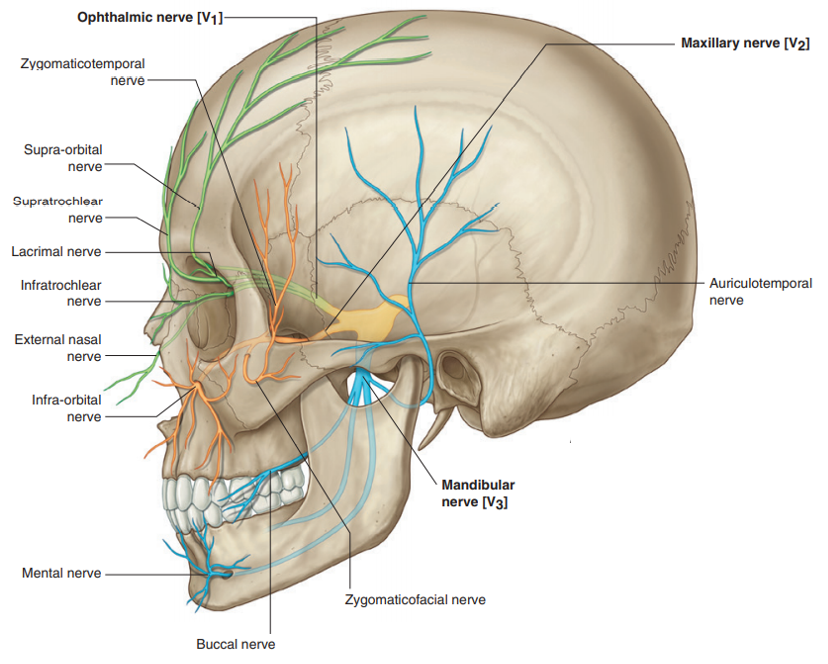 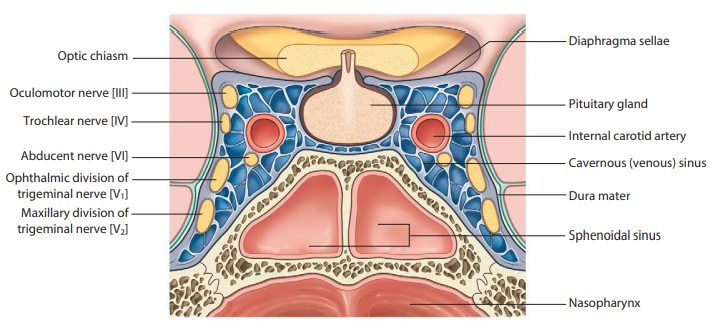 Ophthalmic nerve
divides in superior ophthalmic fissure to: 
nervus frontalis 
nervus lacrimalis 
nervus nasociliaris
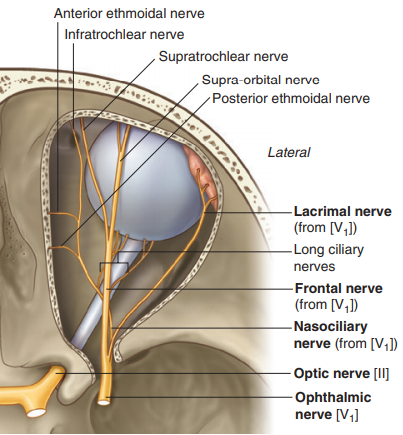 Nervus frontalis
n. supraorbitalis 
          → r. medialis 
          → r. lateralis
n. supratrochlearis
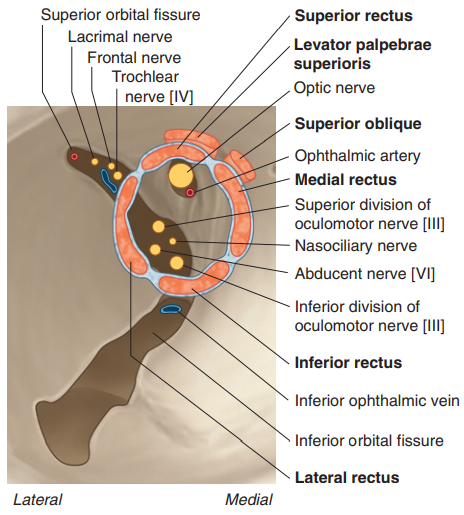 Nervus lacrimalis 
r. communicans cum nervo zygomatico
Nervus nasociliaris
r. communicans cum ganglio ciliari
nn. ciliares longi 
n. ethmoidalis posterior 
n. ethmoidalis anterior
          → rr. nasales 
          → r. nasalis externus
Ophthalmic nerve
lacrimal nerve carries also autonomic fibers for innervation of lacrimal gland
      (plexus caroticus internus → n. petrosus profundus → n. canalis pterygoidei → rr. ganglionares → n. zygomaticus → 
        r. communicans cum nervo zygomatico → n. lacrimalis)
       (n. VII → n. petrosus major → n. canalis pterygoidei → ganglion pterygopalatinum → rr. ganglionares → n. zygomaticus → 
        r. communicans cum nervo zygomatico → n. lacrimalis)
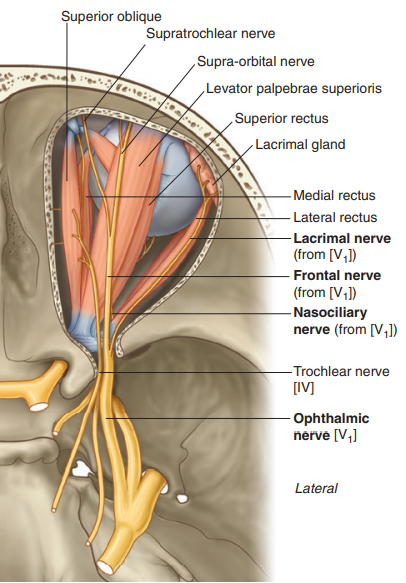 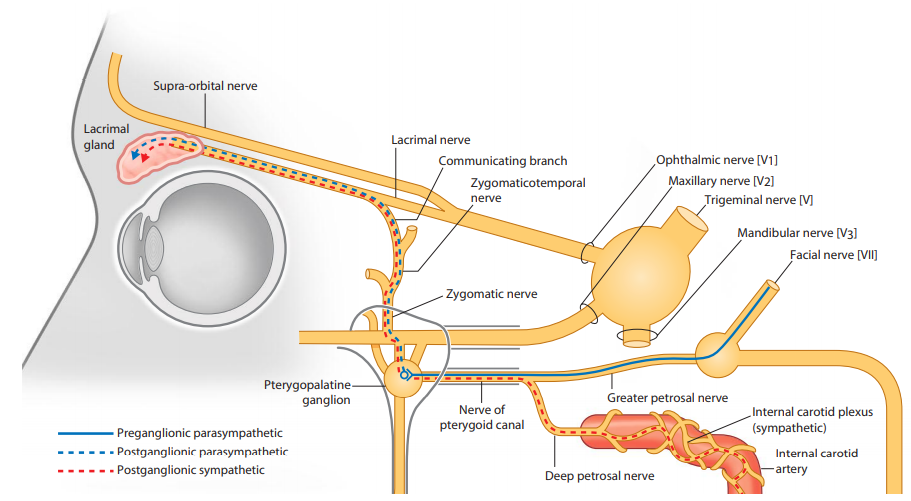 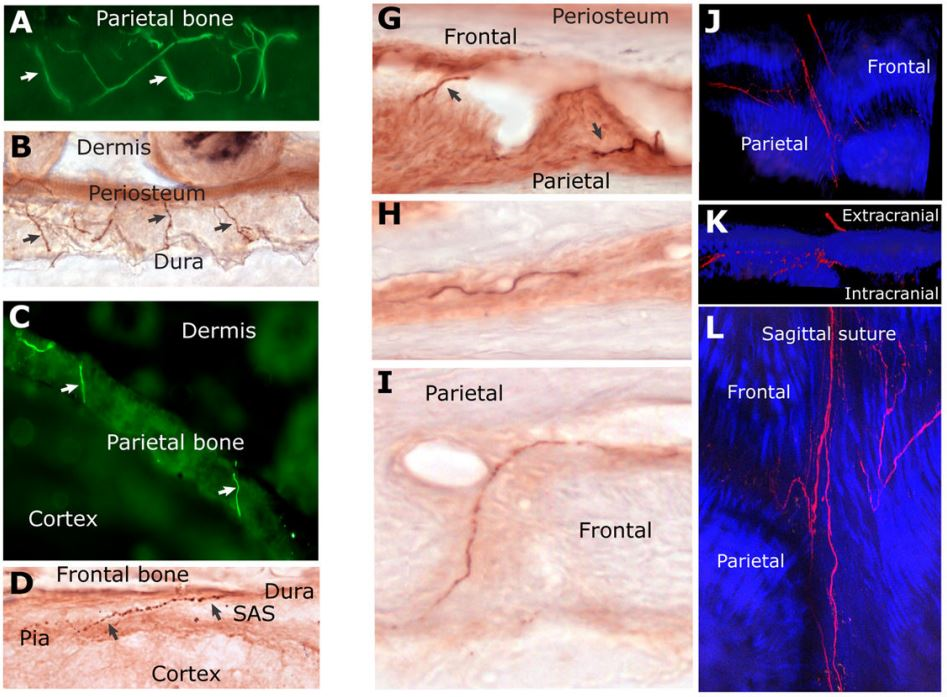 a small number of the meningeal 
branch supplying dura mater 
of the cranial venous sinuses 
pass through cranial sutures
and innervate extracranial 
periost
ANATOMICAL BACKROUND 
OF THE TENSION HEADACHE !
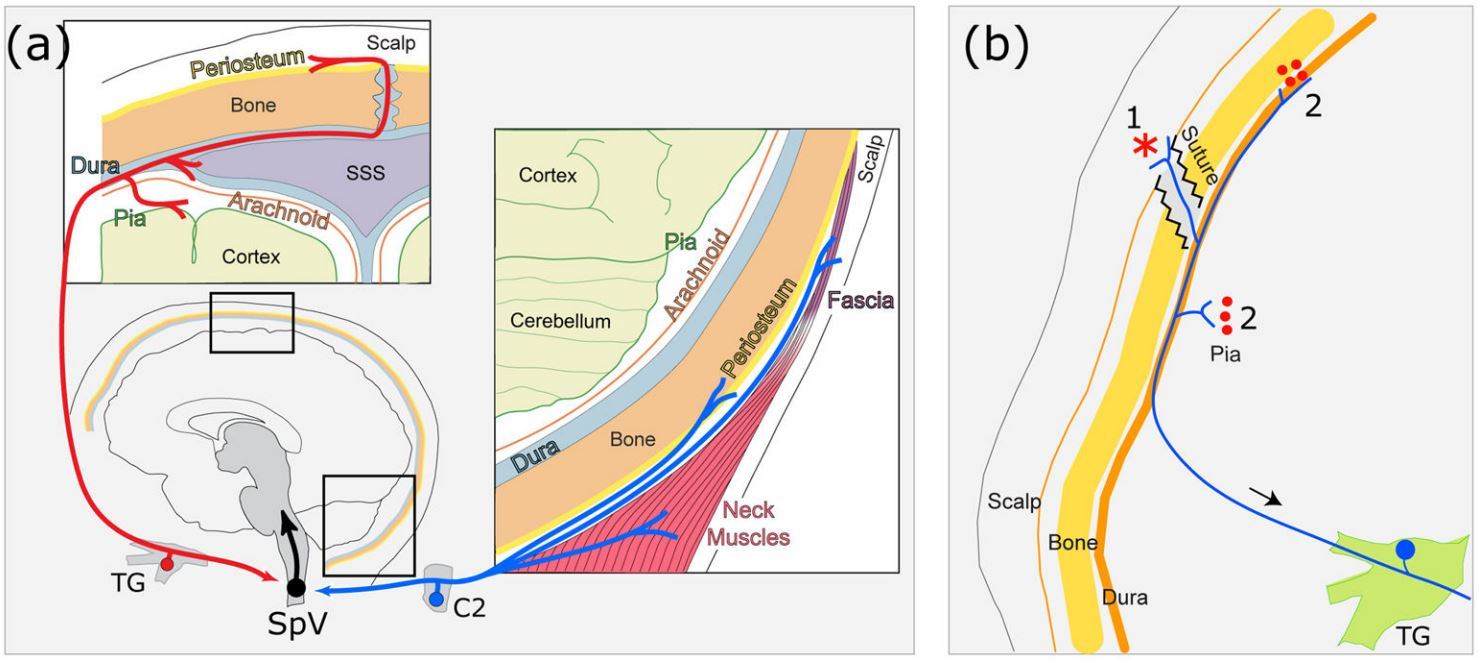 Corneal reflex (trigeminofacial)
differential diagnosis of bulbar vs. pseudobulbar syndrome
hyperreflexia: supranuclear lesion of the corticobulbar tract 
hypo/areflexia: lesion of spinal nucleus of trigeminal nerve, facial motor nucleus, 
	pontine fibers or trunks of n. V / n. VII
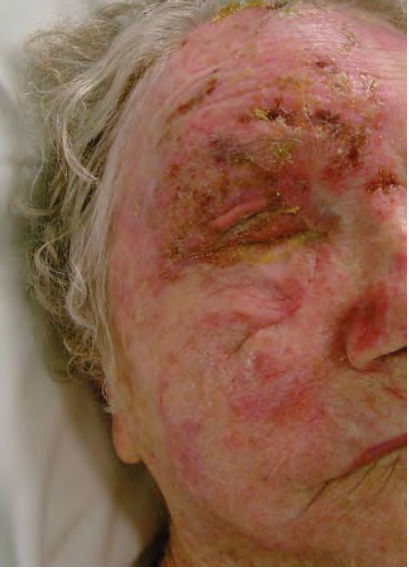 Herpes zoster ophthalmicus
OVERVIEW OF THE OPHTHALMIC NERVE BRANCHES
1.  Ramus meningeus recurrens / ramus tentorius (tentorii) 
2.  Nervus lacrimalis 
r. communicans cum nervo zygomatico
3.  Nervus frontalis 
n. supraorbitalis
r. lateralis 
r. medialis
n. supratrochlearis
4.  Nervus nasociliaris 
r. communicans cum ganglio ciliari (radix sensoria / nasociliaris ganglii ciliaris)
nn. ciliares longi 
n. ethmoidalis posterior 
r. meningeus anterior
n. ethmoidales anterior 
rr. nasales interni 
rr. nasales laterales 
rr. nasales mediales 
r. nasalis externus
n. infratrochlearis 
rr. palpebrales
Maxillary nerve
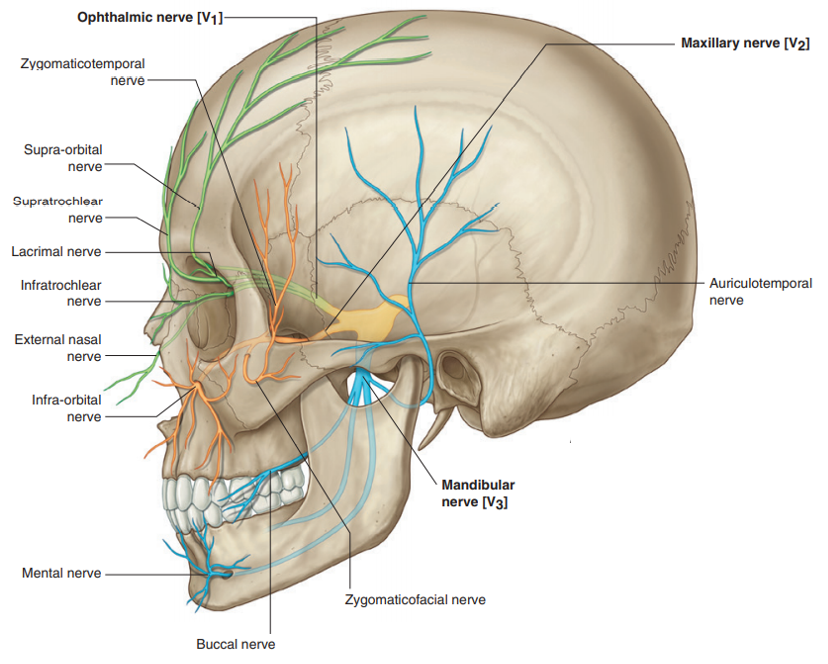 2nd branch of the trigeminal nerve 
counts approx. 50 000 myelinated fibers
passes through the lateral wall of cavernous sinus, 
enters fossa through the
foramen rotundto the pterygopalatine um

supplies (somatosensory): 
dura mater in the middle cranial fossa
cheek skin between the palpebral and oral fissure
mucosa of the upper cheeks
mucosa of the maxillary sinus and posterior
2/3 of the nasal cavity
mucosa of the palate, isthmus faucium, 
nasopharynx and adjacent part of the Eustachian
tube
maxilla and upper teeth
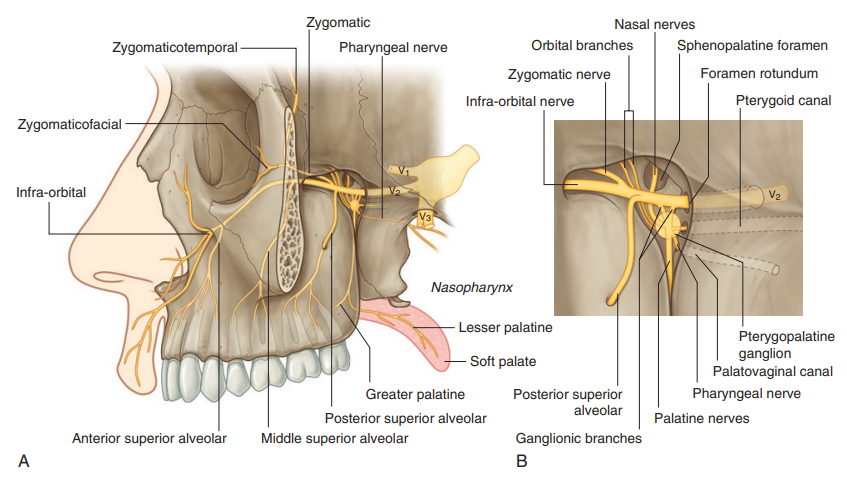 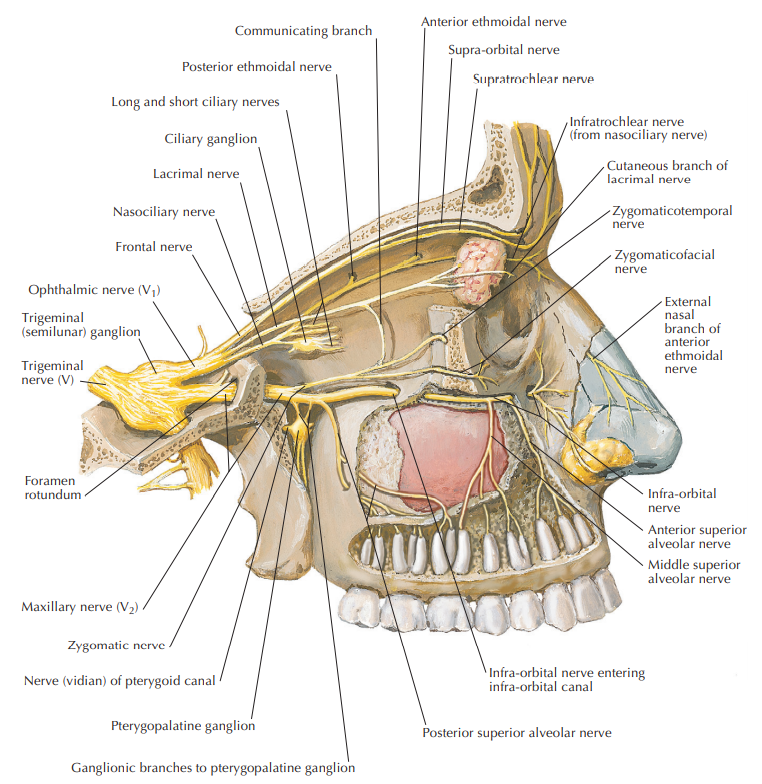 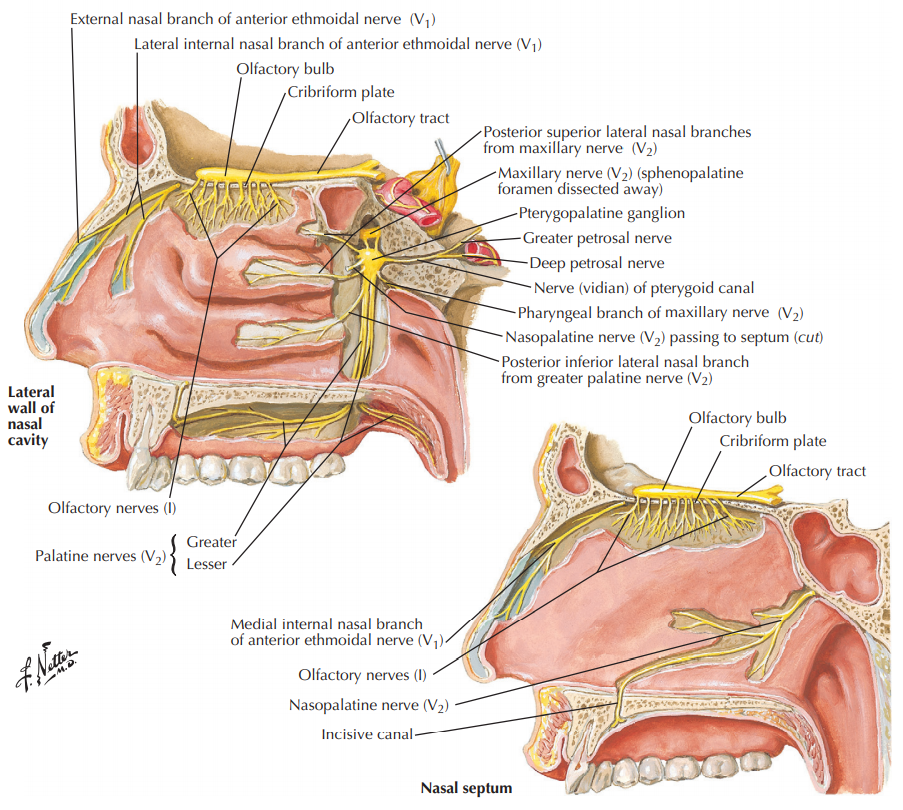 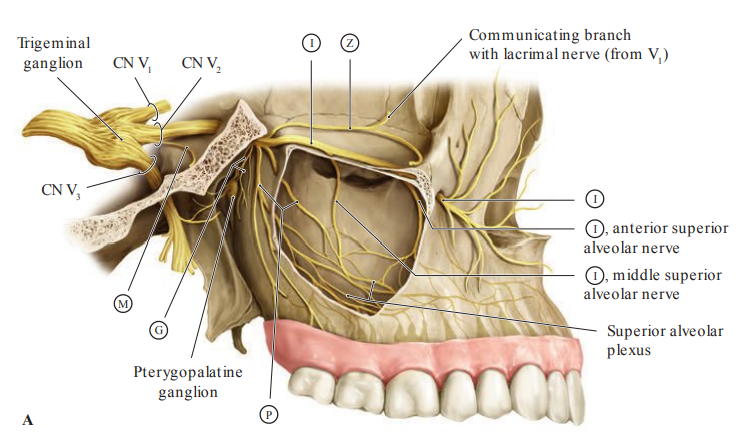 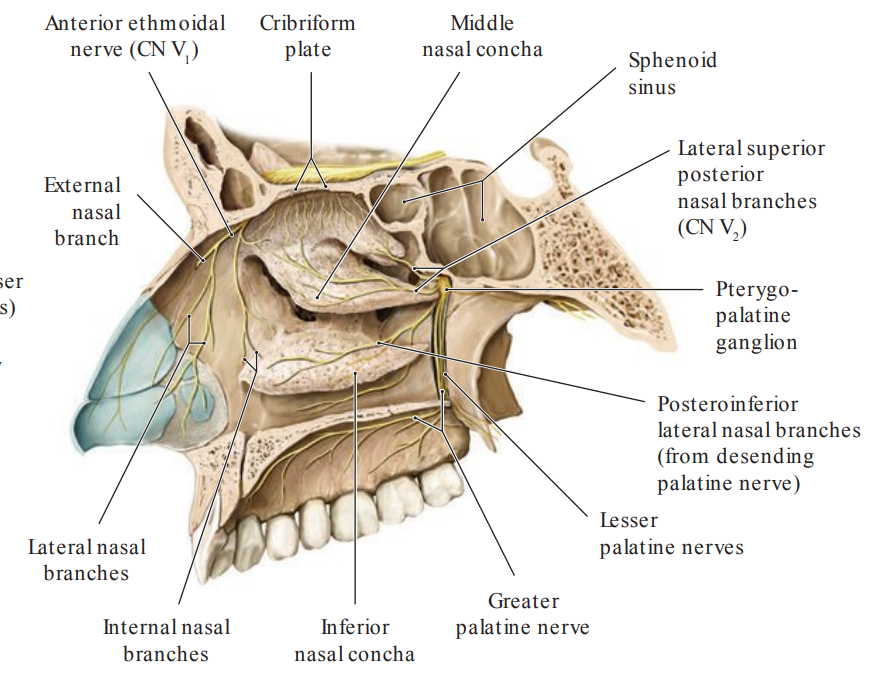 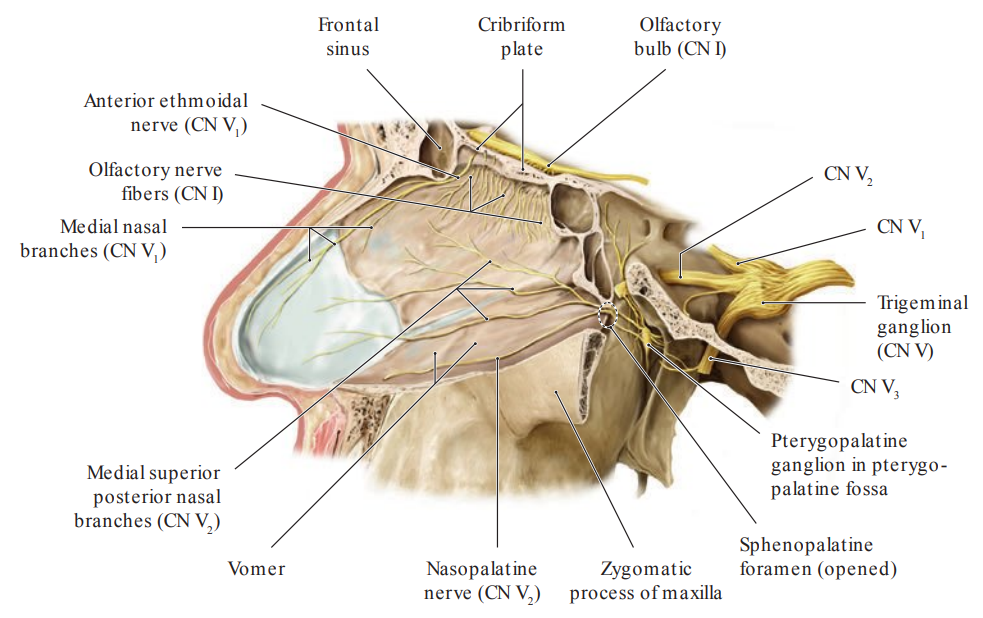 Percutaneous intervention 
on the Gasserian ganglion
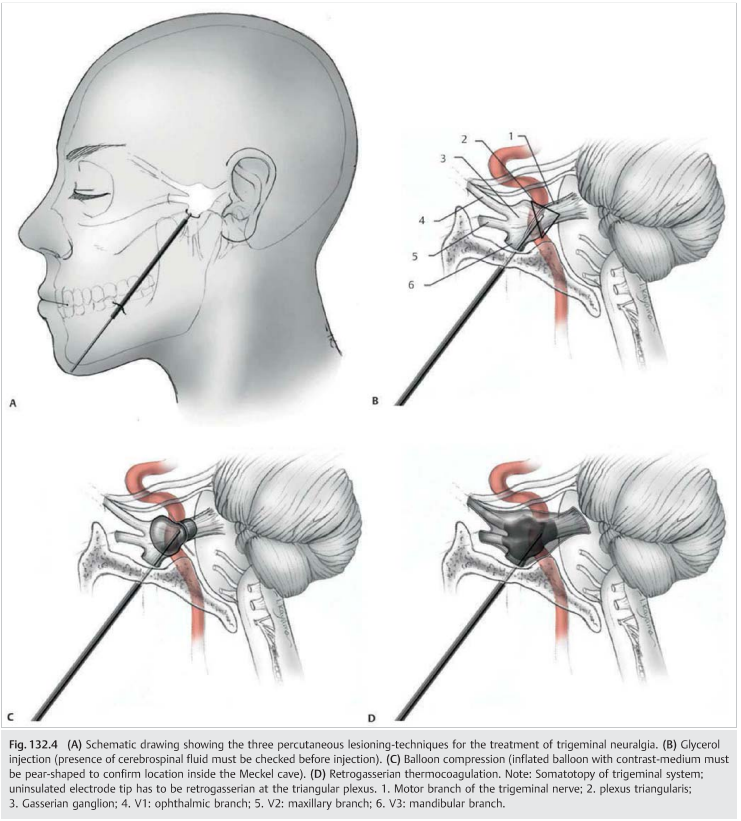 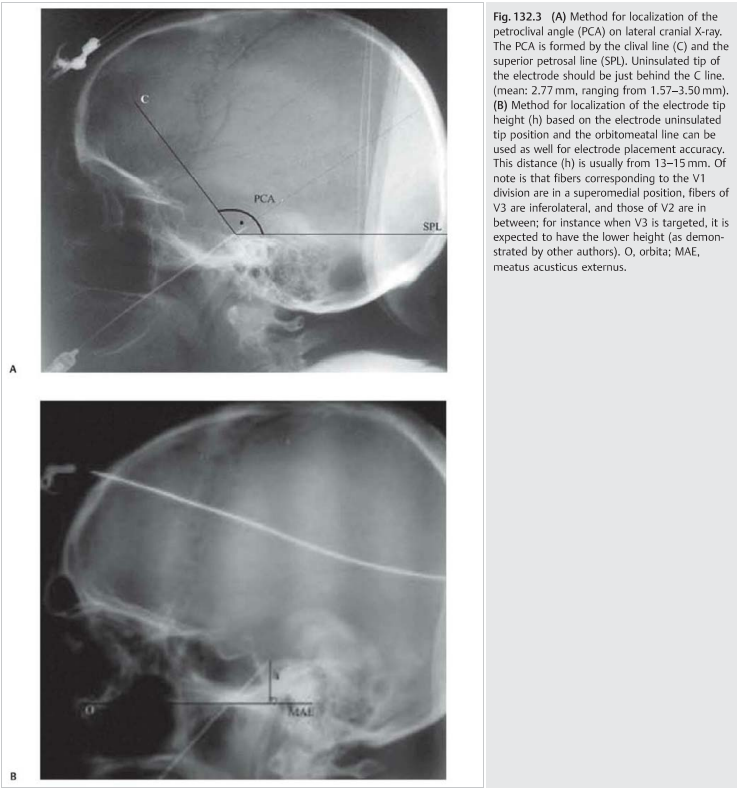 Neurosurgeric decompression of the trigeminal nerve
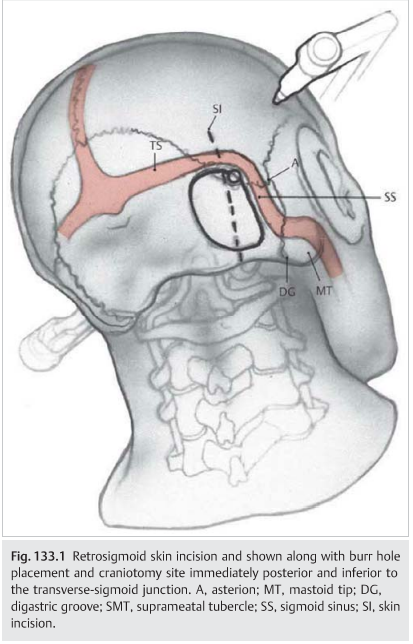 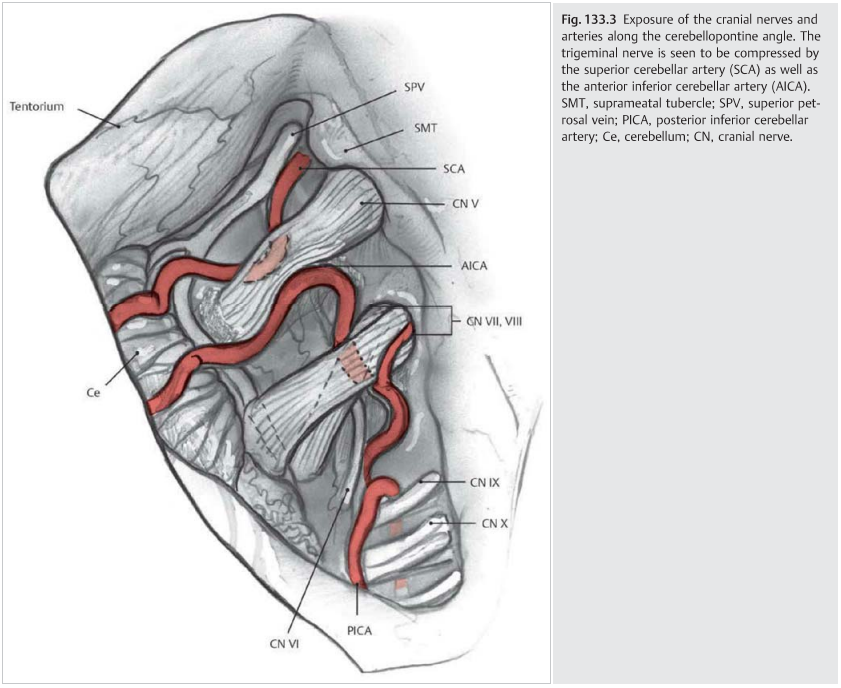 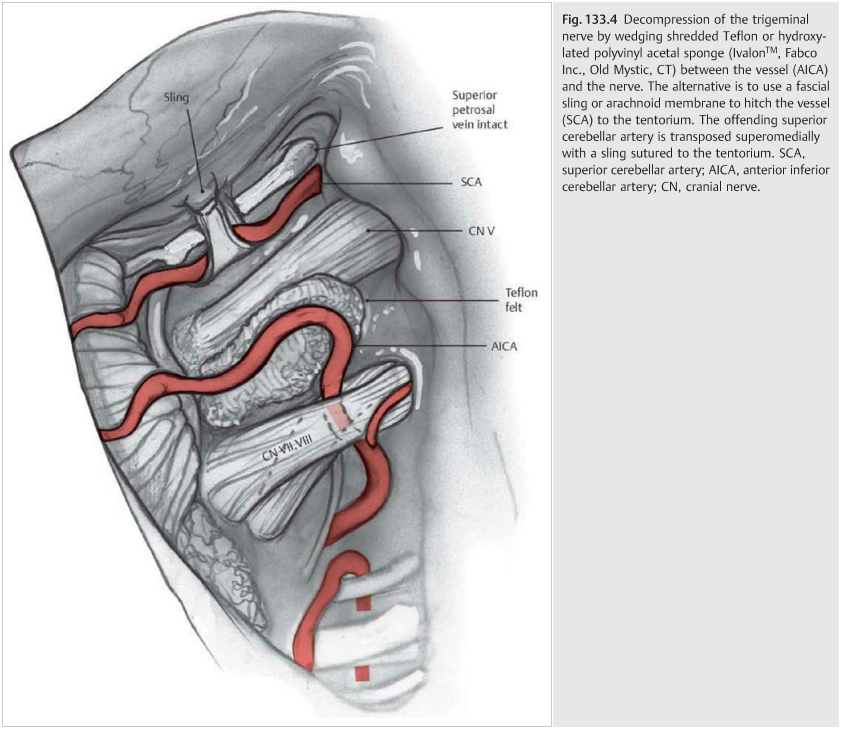 OVERVIEW OF THE MAXILLARY NERVE BRANCHES
1.  R. meningeus 
2.  Rr. ganglionares ad ganglion pterygopalatinum / radix sensoria ganglii pterygopalatini
rr. orbitales 
rr. nasales posteriores superiores laterales 
rr. nasales posteriores superiores mediales 
n. nasopalatinus (incisivus) 
n. pharyngeus 
n. palatinus major 
rr. nasales posteriores inferiores
nn. palatini minores 
rr. tonsillares
3.  N. zygomaticus 
r. communicans cum nervo lacrimali
r. zygomaticotemporalis 
r. zygomaticofacialis 
4.  N. infraorbitalis
rr. alveolares superiores posteriores 
r. alveolaris superior medius 
rr. alveolares superiores anteriores 
plexus dentalis superior
rr. dentales superiores 
rr. gingivales superiores
rr. palpabrales inferiores 
rr. nasales externi 
rr. nasales interni 
rr. labiales superiores
Mandibular nerve
3th branch of the trigeminal nerve 
counts approx. 26 000 myelinated fibers
the most lateral branch of the trigeminal ganglion
receives motor root
enters to the infratemporal fossa through the
foramen ovale

supplies (somatosensory):
dura mater near the posterior branches of 
middle meningeal artery
skin of temporal region and around mandibula
mucosa of the lower cheeks, isthmus faucium,
     palatine tonsil and the floor of the oral cavity
mucosa of the ventral 2/3  
mandible and lower teeth

innervates (branchiomotor): 
masticatory muscles (m. masseter, m. temporalis, 
     m. pterygoideus medialis et lateralis) 
m. mylohyoideus, venter anterior m. digastrici
m. tensor tympani, m. tensor veli palatini
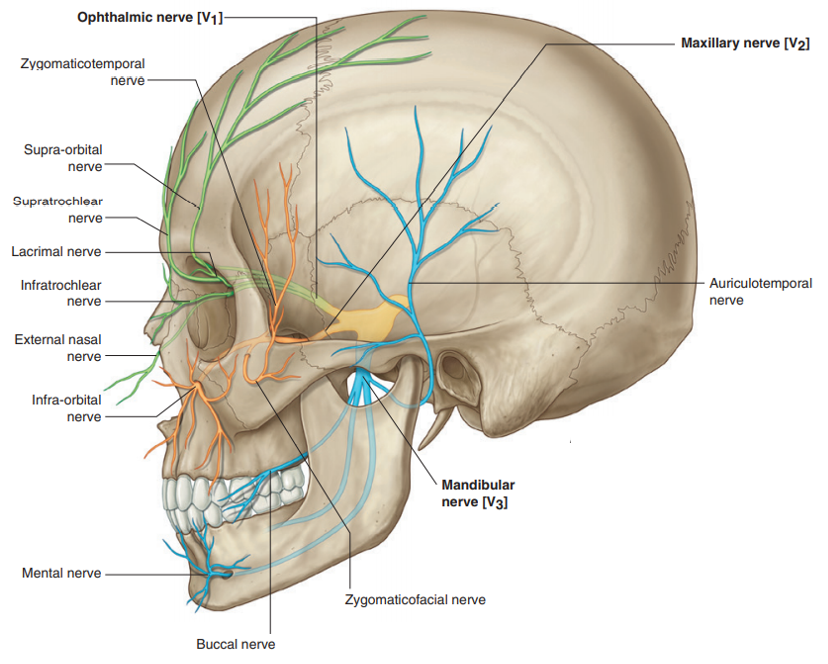 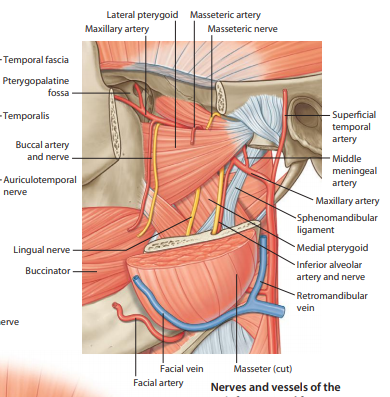 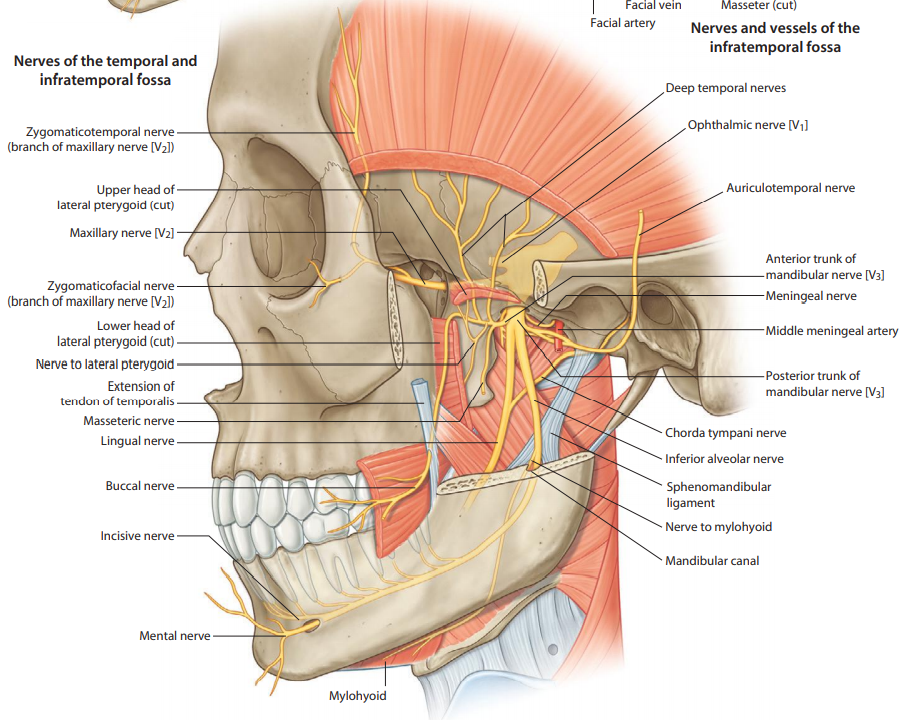 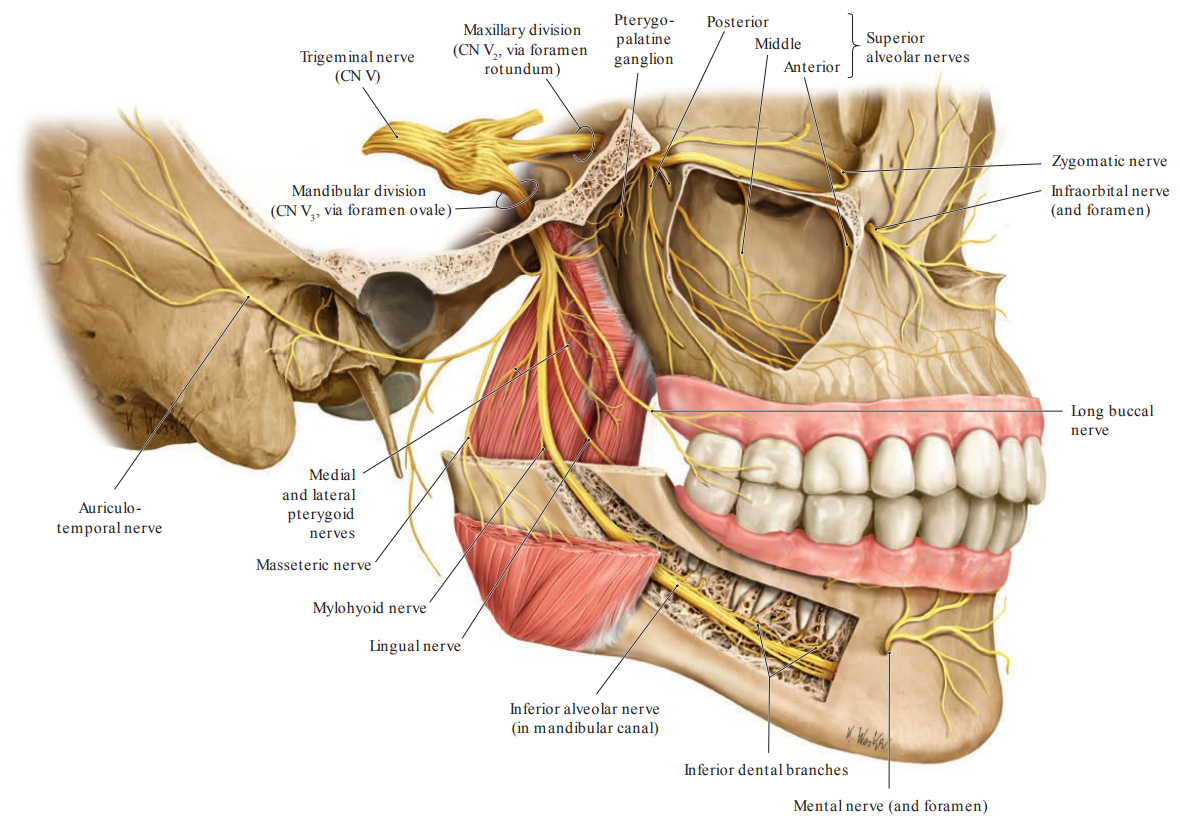 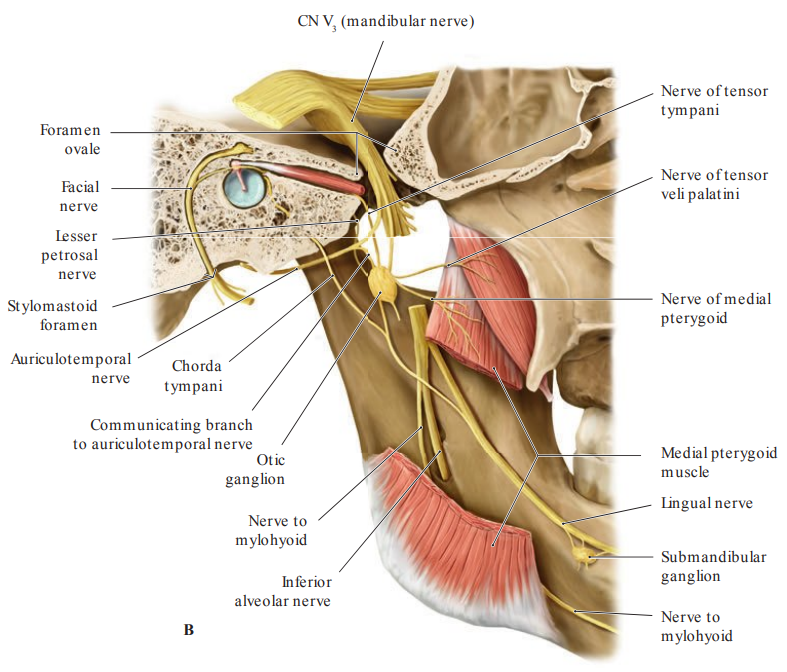 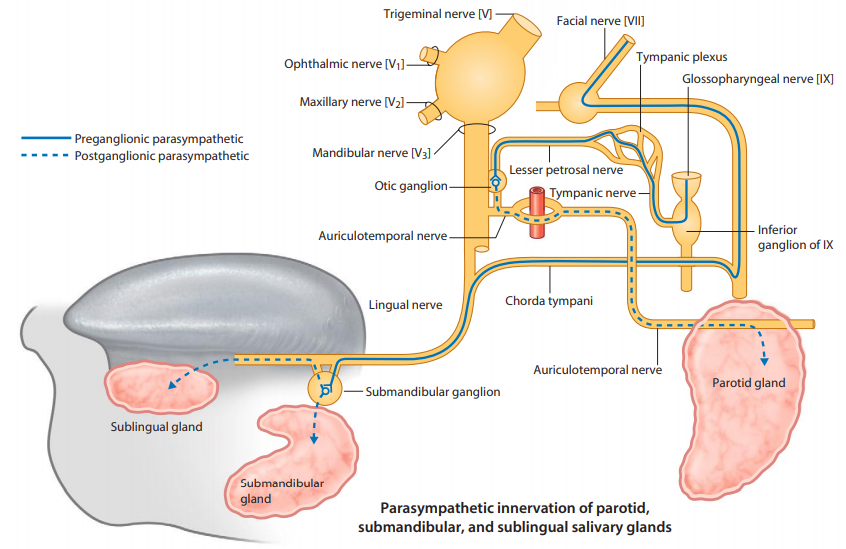 Jaw jerk (masseter) reflex
differential diagnosis of bulbar vs. pseudobulbar syndrome
hyperreflexia: supranuclear lesion of the corticobulbar tract 
hypo/areflexia: lesion of mesencephalic nucleus of trigeminal nerve, motor nucleus of trigeminal nerve,
pontine fibers or trunk of n. V
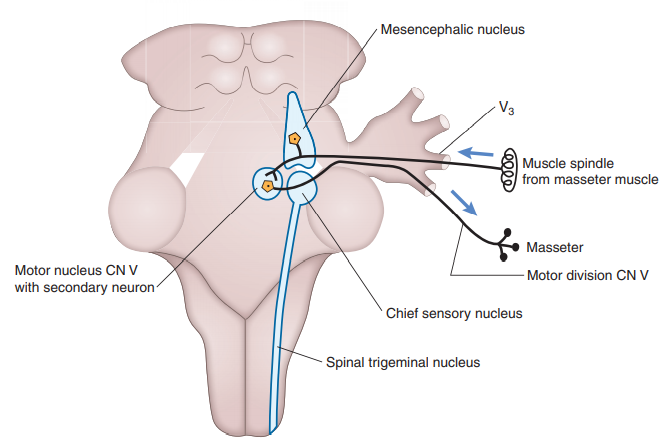 OVERVIEW OF THE MANDIBULAR NERVE BRANCHES
1.   Ramus meningeus (nervus spinosus) 
2.   Nervus pterygoideus medialis 
3.   Rami ganglionares ad ganglion oticum / radix sensoria ganglii otici 
4.   Nervus musculi tensoris veli palatini 
5.   Nervus musculi tensoris tympani 
6.   Nervus massetericus 
7.   Nervi temporales profundi 
8.   Nervus pterygoideus lateralis 
9.   Nervus buccalis 
10. Nervus auriculotemporalis 
n. meatus acustici externi 
rr. membranae tympani 
rr. parotidei 
rr. communicantes cum nervo faciali 
nn. auriculares anteriores 
rr. temporales superficiales
11. Nervus lingualis 
rr. isthmi faucium 
rr. communicantes cum nervo hypoglosso
chorda tympani
n. sublingualis 
rr. linguales 
rr. ganglionares ad ganglion submandibulare / radix sensoria ganglii submandibularis
rr. ganglionares ad ganglion sublinguale / radix sensoria ganglii sublingualis
12. Nervus alveolaris inferior
n. mylohyoideus 
plexus dentalis inferior 
rr. dentales inferiores 
rr. gingivales inferiores
n. mentalis 
rr. mentales 
rr. labiales inferiores
rr. gingivales
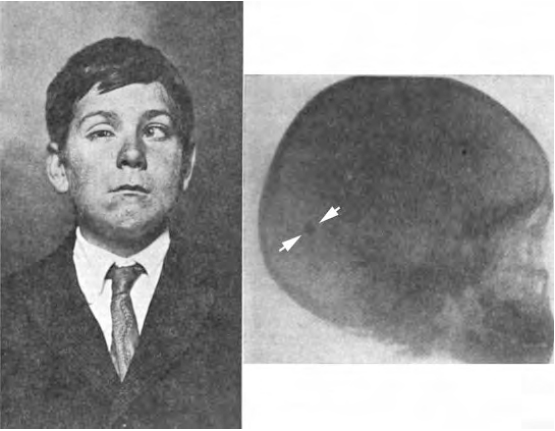 Abducens nerve (n. VI)
the abducens motor nucleus in the pons
arises from the bulbopontine groove medial to the n. VII
innervates the lateral rectus muscle
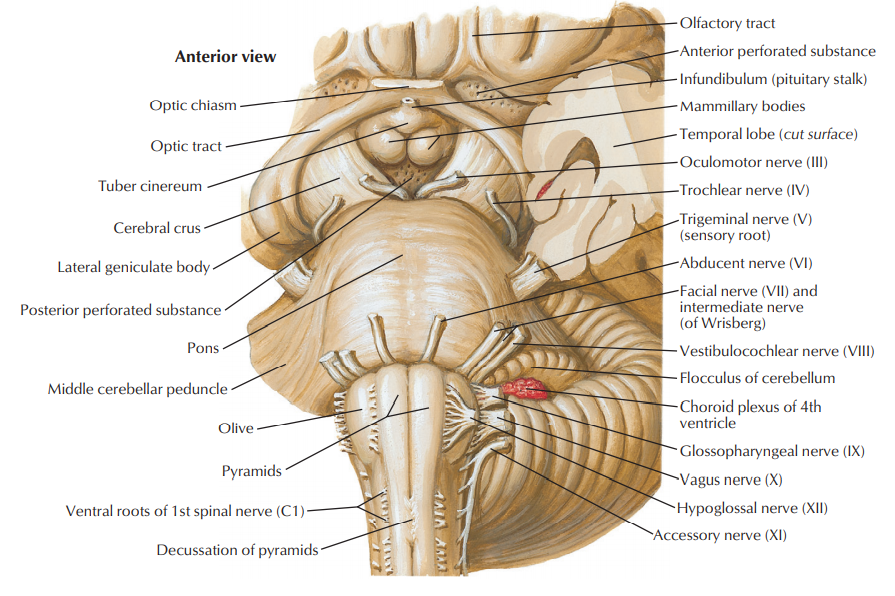 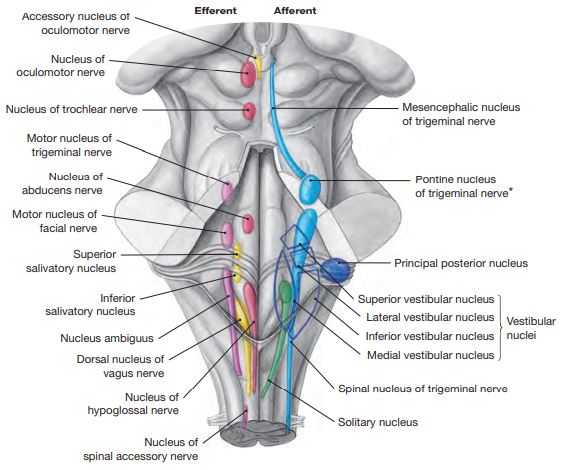 runs upward between the pons and the clivus
pierces the dura at the tip of petrous bone
runs alongside the internal carotide artery in the cavernous sinus
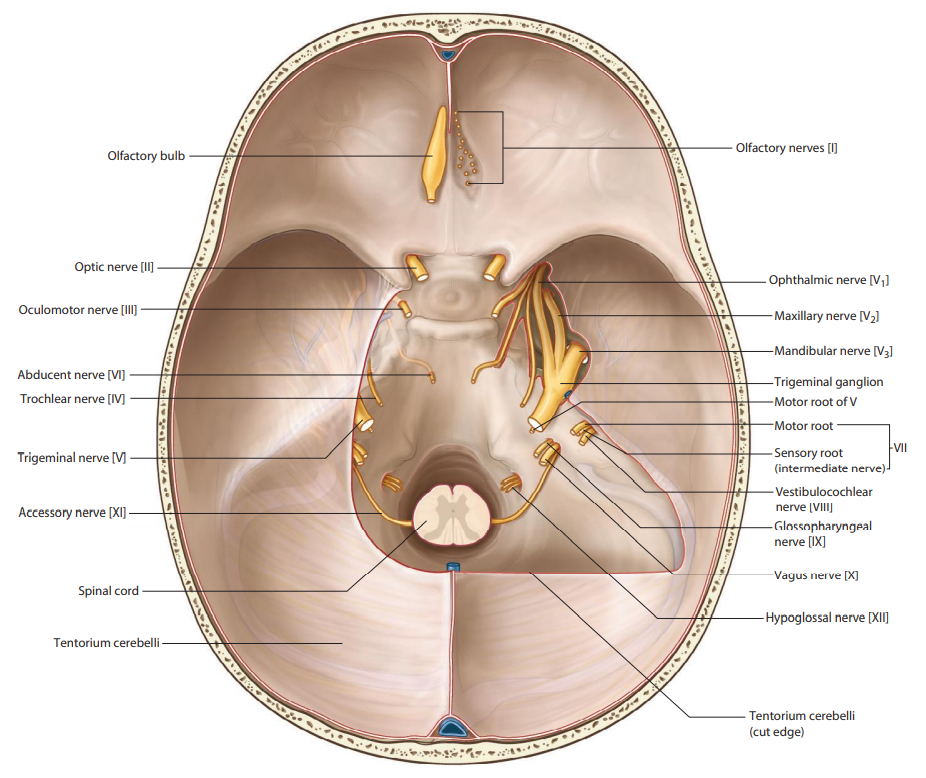 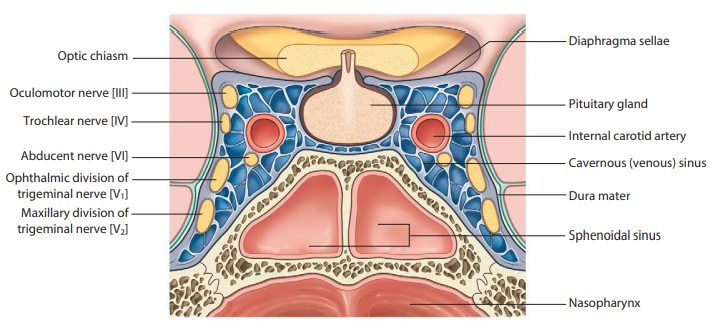 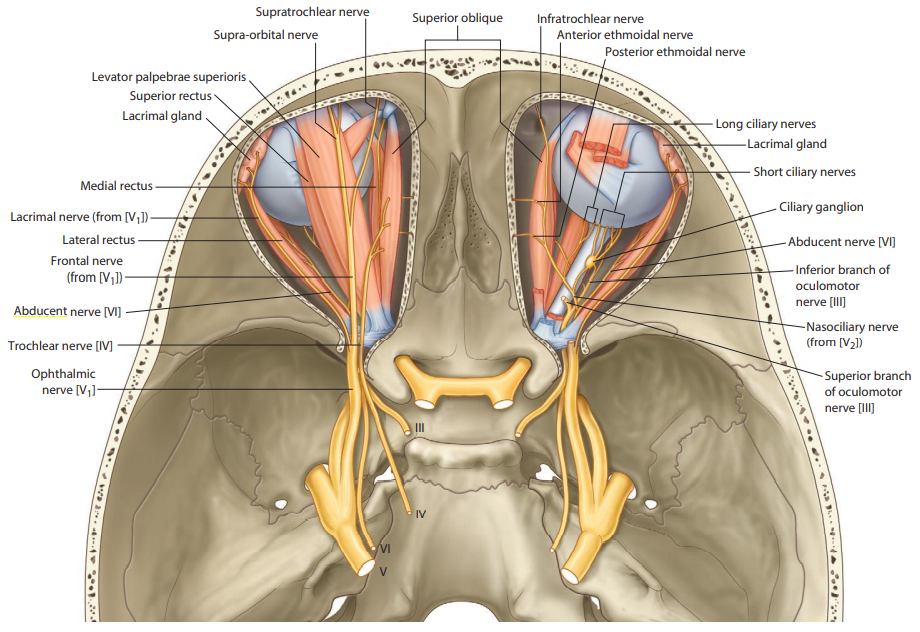 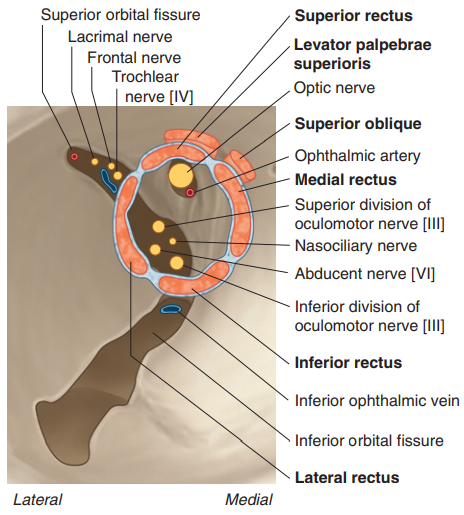 → fissura orbitalis superior → anulus tendineus communis Zinni
SYMPTOMS OF ABDUCENS NERVE LESION
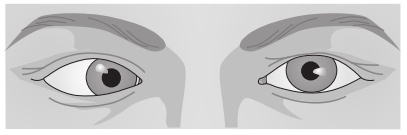 endotropia
lateral limitation of eye movement
diplopia
Etiology: 
→ trauma 
→ tumor compression
→ internal carotide artery aneurysm
→ arteriovenous fistula of the cavernous sinus
→ intracranial hypertension 
→ iatrogenic (after lumbal puncture) 
→ Tolosa-Hunt syndrome 
→ meningitis, basal tuberculosis, sarkoidosis 
→ Guillan-Barré syndrome
→ diabetic poly(mono)neuropathy 
→ sclerosis multiplex 
→ febrile state in children 
→ thrombophlebitis of the cavernous sinus
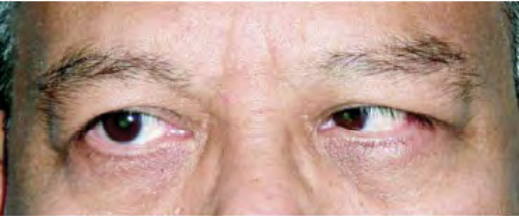 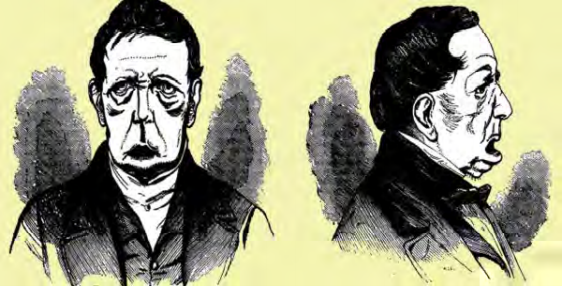 Facial nerve (n. VII)
1. Motor nucleus of facial nerve
branchiomotor nucleus for innervation of muscles derived from 2nd pharyngeal arch (mimic muscles, platysma, m. stylohyoideus, m. stapedius a venter posterior m. digastrici)

2. Superior salivatory nucleus
visceromotor nucleus for parasymphatic innervation lacrimal / submandibular / sublingual glands, glands in nasal mucosa, nasopharynx and isthmus faucium 

3. Solitary nucleus (gustatory) 
viscerosensory nucleus (rostral part) for taste from ventral 2/3 of the lingua

4. Spinal nucleus of trigeminal nerve
somatosensory nucleus for perception from auricle, external auditory meatus

5. Mesencephalic nucleus of trigeminal nerve
ganglion with the pseudounipolar neurons, receives proprioception from mimic muscles
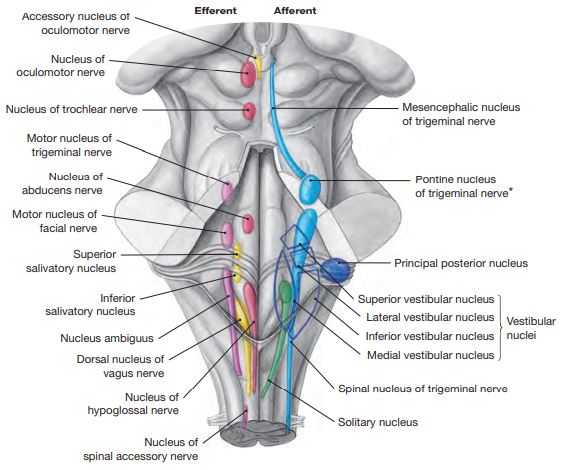 Arising of the n. VII
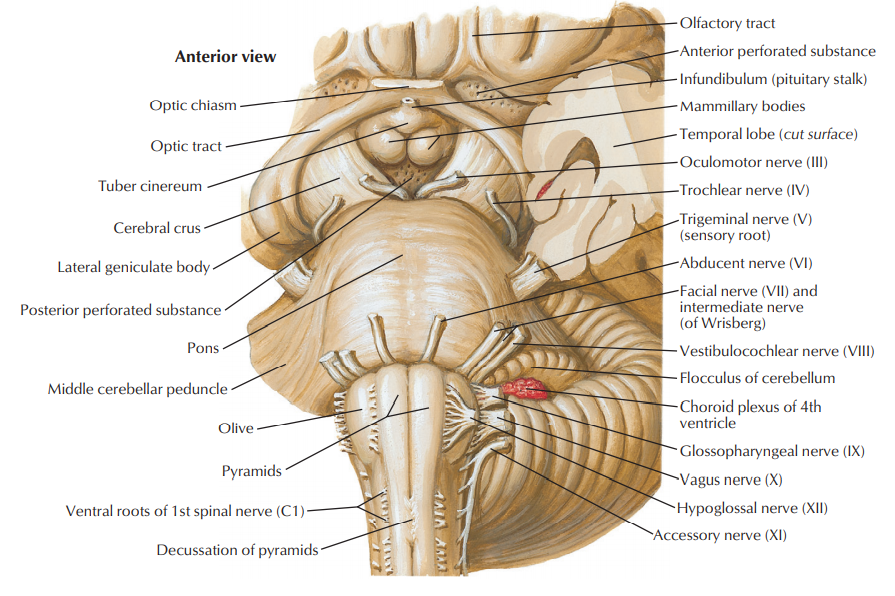 trigonum pontocerebellare (cerebellopontine angle) 
fibers turn around the nucleus of abducens nerve as
genu nervi facialis (base of facial colliculus)
intermediate nerve carries parasymphatic and
gustatory fibers
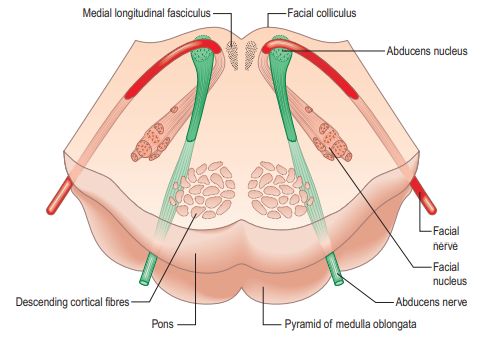 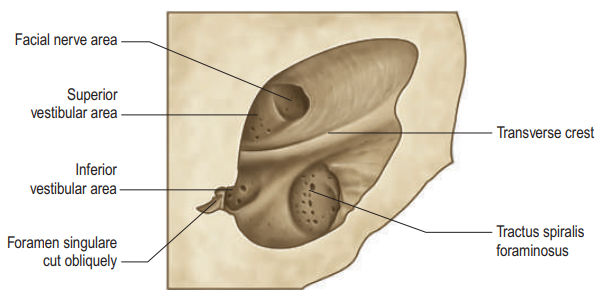 enters the pyrimid through fundus meatus acustici interni
(area nervi facialis ventrocranial) 
receives fibers from the intermediate nerve
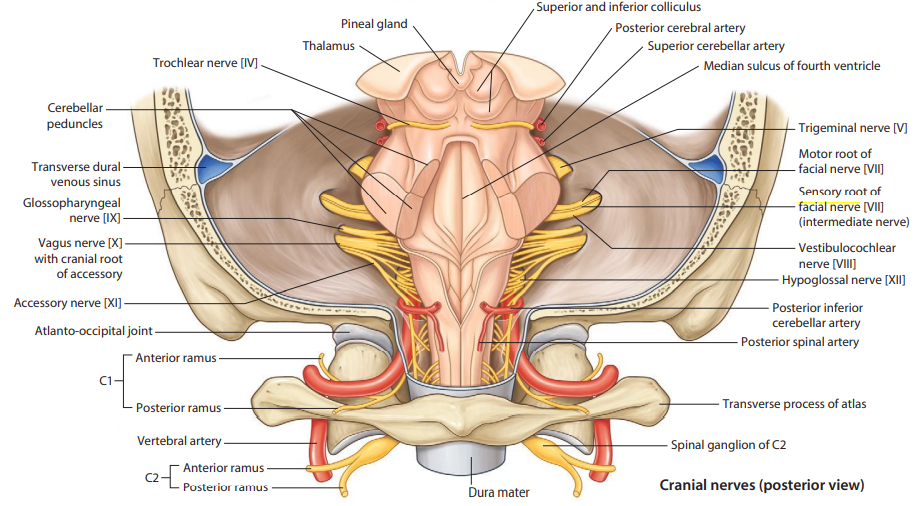 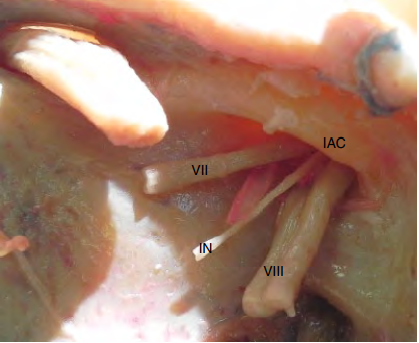 Course of the facial nerve 
in the petrous bone I
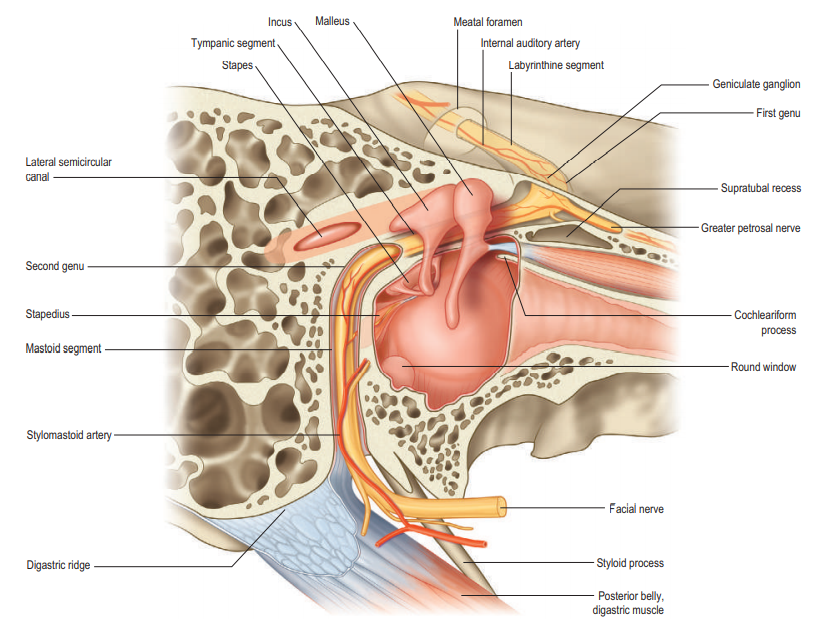 Course of the facial nerve in the petrous bone II
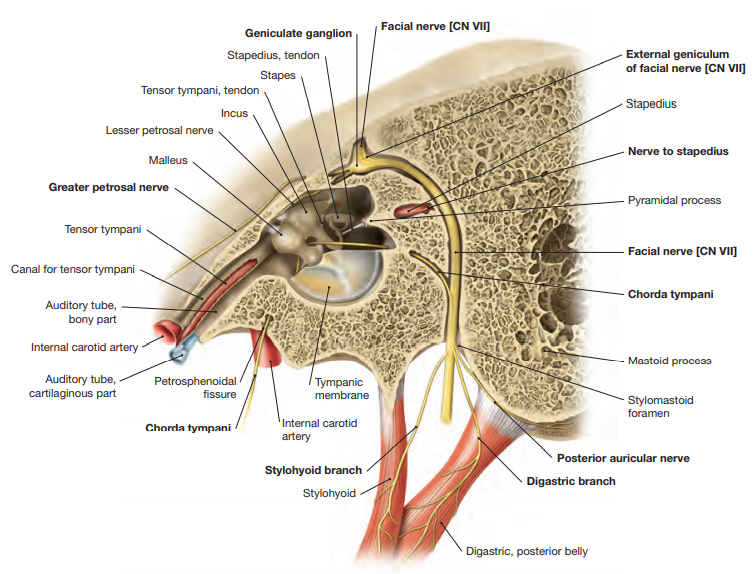 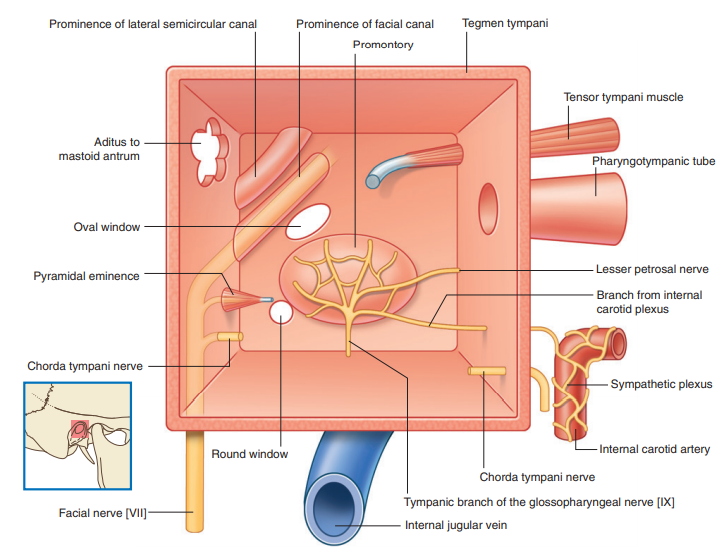 exit from the petrous bone: stylomastoid foramen
enters the parotid gland
runs dorsally and laterally from the retromandibular vein
and external carotid artery
creates the (intra)parotid plexus
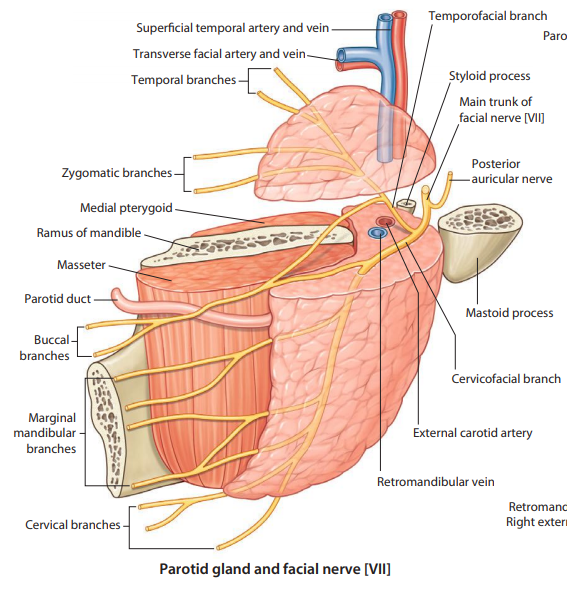 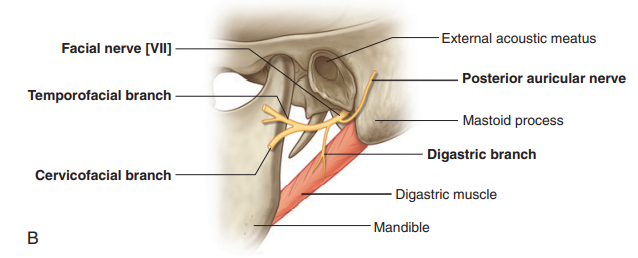 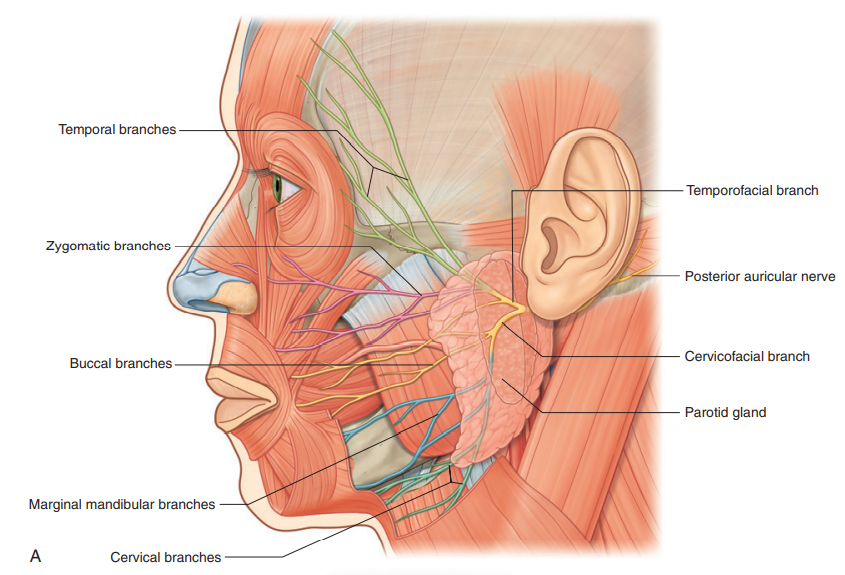 1. Temporal branches
- muscles of the frontal and temporal region

2. Zygomatic branches
- m. orbicularis oculi, mm. zygomatici and
  muscles of the nose

3. Buccal branches
- muscles of the upper lip and buccal region

4. Marginal mandibular branches
- muscles of the chin and lower lip

5. Cervical branches
- m. platysma, ansa cervicalis superficialis
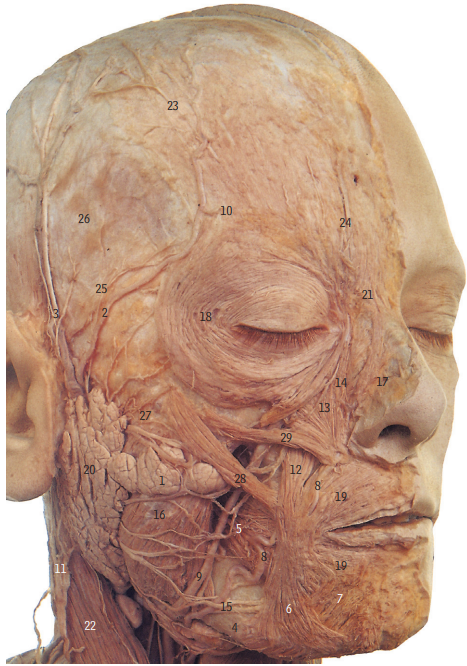 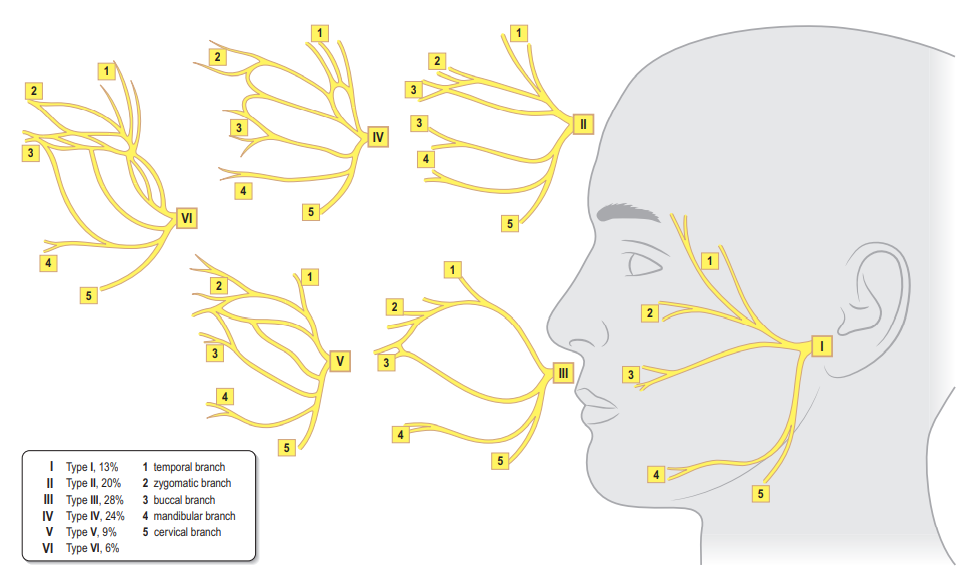 Symptoms
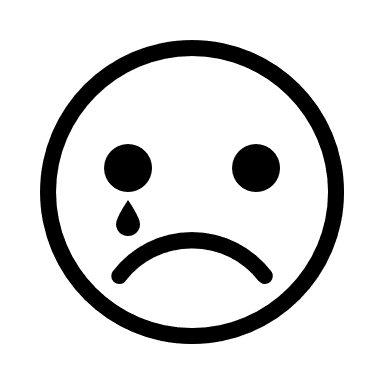 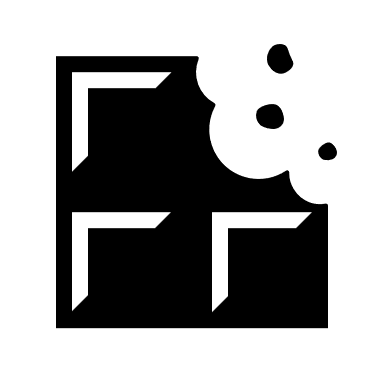 mimic muscles palsy
lagophthalmos
ageusia, hyposecretion of saliva
hyperacusis   
hyposecretion of tears
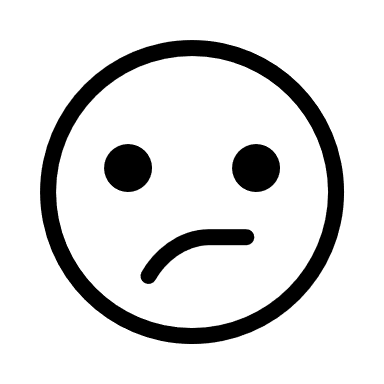 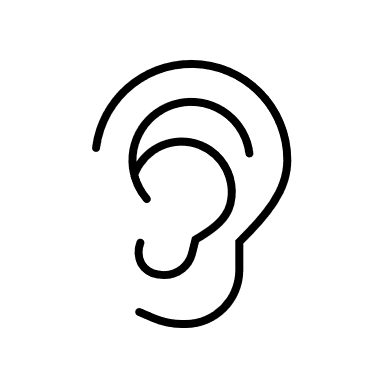 Peripheral palsy of n. VII
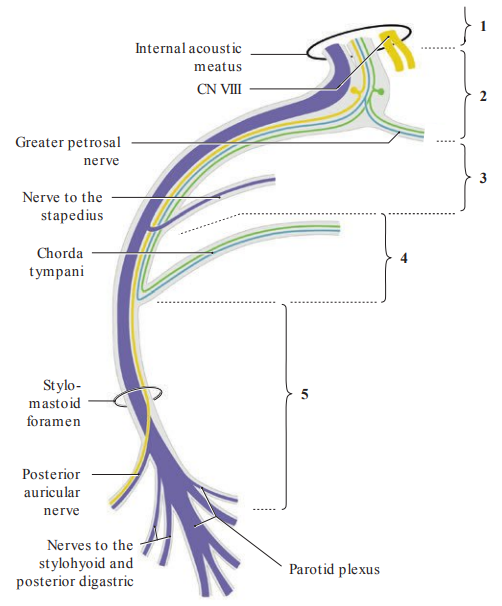 2. Ipsilateral mimic muscles palsy + ageusia (anterior 2/3 of the tongue) 
+ hyposecretion of saliva and tears + hyperacusis
3. Ipsilateral mimic muscles palsy + ageusia (anterior 2/3 of the tongue) + hyposecretion of saliva + hyperacusis
4. Ipsilateral mimic muscles palsy + ageusia (anterior 2/3 of the tongue) + hyposecretion of saliva
5. Ipsilateral mimic muscles palsy
Central and peripheral palsy of n. VII
… or why seems the peripheral palsy of n. VII more dramatic?
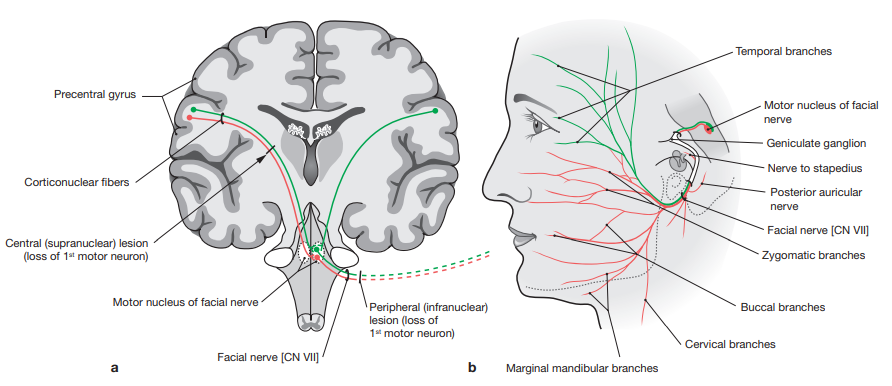 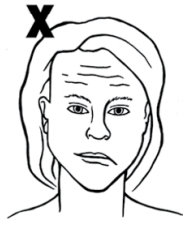 Central palsy
→ oral commissure
drooping
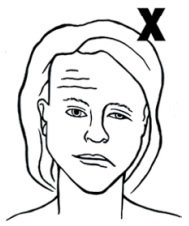 Peripheral palsy
→ oral commissure
drooping
→ ptosis
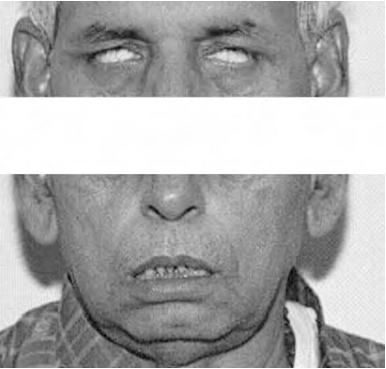 „BELL´S SIGN“
OVERVIEW OF THE FACIAL NERVE BRANCHES
1.   Nervus petrosus major / radix parasympathica (intermedia) ganglii pterygopalatini
n. canalis pterygoidei (vzniká spojením s n. petrosus profundus) 
vede pregangliové parasympatické (n. petrosus major) a postgangliové sympatické vlákna (n. petrosus profundus) do ganglion pterygopalatinum
inervace glandula lacrimalis a malých žláz nosu a patra
2.   Nervus stapedius 
3.   Chorda tympani 
pregangliové parasympatické vlákna do ganglion submandibulare (inervace glandula submandibularis a glandula sublingualis)
senzorické (chuťové) vlákna z předních 2/3 jazyka skrze ganglion geniculi 
4.   Ramus communicans cum plexu tympanico 
5.   Ramus communicans cum nervo vago 
6.   Ramus communicans cum nervo glossopharyngeo 
7.   Nervus auricularis posterior 
r. occipitalis 
r. auricularis
8.   Ramus digastricus 
9.   Ramus stylohyoideus 
10. Plexus (intra)parotideus
rr. temporales
rr. zygomatici 
rr. buccales 
r. marginalis mandibulae 
r. colli
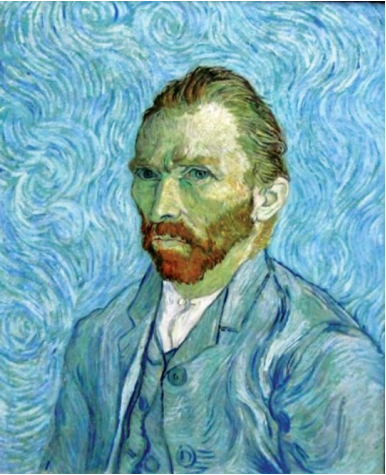 Vestibulocochlear nerve (n. VIII)
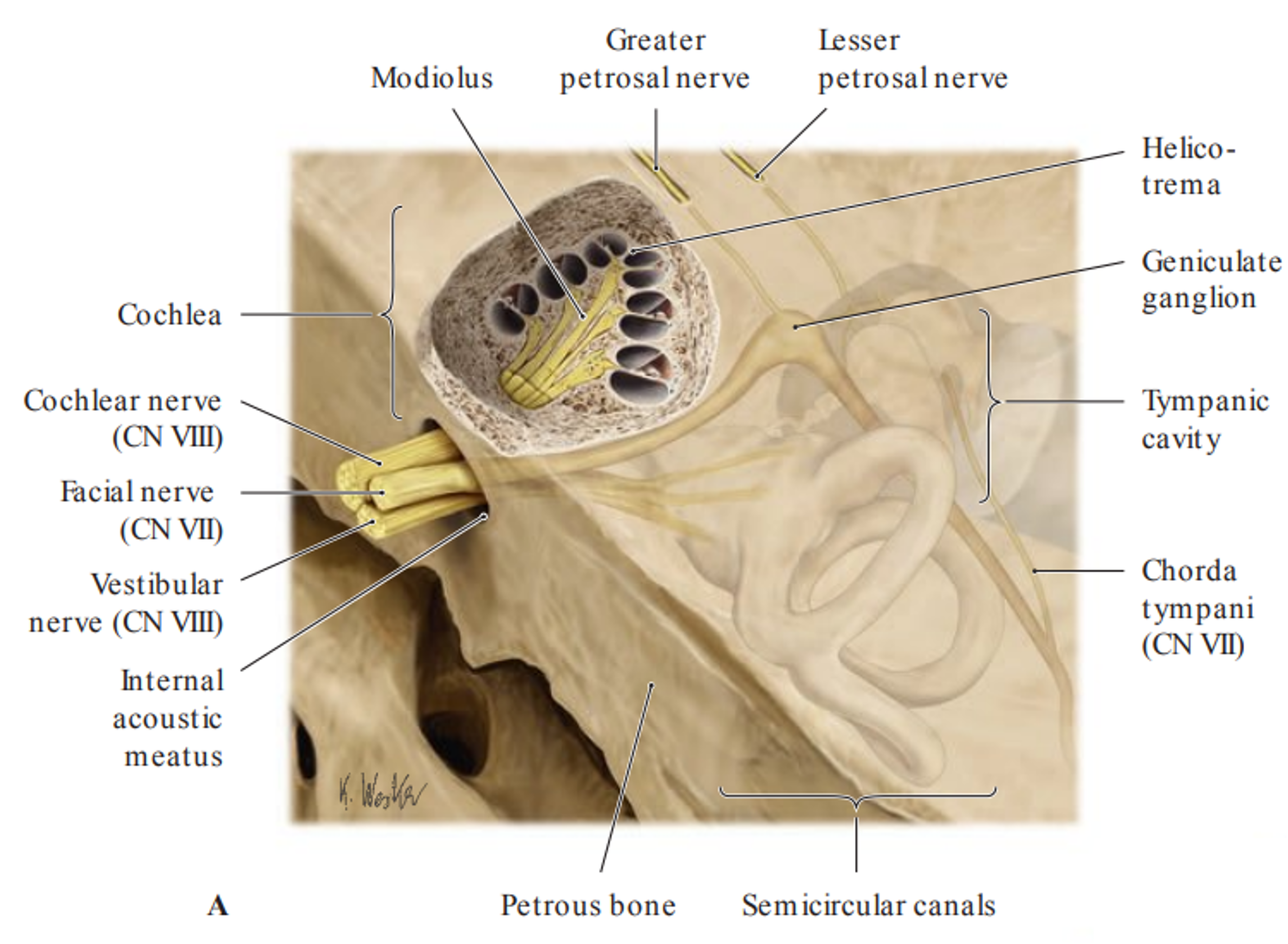 Nervus cochlearis
Area cochlae (tractus spiralis foraminosus)
central fibers of the spiral ganglion
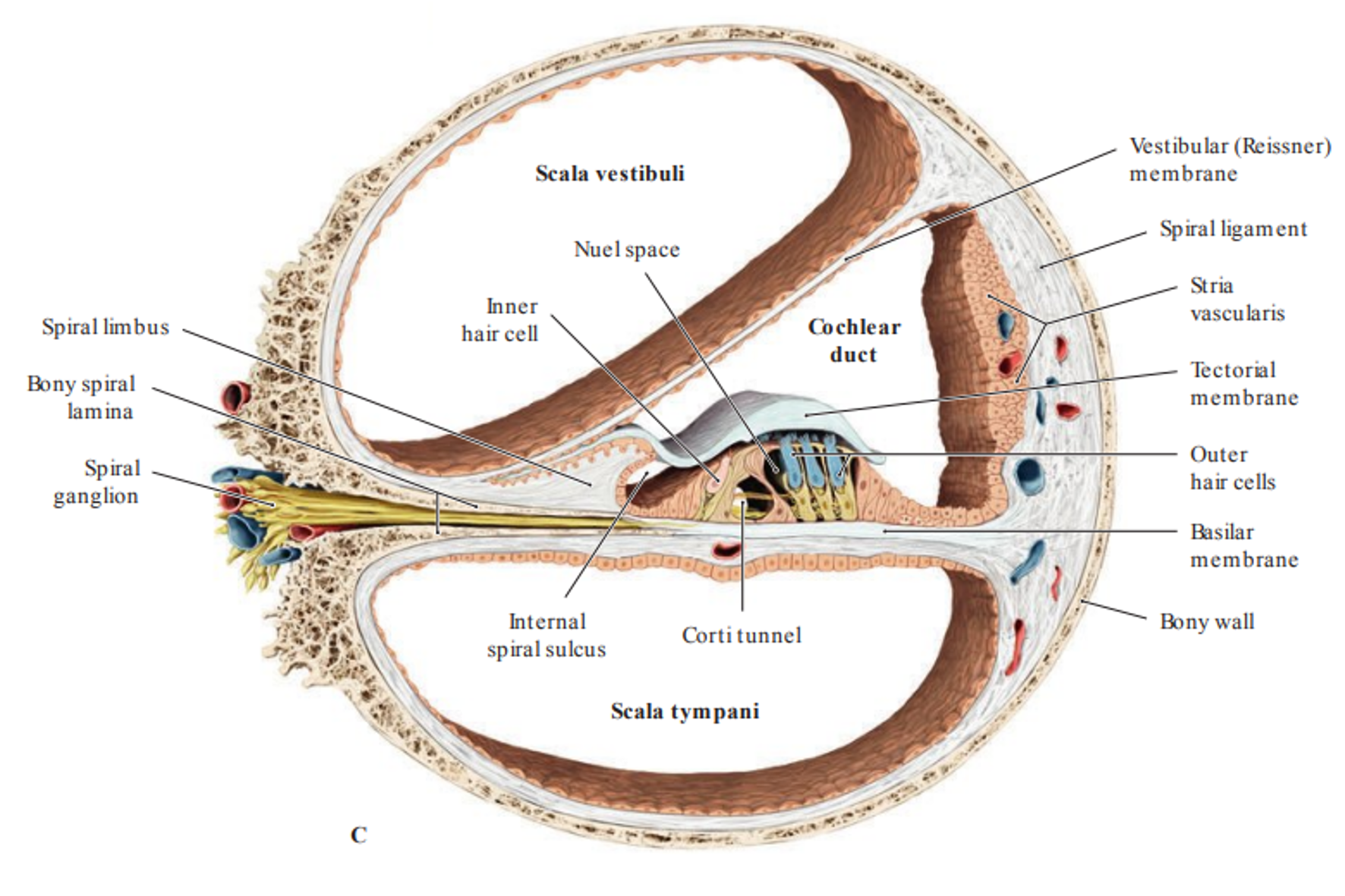 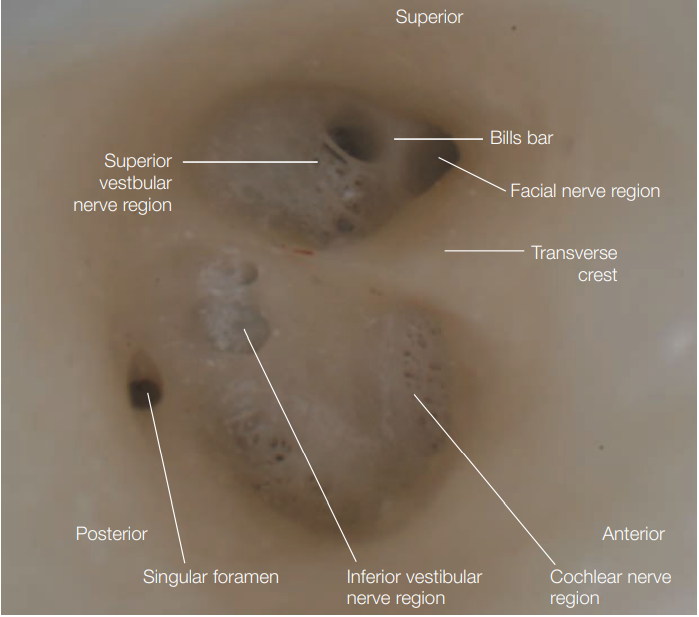 Nervus facialis
Nervus utriculoampullaris
Nervus ampullaris posterior
Nervus saccularis
Nervus cochlearis 
(tractus spiralis foraminosus)
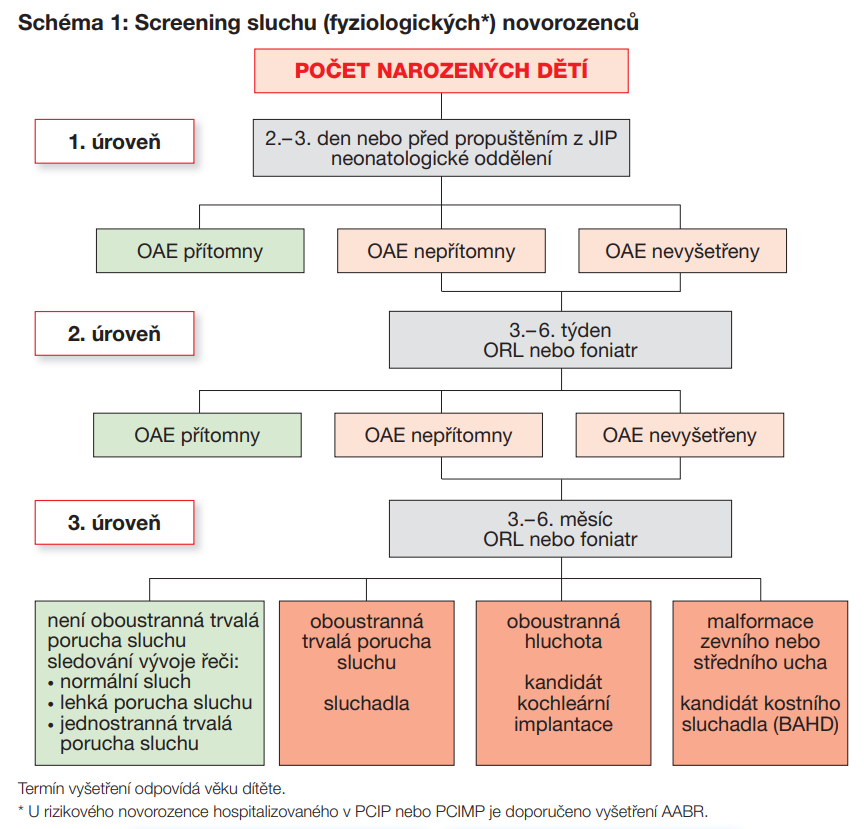 Screening sluchu novorozenců
definovaný ve vyhlášce č. 70/2021 Sb. 
o preventivních prohlídkách ve znění pozdějších
předpisů (nabytí účinnosti zákonu č. 45/2021 Sb. 
dne 24.2.2021)
fáze screeningu: 
screeningové vyšetření sluchu novorozenců 
(TEOAE, AABR) 
screeningové vyšetření sluchu dětí metodou 
tónové audiometrie ve věku 5 let
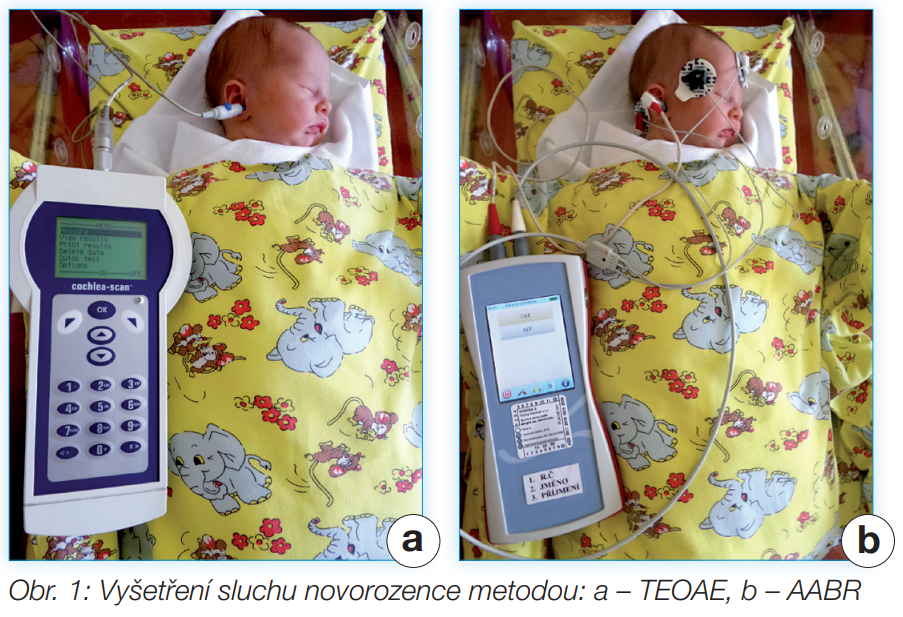 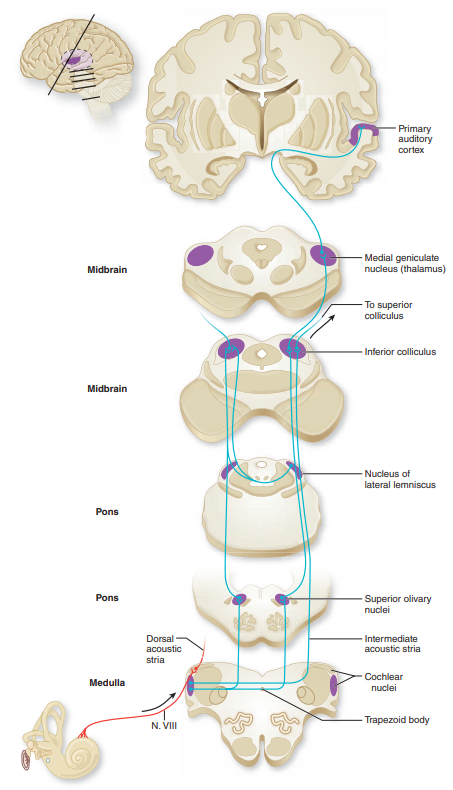 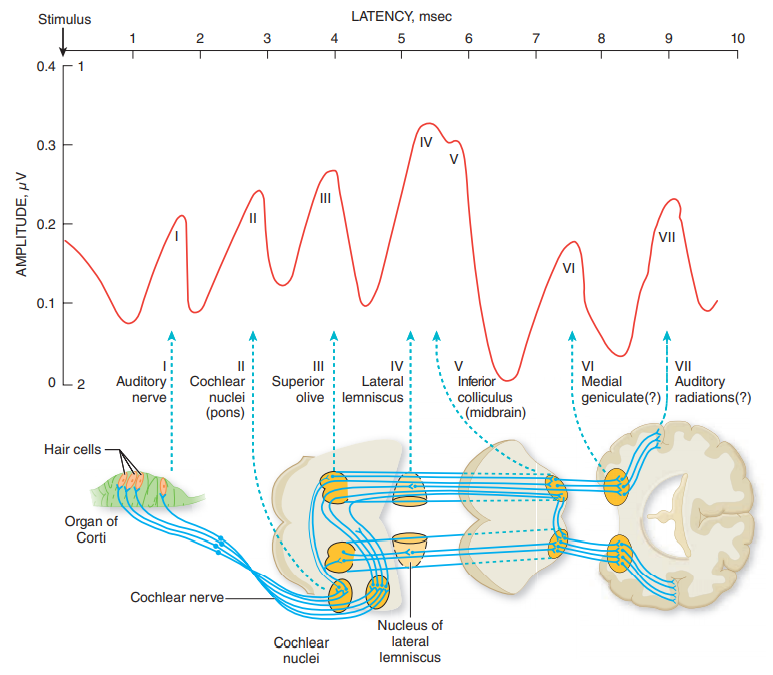 Vestibular nerve
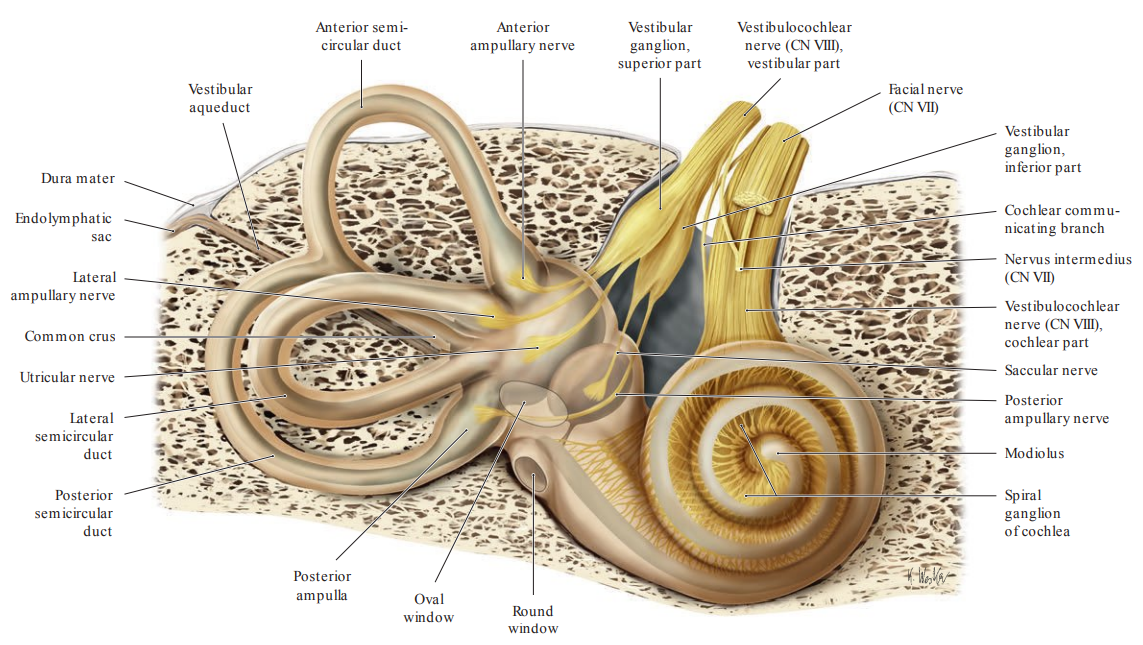 → utriculoampullary nerve 
utricular nerve
anterior ampullary nerve
lateral ampullary nerve  
→ saccular nerve 
→ posterior ampullary nerve
Area vestibularis superior → n. utriculoampullaris 
Area vestibularis inferior → n. saccularis 
Foramen singulare → n. ampullaris posterior
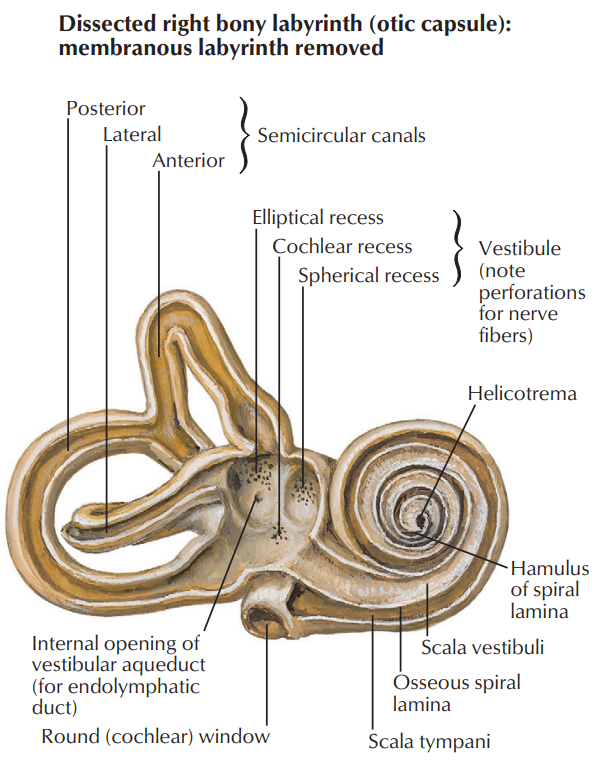 Vestibulum
Recessus ellipticus (utriculi)
macula cribrosa superior
aqueductus vestibuli
Recessus sphericus (sacculi)
macula cribrosa media
Recessus cochlearis
macula cribrosa inferior
Perception of head orientation
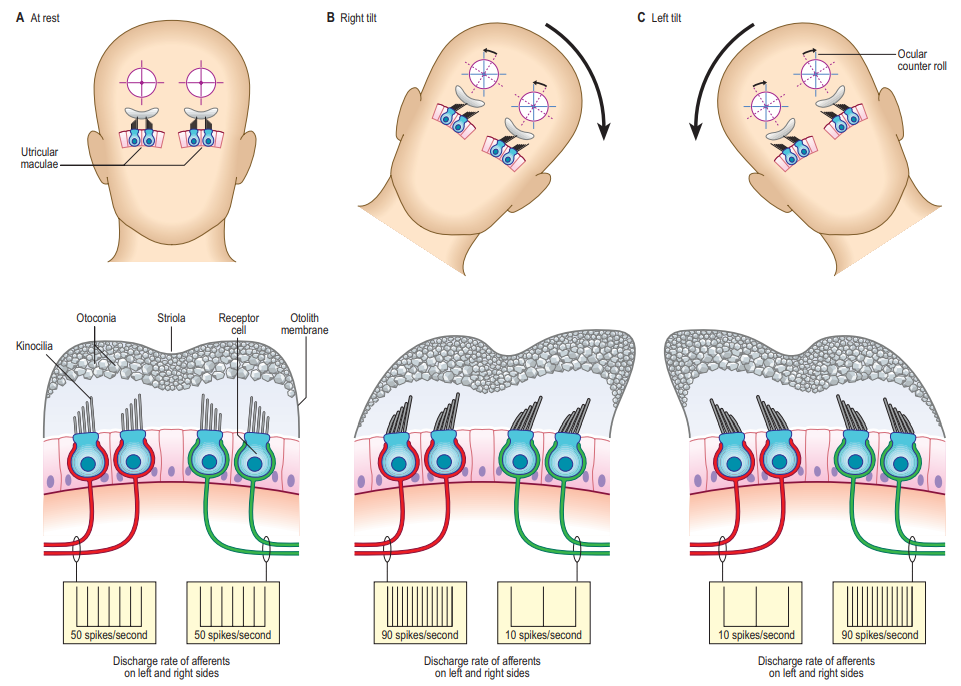 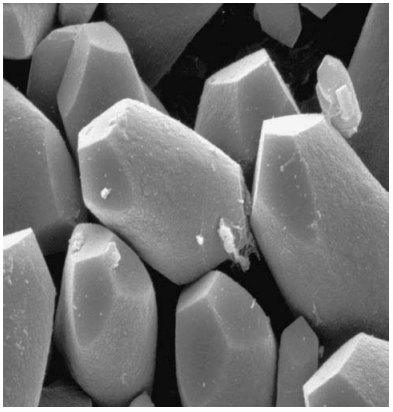 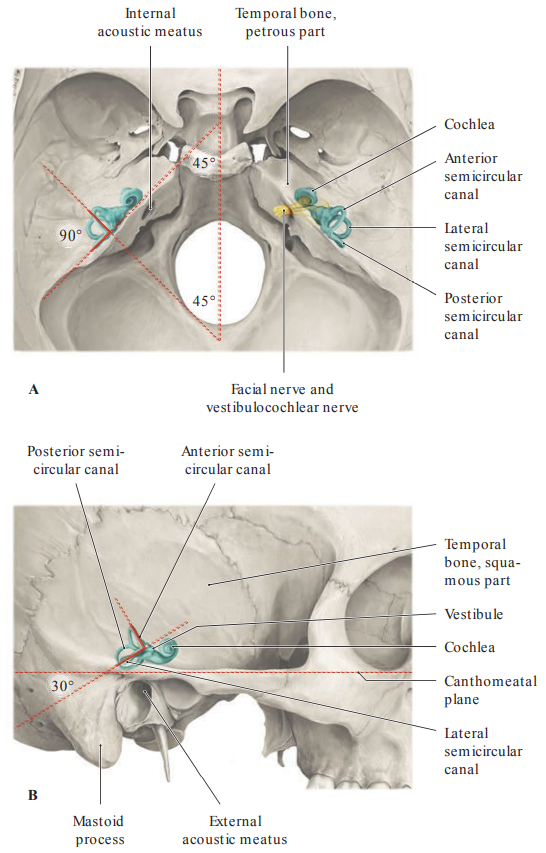 Canales semicirculares ossei
3 bony semicircular canals in the petrous temporal bone
occupy 3 planes in space
Anterior (superior) semicircular canal
transversely to the long axis of the petrous bone
dorsal angulation by 30 degrees
Posterior semicircular canal
parallel to the long axis of the petrous bone
Lateral (horizontal) semicircular canal
transversely to the anterior semicircular canal
dorsal angulation by 30 degrees
Perception of head rotation
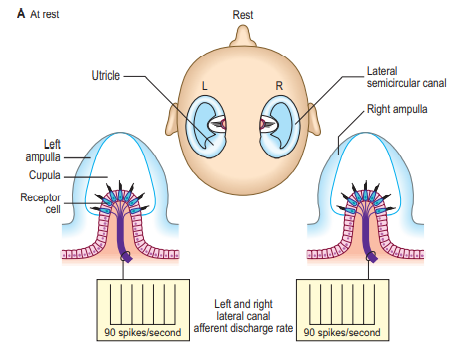 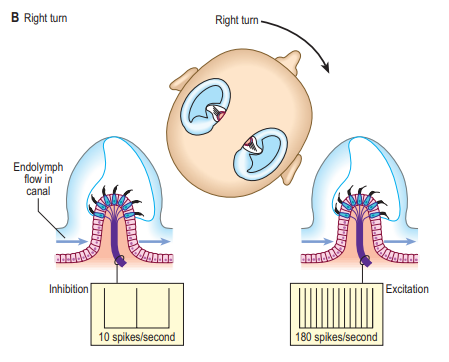 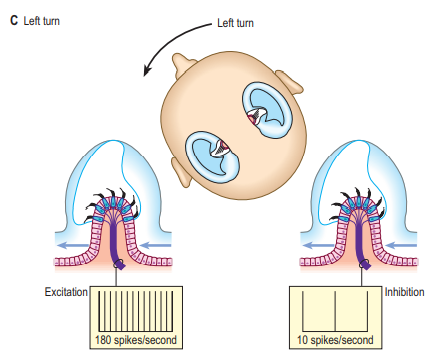 SYMPTOMS OF VESTIBULOCOCHLEAR NERVE LESION
vertigo 
nystagmus
nauzea, vomitus
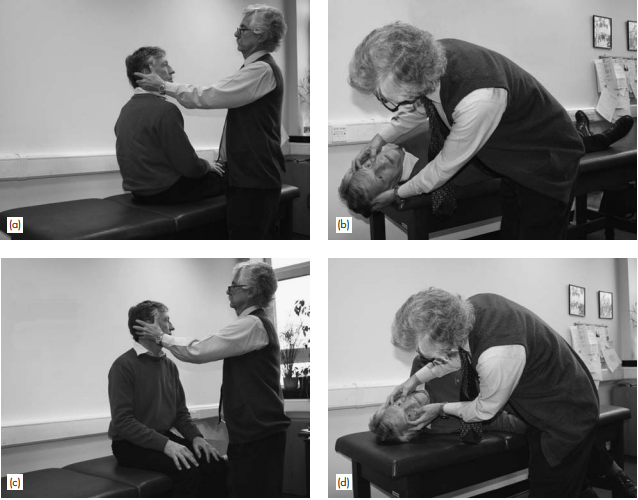 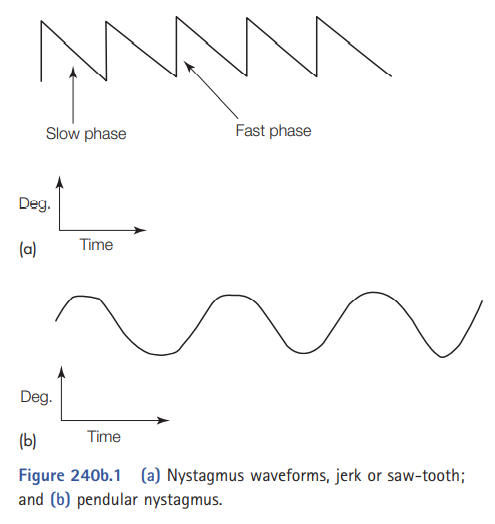 Dix-Hallpikeův test
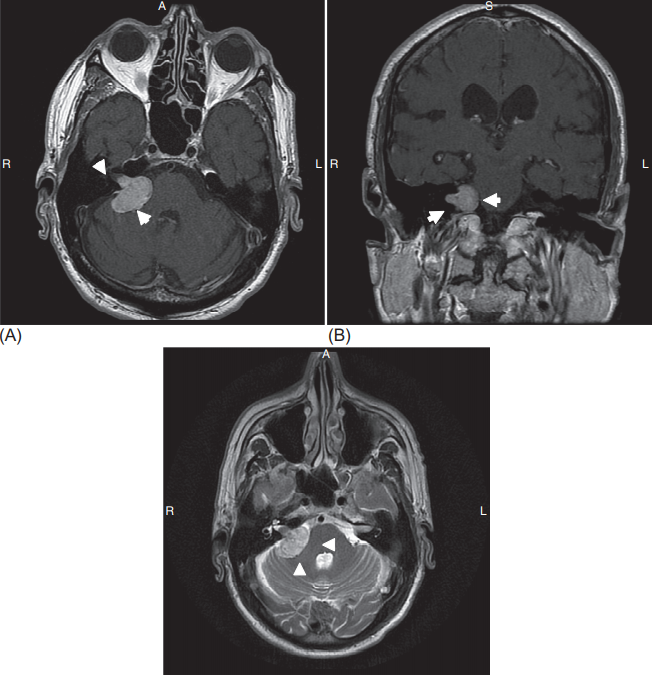 Acustic neurinoma
benign tumor from the Schwann´s cells
symptoms: hypacusis, tinitus, vertigo, 
peripheral palsy of n. VII, 
hypesthesia of the n. V
OVERVIEW OF THE VESTIBULOCOCHLEAR NERVE BRANCHES
NERVUS COCHLEARIS 
Ganglion spirale cochleae 
aferentní vlákna (95%)
bipolární neurony (90%, dendrity inervují vnitřní vláskové buňky)
pseudounipolární neurony (10%, periferní raménka inervují zevní vláskové buňky)
eferentní vlákna (5%)
tractus olivococlearis lateralis (synapse na dendritech bipolárních buněk)
tractus olivocochlearis medialis (synapse na zevních vláskových buňkách)
NERVUS VESTIBULARIS 
Ganglion vestibulare 
pars superior 
n. utriculoampullaris
n. utricularis 
n. ampullaris anterior 
n. ampullaris lateralis
pars inferior
n. ampullaris posterior
n. saccularis
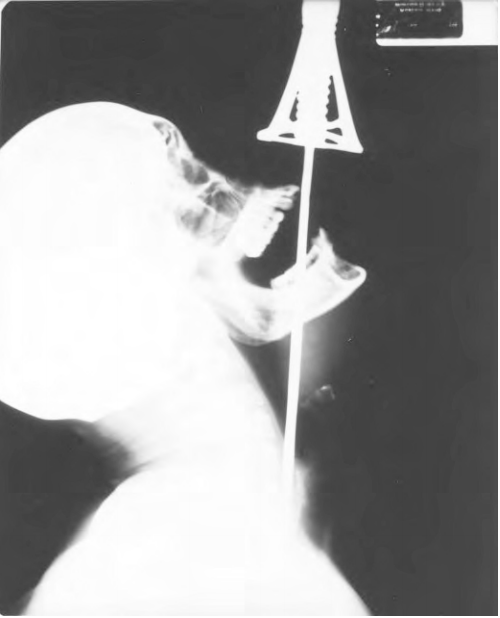 Glossopharyngeal nerve (n. IX)
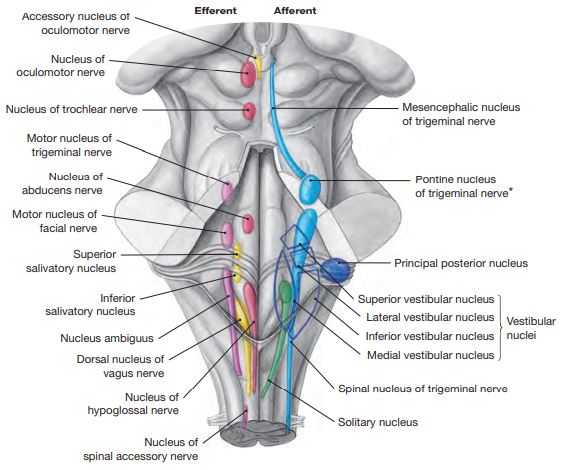 1. Nucleus ambiguus (rostral part)
branchiomotor nucleus for innervation of the muscles 
derived from the 3rd – 4th branchial arch
(muscles of the pharynx, soft palate except of
m. tensor veli palatini)

2. Dorsal nucleus of glossopharyngeal nerve 
(salivatorius inferior)
visceromotor nucleus for parasympathetic innervation 
    of the parotide gland

3. Solitary nucleus (gustatory) 
viscerosensory nucleus (rostral part) for taste perception
from dorsal 1/3 of the tongue

4. Spinal nucleus of trigeminal nerve
somatosensory nucleus for perception from the pharynx, 
palatine tonsil, dorsal 1/3 of the tongue, tympanic cavity
    and adjacent part of the Eustachian tube
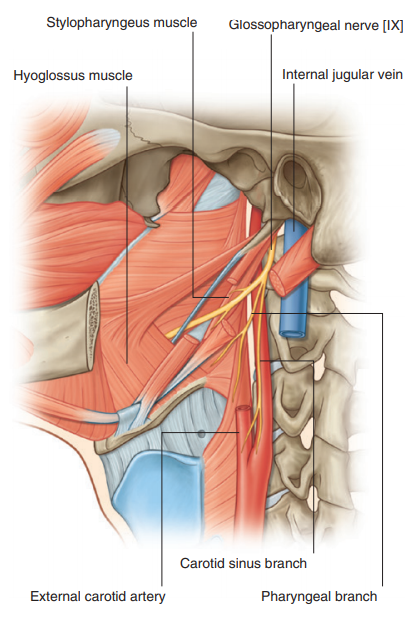 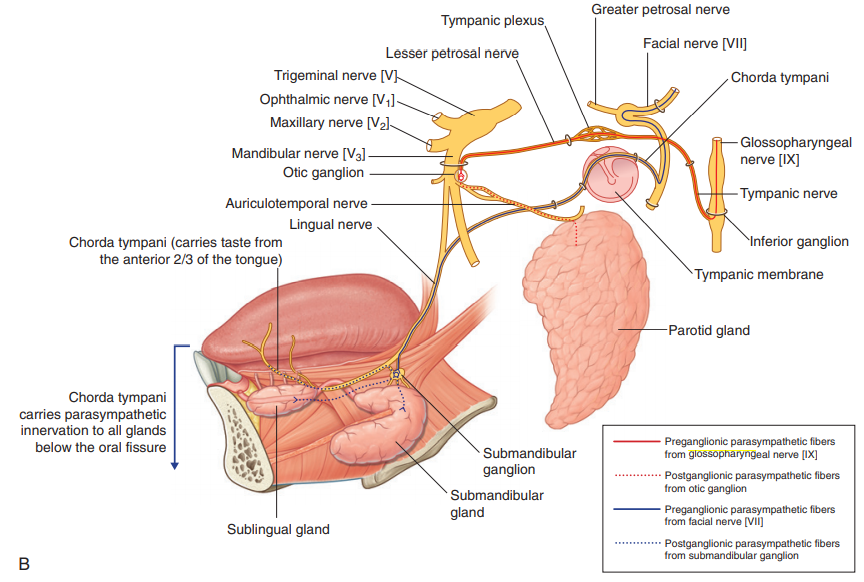 OVERVIEW OF THE GLOSSOPHARYNGEAL NERVE BRANCHES
1. Nervus tympanicus
plexus tympanicus (ganglion tympanicum)
r. tubarius 
n. petrosus minor → ganglion oticum (innervation of glandula parotis through n. auriculotemporalis → rr. parotidei)
r. communicans cum ramo meningeo 
r. communicans cum nervo auriculotemporali 
r. communicans cum chorda tympani
2. Ramus communicans cum ramo auriculari nervi vagi 
3. Ramus communicans cum trunco tympanico / nervus jugularis 
4. Ramus stylopharyngeus (ramus musculi stylopharyngei) 
5. Rami pharyngei 
6. Ramus sinus carotici 
7. Rami tonsillares 
8. Rami linguales
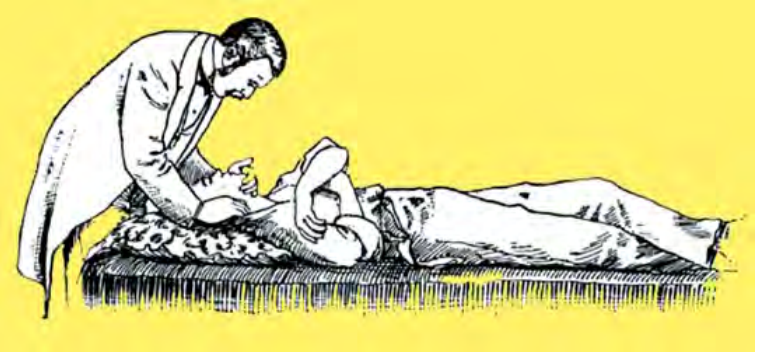 Vagus nerve (n. X)
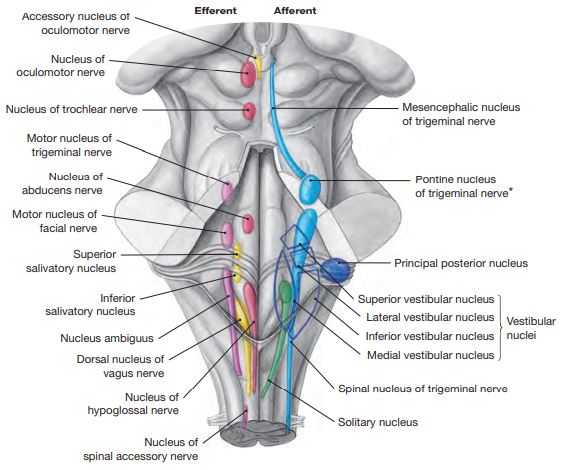 1. Nucleus ambiguus (middle part)
branchiomotor nucleus for innervation of the muscles 
derived from the 3rd – 4th branchial arch
(muscles of the pharynx, esophagus and m. cricothyroideus)

2. Dorsal nucleus of vagus nerve 
visceromotor nucleus for parasympathetic innervation 
of the digestive tract to flexura coli sinistra, thyroid gland, 
lungs, heart, kidneys and gonads

3. Solitary nucleus (gustatory) 
viscerosensory nucleus (rostral part) for taste perception
from the epiglottis and epiglottic valleculae
also for viscerosensoric afferents from mentioned 
innervation zones

4. Spinal nucleus of trigeminal nerve
somatosensory nucleus for perception from the root of the tongue,   
small part of the posterior and inferior wall of the external auditory
canal and upper part of the auricle
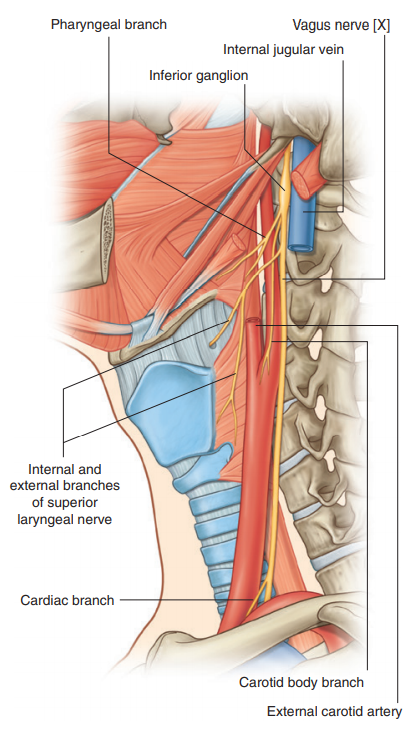 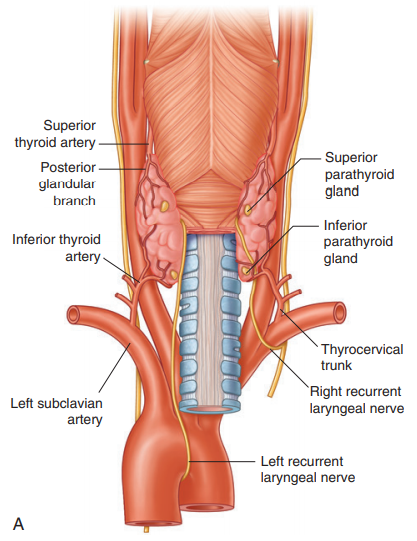 DYSPHONIA
APHONIA
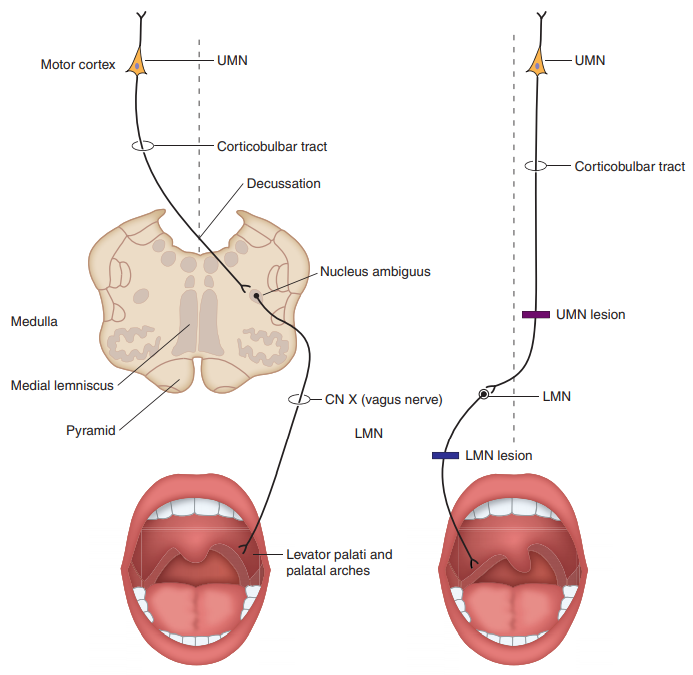 „PŘÍZNAK OPONY“
Vagal stimulation
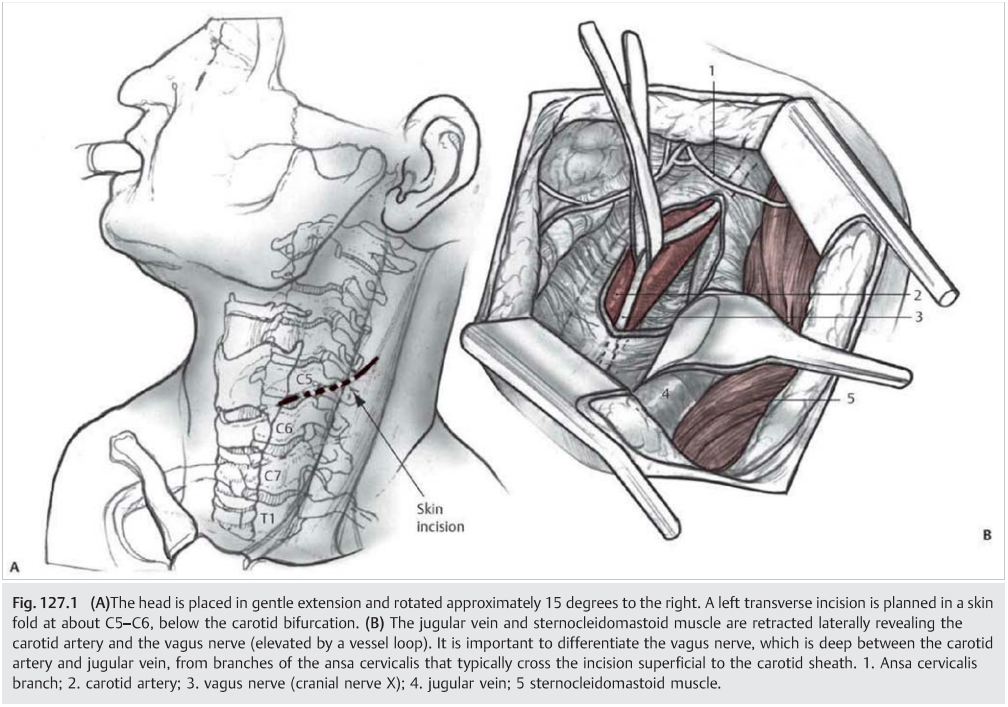 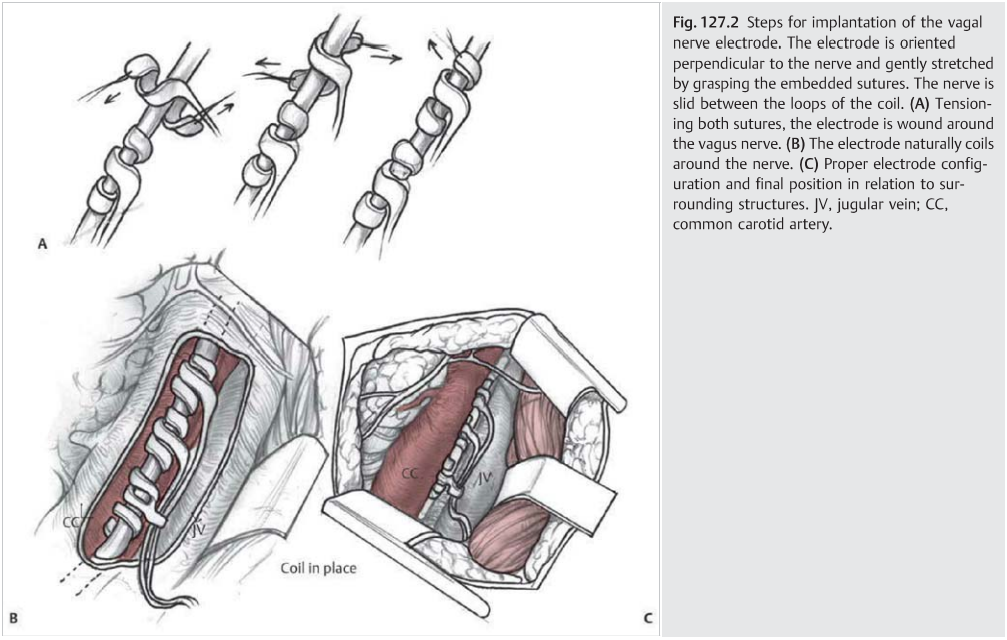 OVERVIEW OF THE VAGUS NERVE BRANCHES
1. Ramus meningeus
2. Ramus auricularis (Arnoldův nerv)
3. Ramus communicans cum nervo glossopharyngei 
4. Ramus pharyngeus 
5. Ramus glomi carotici
6. Nervus laryngeus superior 
r. externus 
r. internus 
r. communicans cum nervo laryngeo recurrenti (Galen´s anastomosis) 
7. Rami cardiaci cervicales superiores 
8. Rami cardiaci cervicales inferiores 
9. Nervus laryngeus reccurens
rr. tracheales 
rr. oesophagei 
rr. pharyngei 
n. laryngeus inferior 
10. Rami cardiaci thoracici 
11. Rami bronchiales / pulmonales
12. Plexus oesophageus 
13. Truncus vagalis anterior 
plexus gastricus anterior (rr. gastrici anteriores) 
n. curvaturae minoris anterior
r. pyloricus
rr. hepatici 
rr. coeliaci 
14. Truncus vagalis posterior
plexus gastricus posterior (rr. gastrici posteriores)
n. curvaturae minoris posterior 
rr. coeliaci  
rr. hepatici, rr. pancreatici, rr. lienales, rr. renales, rr. suprarenales, rr. intestinales, rr. ovarici, rr. testiculares
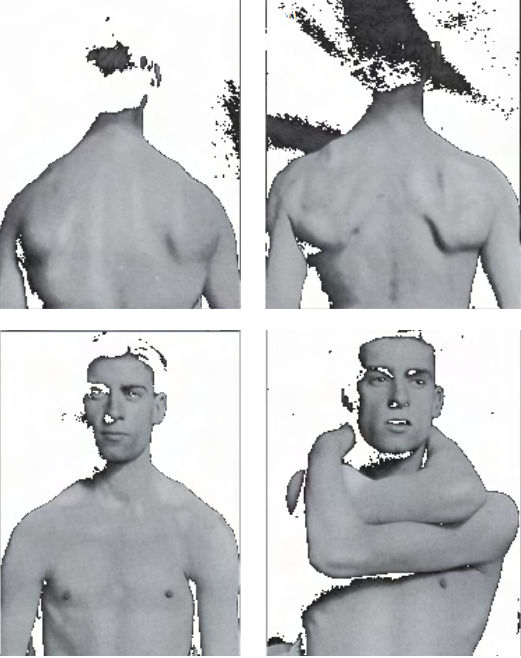 Accessory nerve (n. XI)
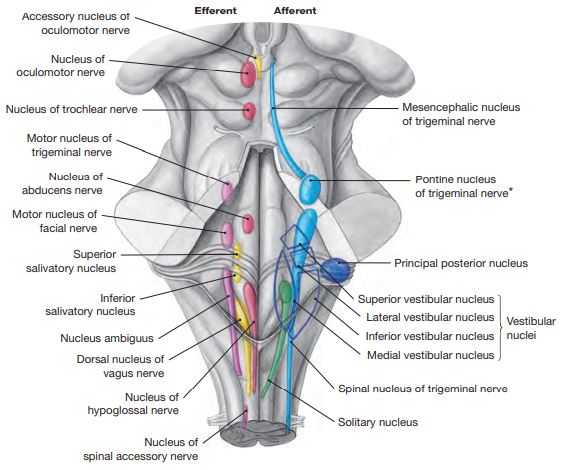 1. Nucleus ambiguus (caudal part)
branchiomotor nucleus for innervation of the muscles 
derived from the 3rd – 4th branchial arch
(muscles of the larynx except of m. cricothyroideus) 
fibers create cranial root of the n. XI 

2. The spinal accessory nucleus (C1-C4/C6)
somatomotor nucleus for innervation of 
the sternocleidomastoid and trapezius muscles
fibers create spinal root of the n. XI
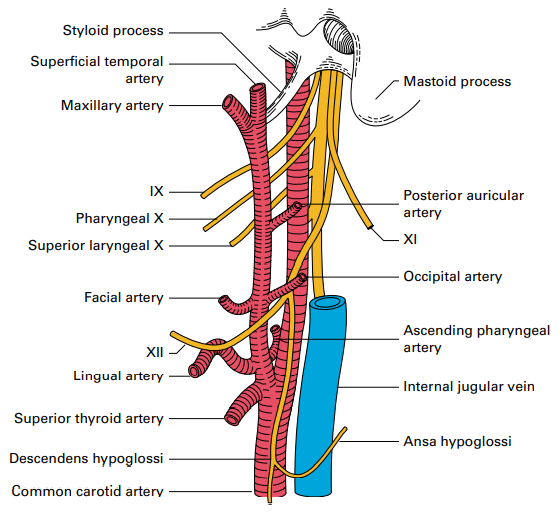 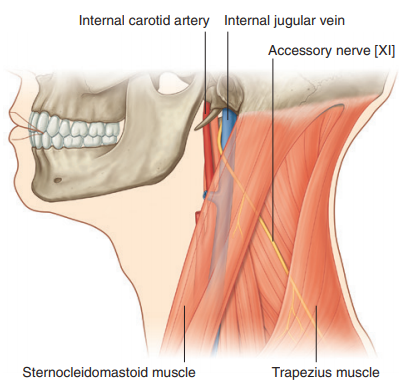 OVERVIEW OF THE ACCESSORY NERVE BRANCHES
1. Radix cranialis (pars vagalis) 
2. Radix spinalis (pars spinalis) 
3. Truncus nervi accessorii 
ramus internus 
motor fibers for n. vagus (rr. pharyngei and n. laryngeus reccurens)
ramus externus
rr. musculares for m. sternocleidomastoideus a m. trapezius
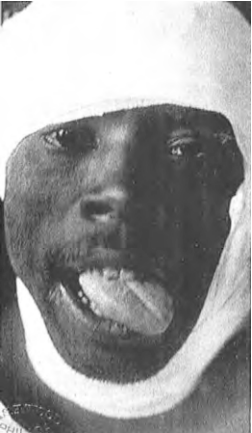 Hypoglossal nerve (n. XII)
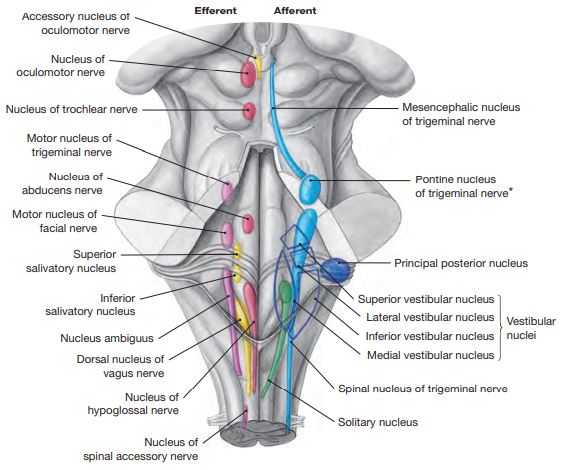 1. The hypoglossal nucleus
somatomotor nucleus for intrinsic and extrinsic 
muscles of the tongue (except of m. palatoglossus)

2. Dorsal nucleus of vagus nerve 
visceromotor nucleus for parasympathetic innervation 
of the lingual vessels

3. Mesencephalic nucleus of trigeminal nerve
ganglion with the pseudounipolar neurons, receives 
proprioception from the muscles of the tongue
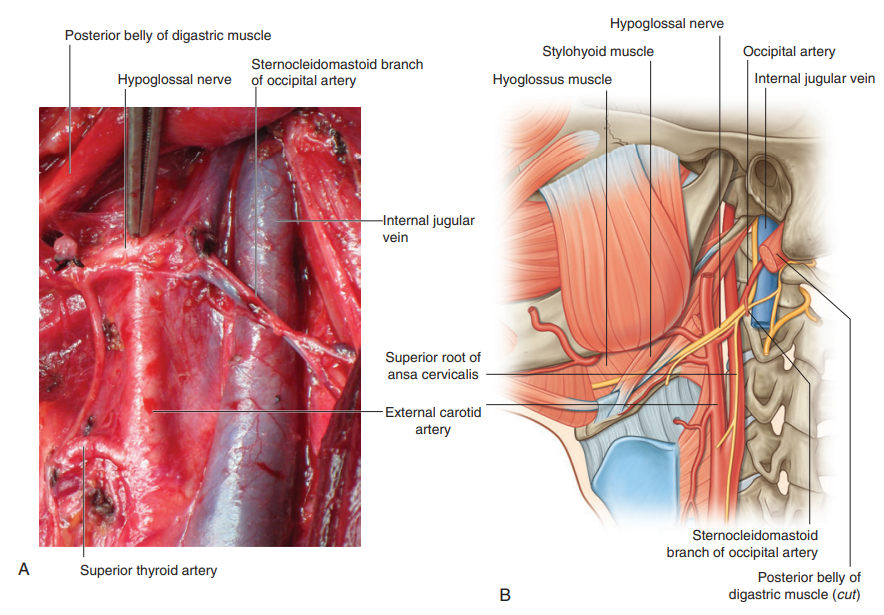 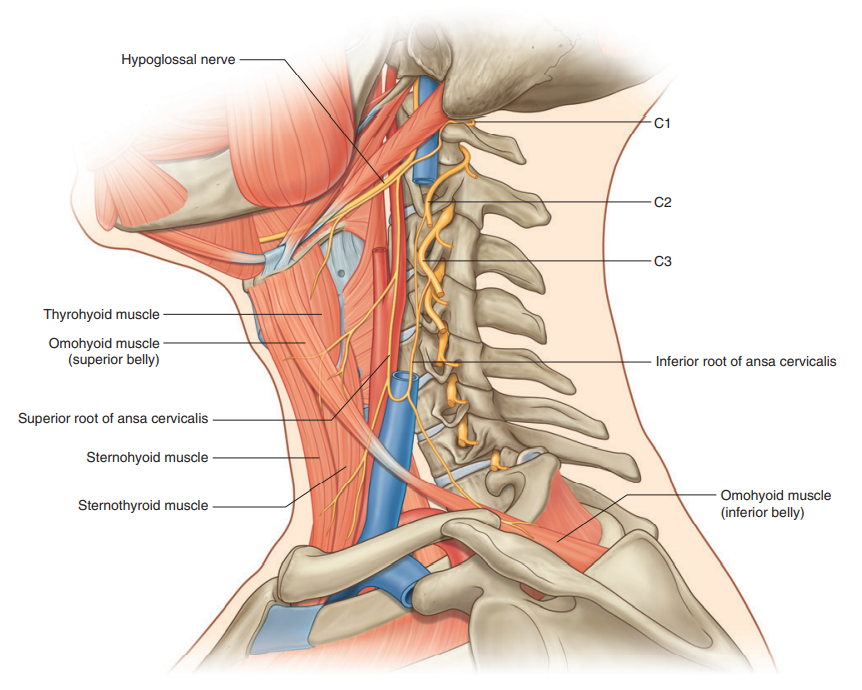 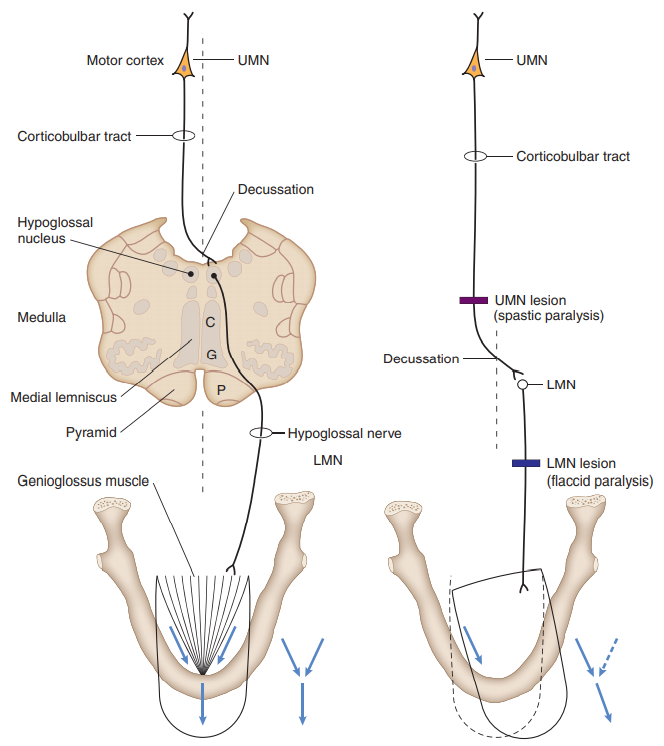 PALSY
PALSY 
ATROPHY
FASCICULATION
OVERVIEW OF THE HYPOGLOSSAL NERVE BRANCHES
1. Spojka z ansa cervicalis prima (ventrální větve C1 a C2)
2. Spojky z truncus sympathicus a nervus vagus
3. Radix superior ansae cervicalis (ramus descendens nervi hypoglossi)
motorické vlákna z ansa cervicalis prima 
spojením s radix inferior ansae cervicalis (ventrální větve C2 a C3) vzniká ansa cervicalis sekunda
inervace některých infrahyoidních svalů 
4. Rami musculares 
inervace m. geniohyoideus a m. thyrohyoideus (vlákna původem z ansa cervicalis prima)
5. Rami communicantes cum nervo hypoglosso 
somatosenzorické a propriocepční vlákna z n. lingualis 
6. Rami linguales 
inervace intraglosálních svalů a m. genioglossus, m. hyoglossus a m. styloglossus
References:

HOMBACH-KLONISCH, S., T. KLONISCH and J. PEELER. Sobotta: Clinical Atlas of Human Anatomy. Munich, Germany: Elsevier Science, 2019, 680 s. ISBN 978-0-7020-5273-6. 

STANDRING, S, et al. Gray's Anatomy: The Anatomical Basis of Clinical Practice. 41st. Philadelphia: Elsevier, 2016, 1562 s. ISBN 978-0-7020-5230-9. 

DRAKE, R. L., A. WAYNE VOGL and A. W. M. MITCHELL. Gray's Anatomy for Students. 4th. Philadelphia: Elsevier, 2020. ISBN 978-0-323-39304-1. 

DRAKE, R. L., A. WAYNE VOGL, A. W. M. MITCHELL, R. M. TIBBITTS and P. E. RICHARDSON. Gray's Atlas of Anatomy. 2. Philadelphia: Churchill Livingstone, 2015, 
648 s. ISBN 978-1-4557-4802-0.

VILENSKY, J. A., W. M. ROBERTSON and C. A. SUÁREZ-QUIAN. The Clinical Anatomy of the Cranial Nerves: The Nerves of "On Old Olympus Towering Top. 
Wiley-Blackwell, 2015, 336 s. ISBN 978-1-1184-9201-7. 

NETTER, F. H. Atlas of Human Anatomy. 6. Philadelphia: Saunders, 2014, 624 s. ISBN 978-1-4557-0418-7. 

ELLIS, H. and V. MAHADEVAN. Clinical anatomy: applied anatomy for students and junior doctors. Fourteenth edition. Hoboken, USA: Wiley-Blackwell, 2019. 
ISBN 978-111-9325-536. 

GOULD, D. J. and J. D. FIX. Neuroanatomy (Board Review Series). 5. Baltimore: Lippincott Williams & Wilkins, 2014, 368 s. ISBN 978-1-4511-7609-4. 

ROPPER, A. H., M. A. SAMUELS, J. P. KLEIN, S. PRASAD, et al. Adams and Victor's Principles of Neurology. 11. New York: McGraw-Hill Education Medical, 2019, 
1664 s. ISBN 978-0-07-184262-4. 

GOSLING, J. A., P. F. HARRIS, J. R. HUMPHERSON, I. WHITMORE, P. L. T. WILLAN et al. Human Anatomy, Color Atlas and Textbook. 6. Philadelphia: Elsevier, 
2017, 456 s. ISBN 978-0-7234-3827-4.

BAKER, E. W., M. SCHUENKE, E. SCHULTE, U. SCHUMACHER, et al. Anatomy for Dental Medicine. Second Edition. Thieme Medical Publishers, 2015. ISBN 978-1-62623-085-9.

GLEESON, M. J., R. C. CLARKE, et al. Scott-Brown’s Otorhinolaryngology: Head and Neck Surgery (3 volume set). 7th edition. CRC Press, 2008. ISBN 978-0-340-808-931. 

CHROBOK, V., J. DRŠATA, M. JANOUCH, P. KOMÍNEK, et al. Příručka pro praxi: Screening sluchu novorozenců [online]. Praha: 
Česká společnost otorinolaryngologie a chirurgie hlavy a krku ČLS JEP, 2019 [cit. 2022-03-21]. 
Dostupné z: https://www.otorinolaryngologie.cz/content/uploads/2020/02/ppp-screening-sluchu-novorozencu.pdf

ČIHÁK, Radomír. Anatomie 3. Třetí, upravené a doplněné vydání. Praha: Grada, 2016, 832 s. ISBN 978-802-4756-363.
PARENT, A. and M. B. CARPENTER. Carpenter's Human Neuroanatomy. 9th Edition. Providence: Williams & Wilkins, 1996. ISBN 0-683-06752-4. 

AUGUSTINE, J. R. Human Neuroanatomy. 2nd Edition. New Jersey: Wiley-Blackwell, 2017. ISBN 978‐0‐4709‐6161‐2. 

STRASSMAN, A. M., Y. MINETA and B. P. VOS. Distribution of fos-like immunoreactivity in the medullary and upper cervical dorsal horn produced by stimulation of dural blood vessels in the rat. 
The Journal of Neuroscience. 1994, 14(6), 3725-3735. ISSN 0270-6474. DOI:10.1523/JNEUROSCI.14-06-03725.1994 

BURSTEIN, R., P. BLAKE, A. SCHAIN and C. PERRY. Extracranial origin of headache. Current Opinion in Neurology. 2017, 30(3), 263-271. ISSN 1350-7540. DOI:10.1097/WCO.0000000000000437